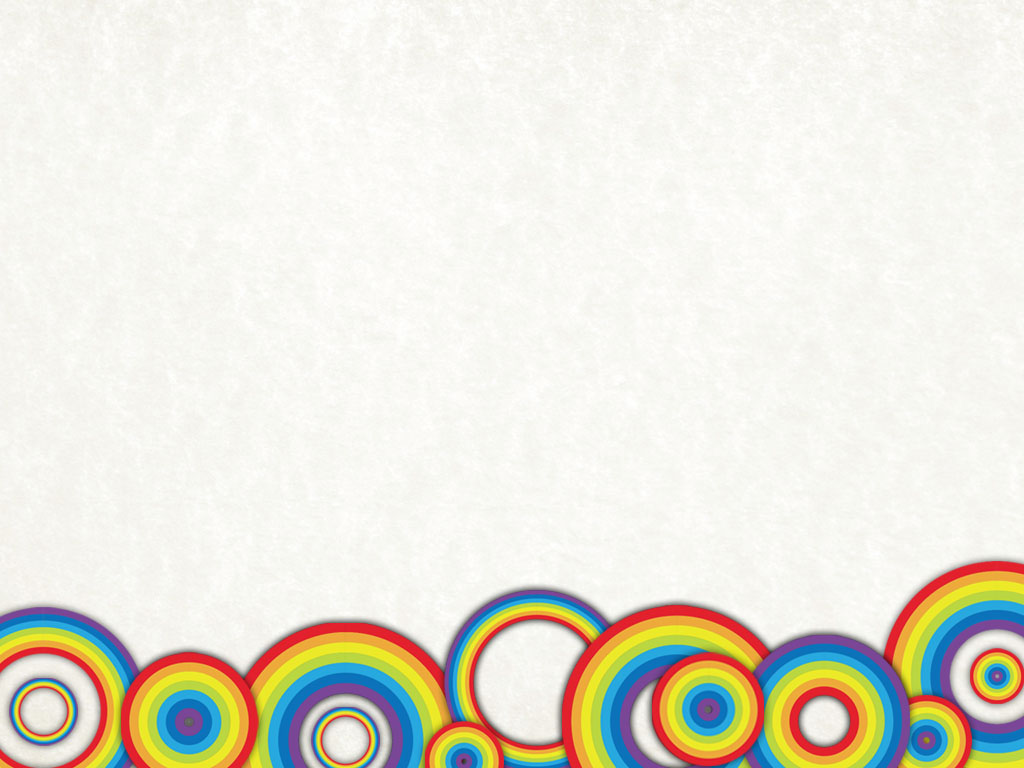 An examination of psychological flexibility 
as a moderator between Hispanic 
undergraduates’ attitudes towards 
LGBTQ individuals and willingness to 
engage in behaviors that help the 
LGBTQ community
Maureen K. Flynn, Ph.D.
Metropolitan State University of Denver
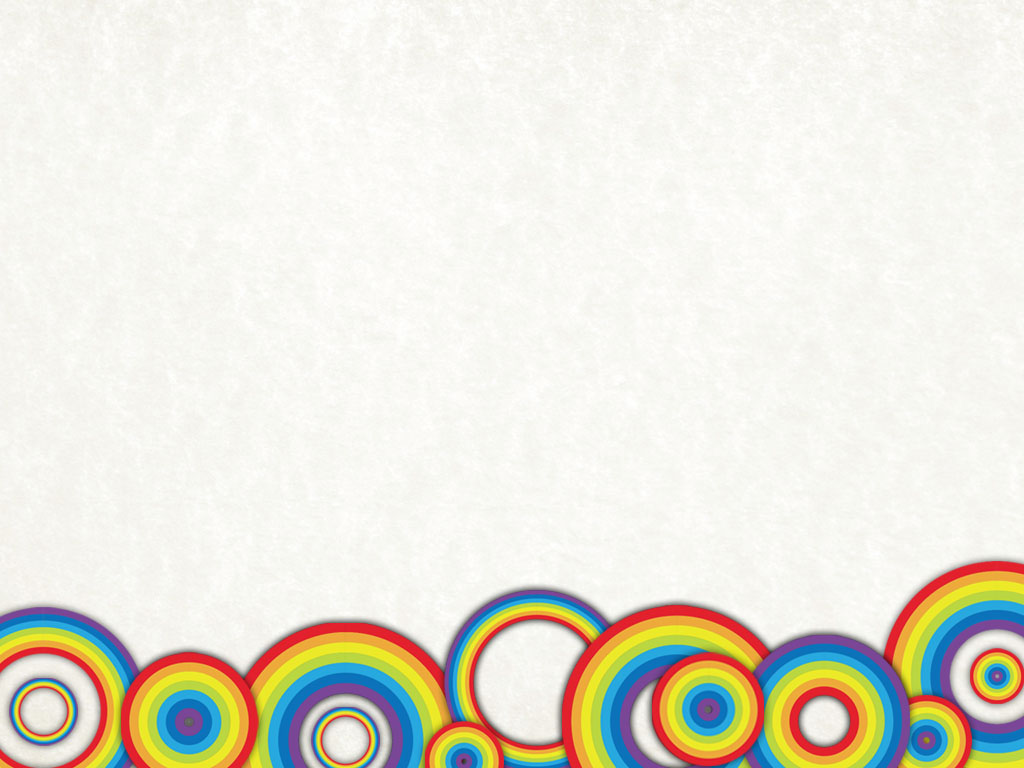 I have not received and will not receive any 
commercial support related to this 
presentation or the work presented 
in this presentation.
Maureen K. Flynn, Ph.D.
Metropolitan State University of Denver
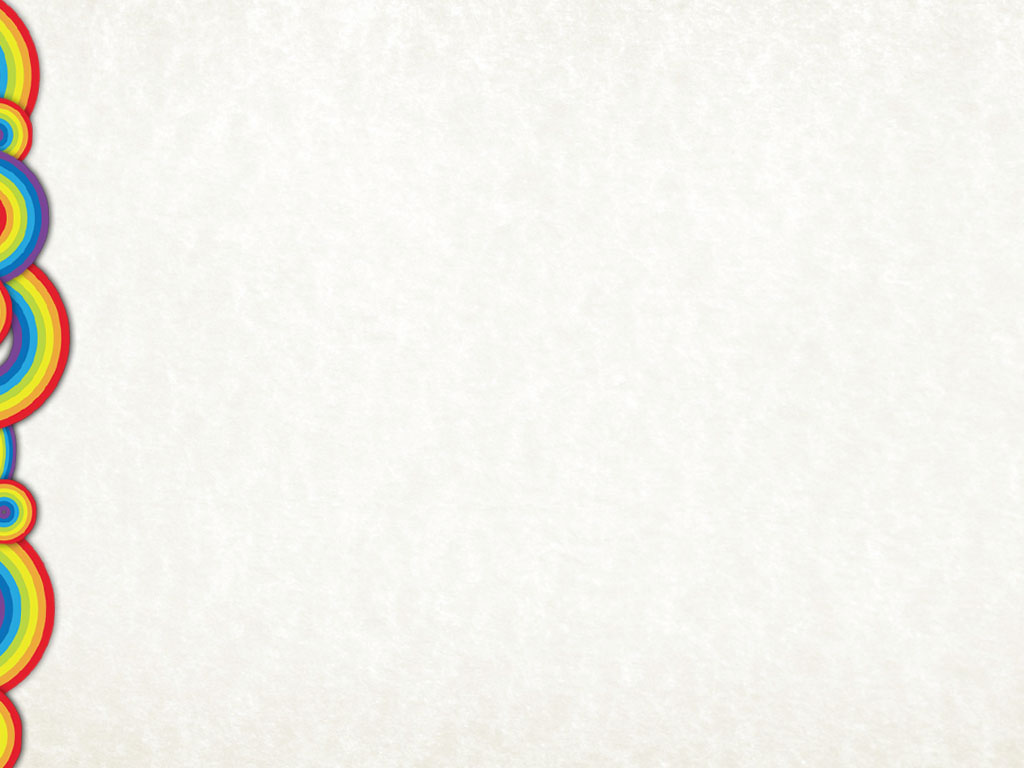 Current Context
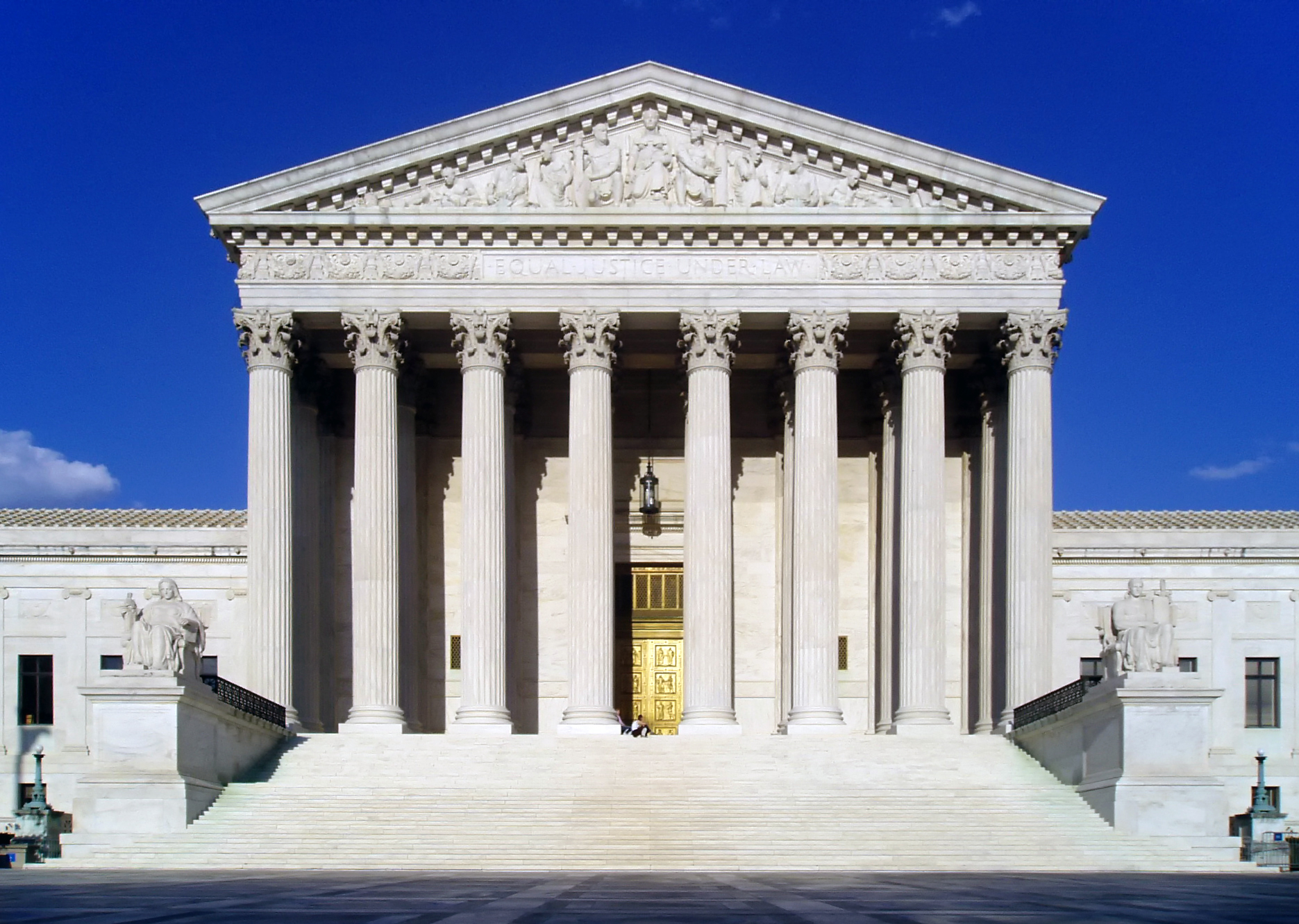 [Speaker Notes: I also want to discuss the current societal context because that influences the way some LGBTQ individuals view themselves and behave.

There are a lot of things moving in the right direction for LGBT individuals. For example,
Last year around this timesupreme court will soon make a ruling that may allow same-sex marriage in all states.]
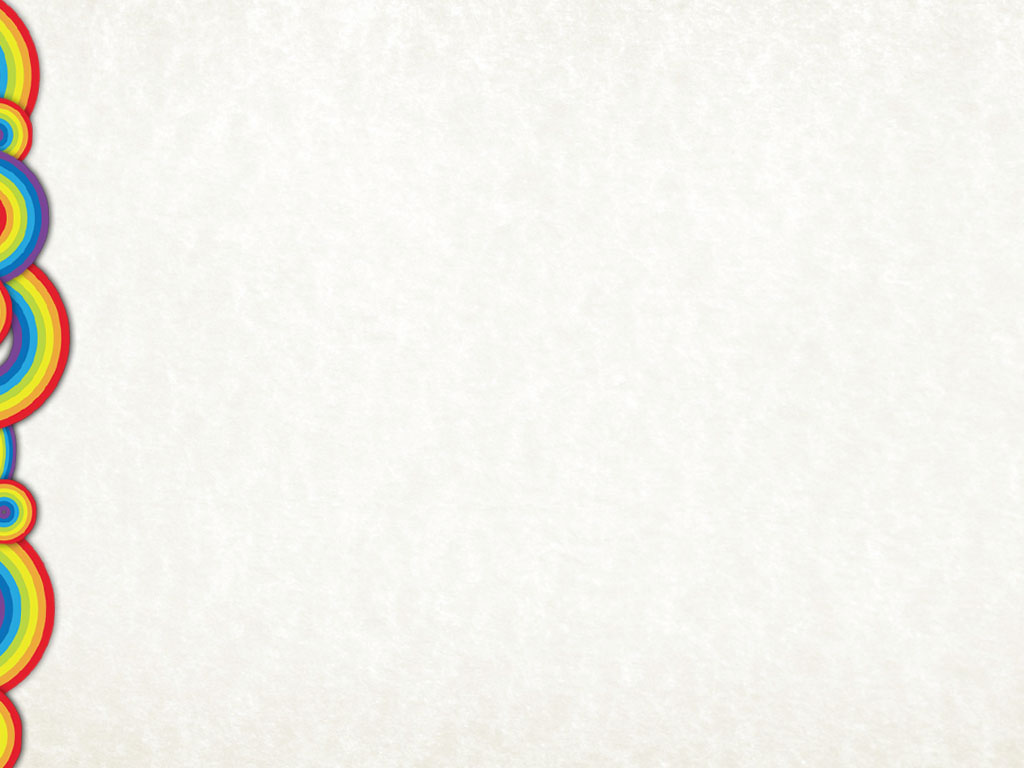 Current Context
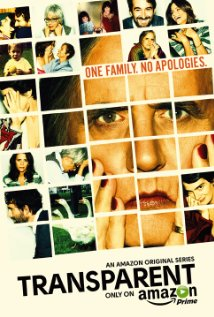 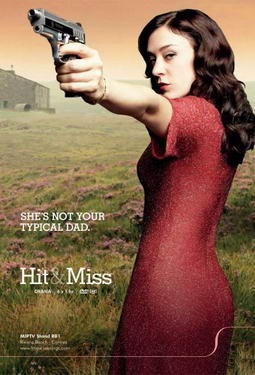 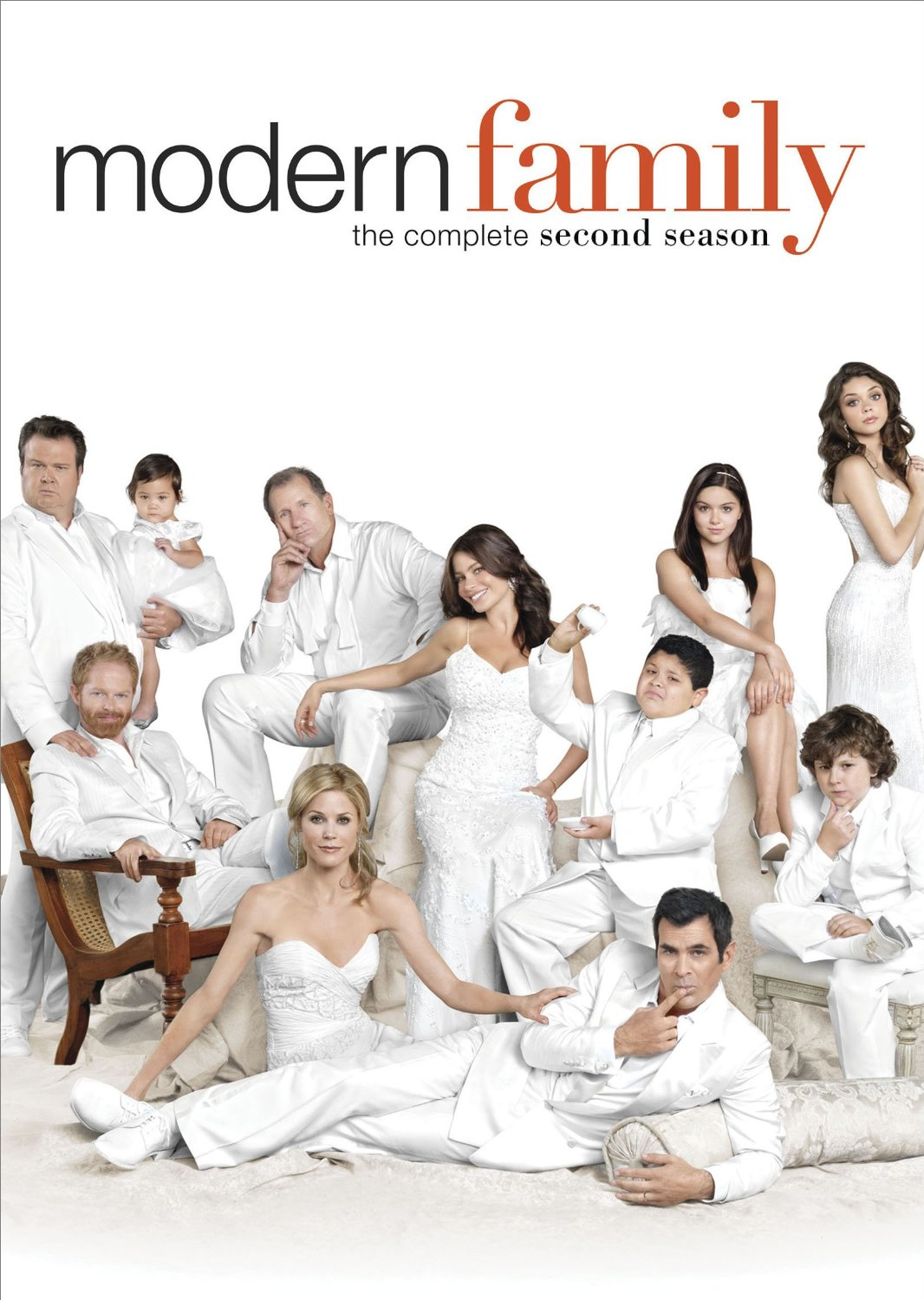 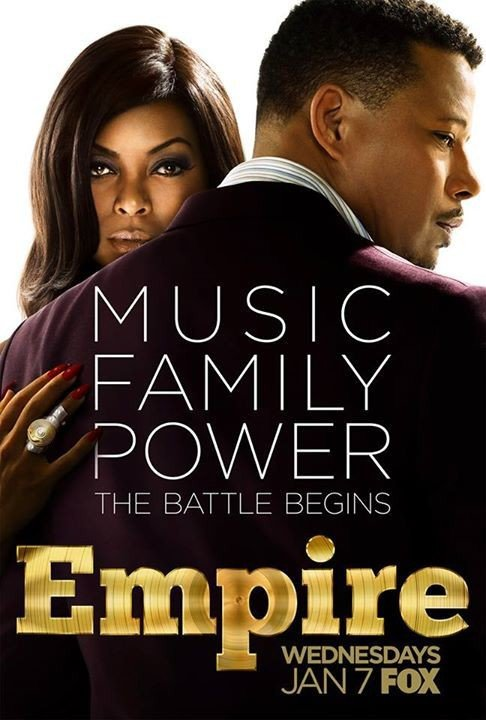 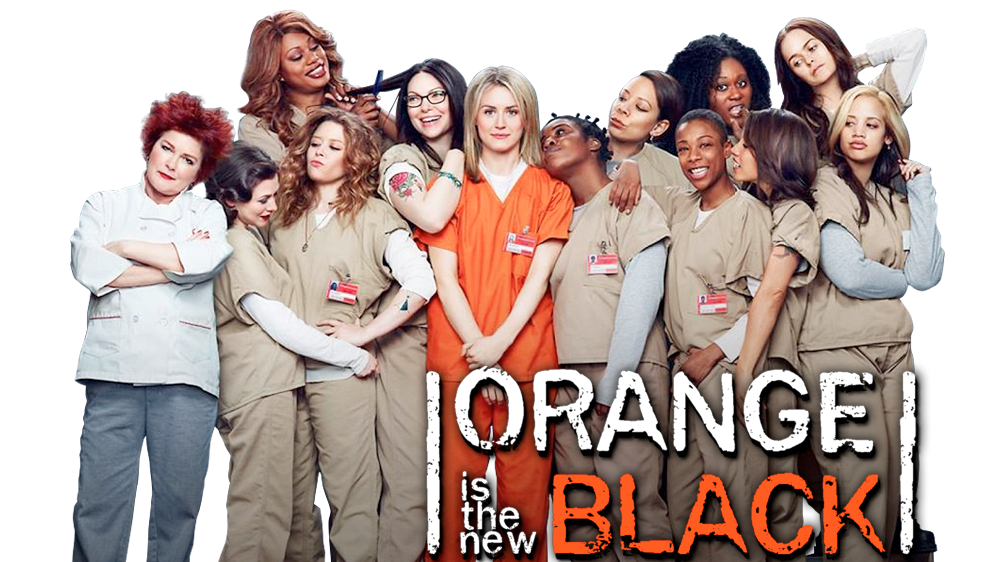 [Speaker Notes: LGBT individuals are more visible in the world around us. For example, there is an increase in the number of television shows with LGBT characters.]
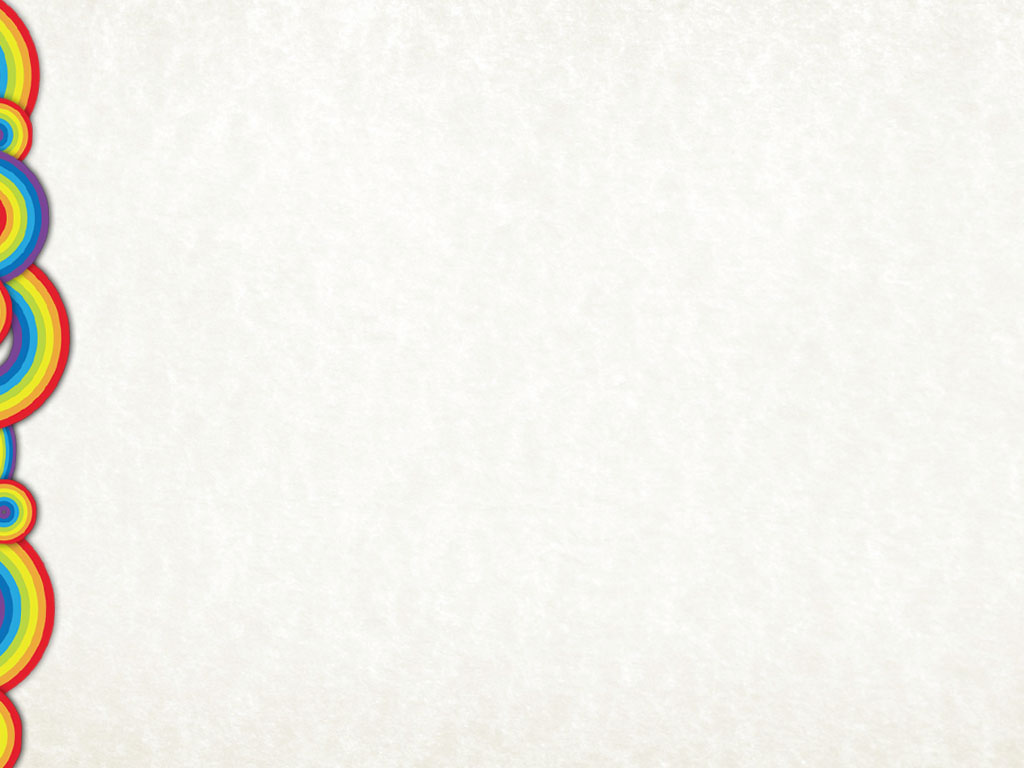 Current Context
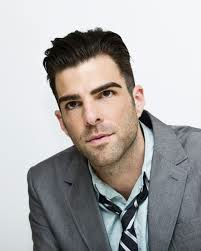 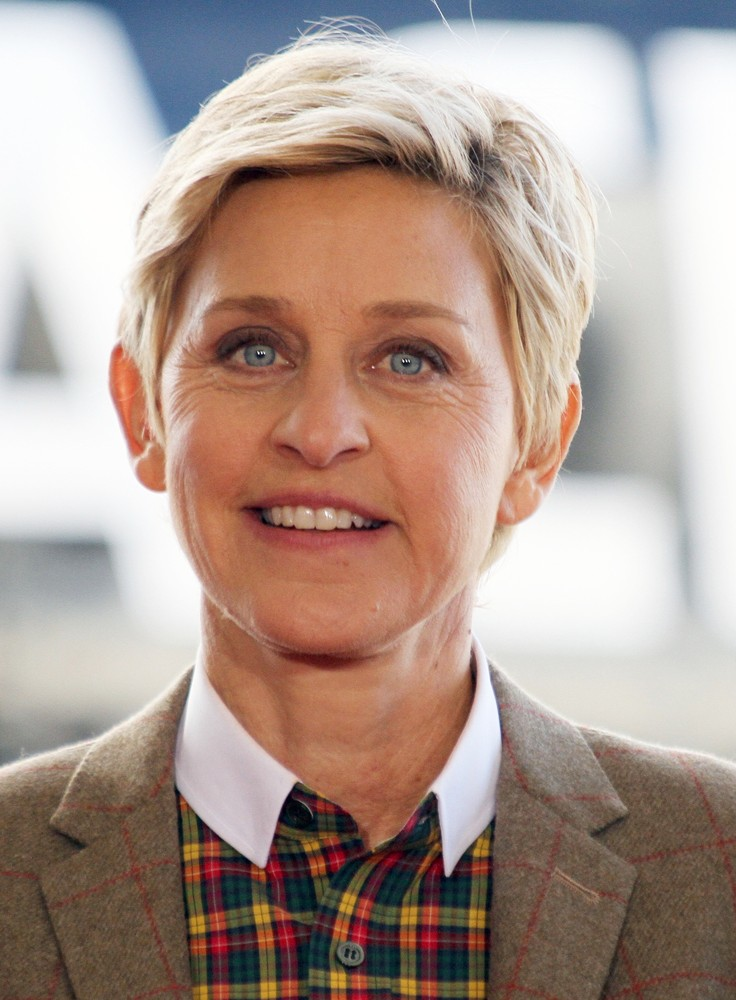 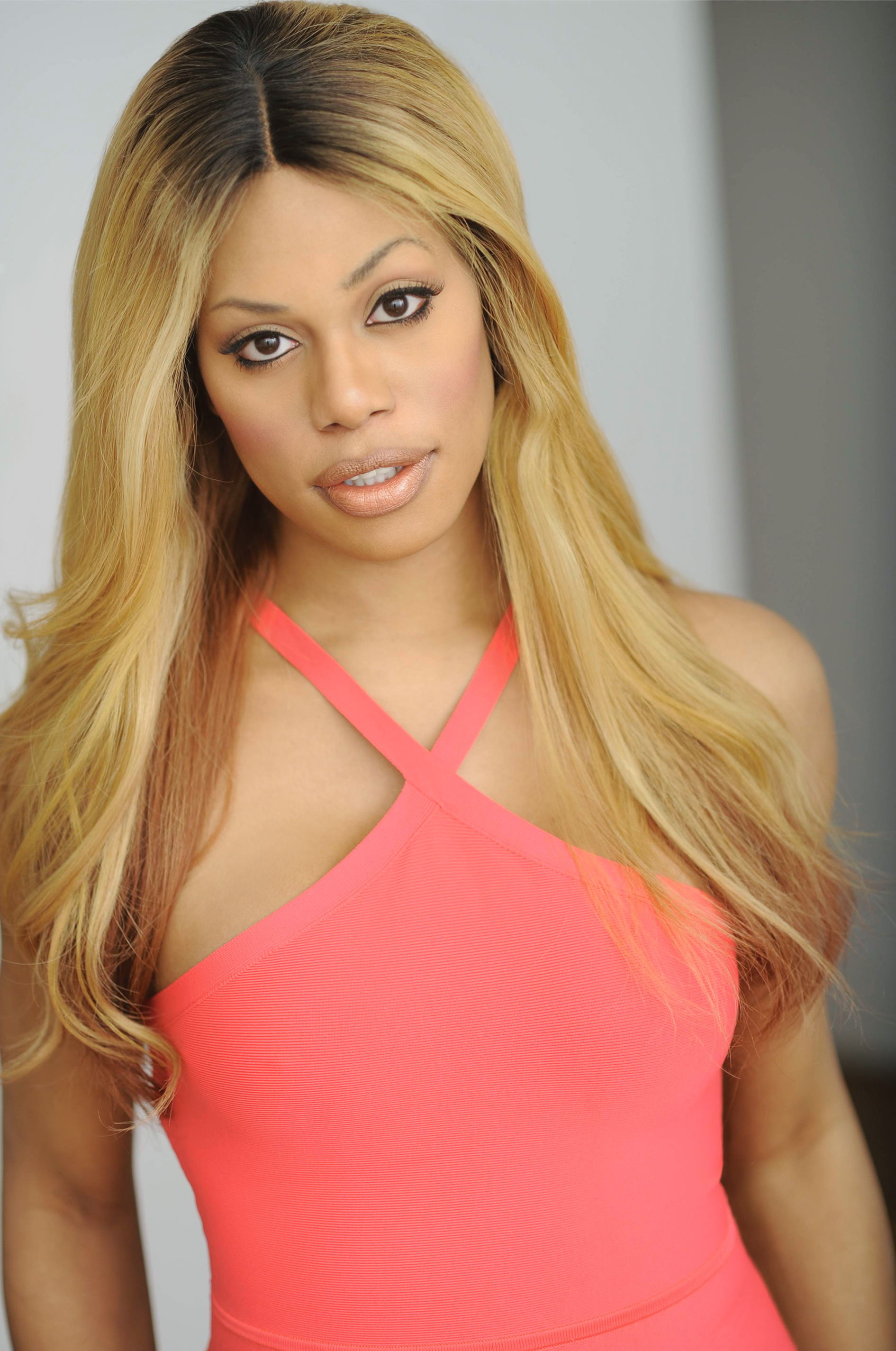 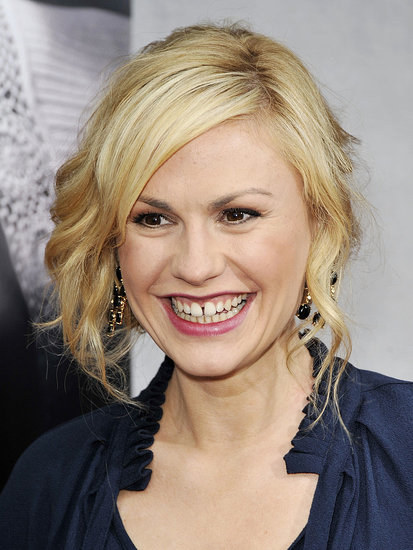 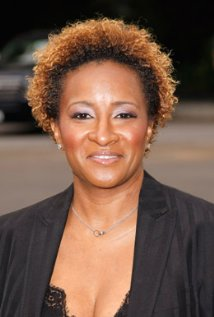 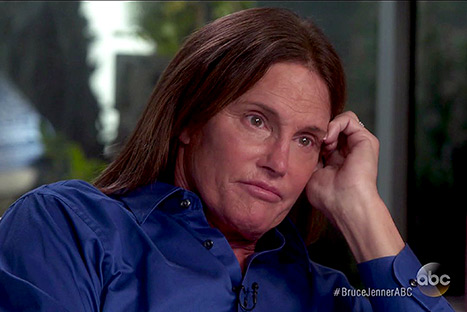 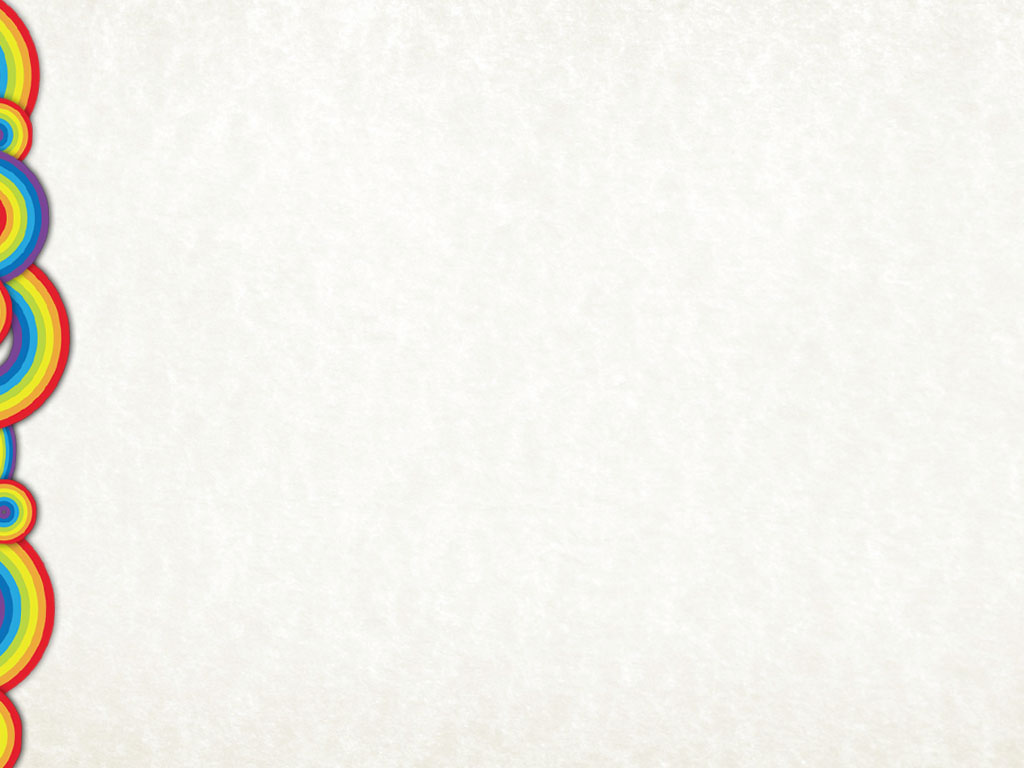 Current Context
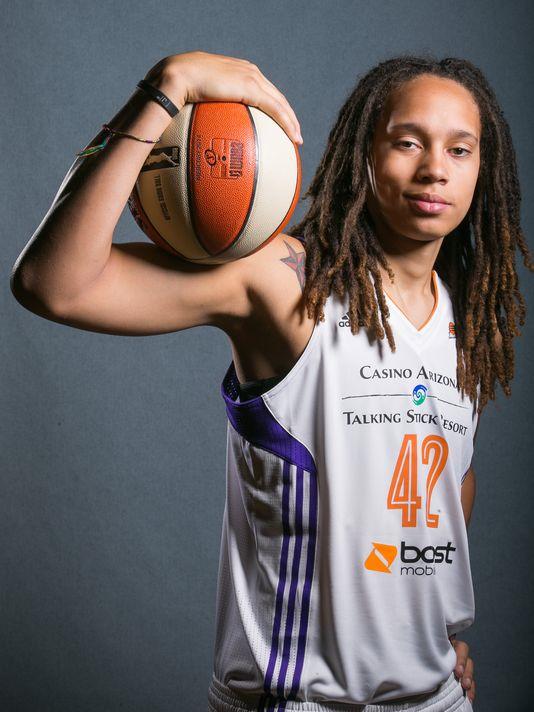 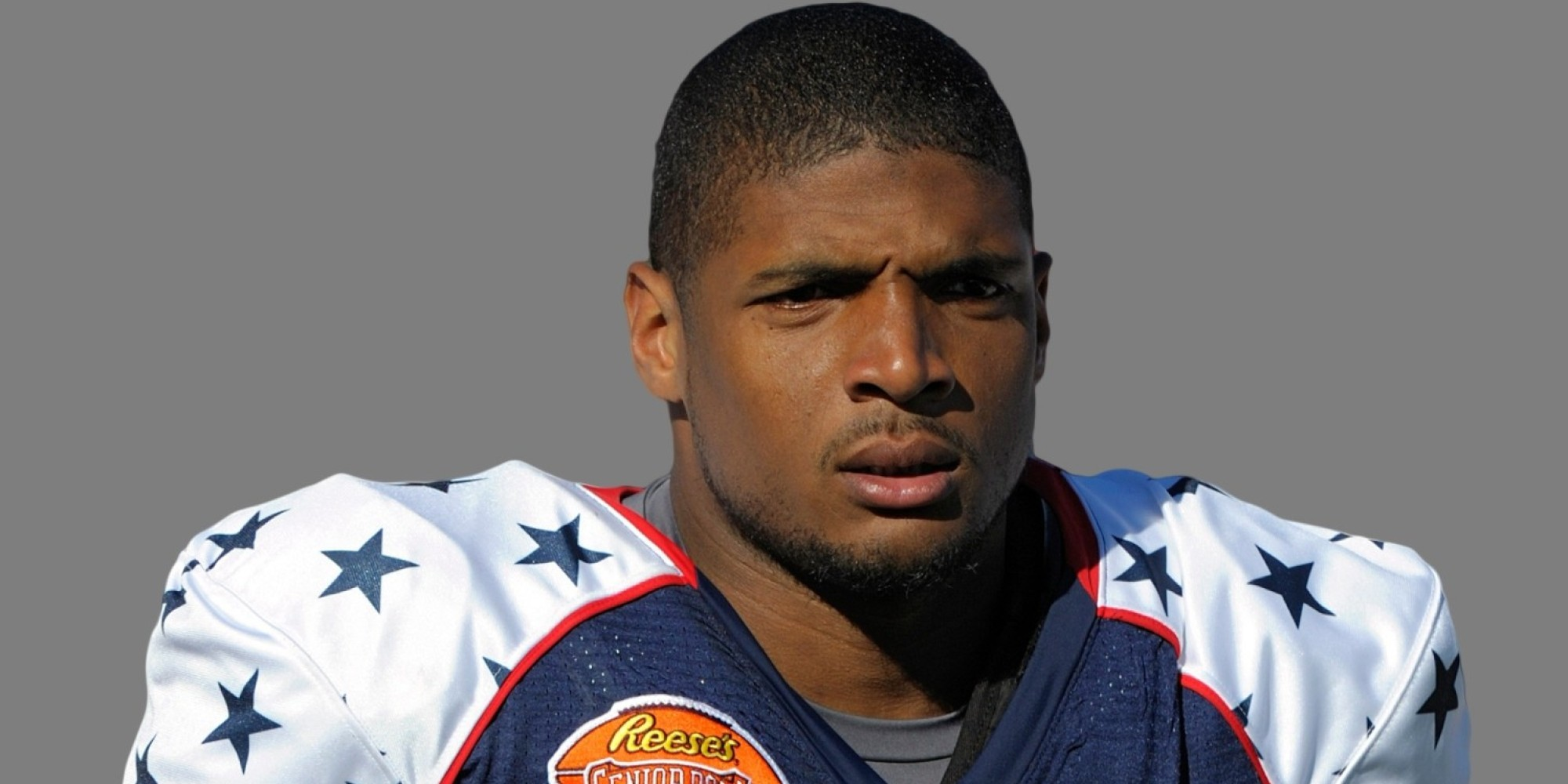 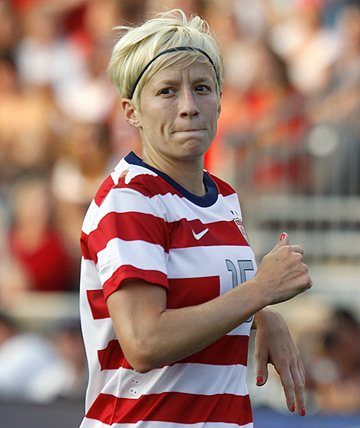 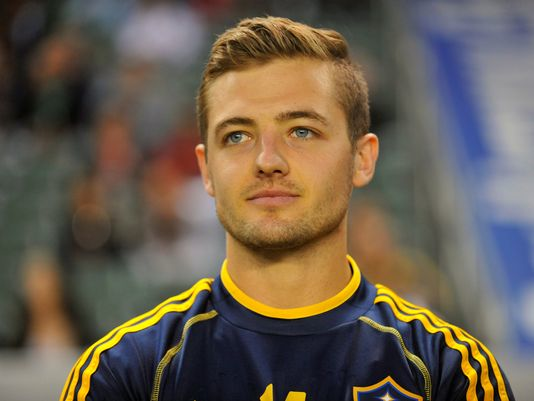 [Speaker Notes: And in sports]
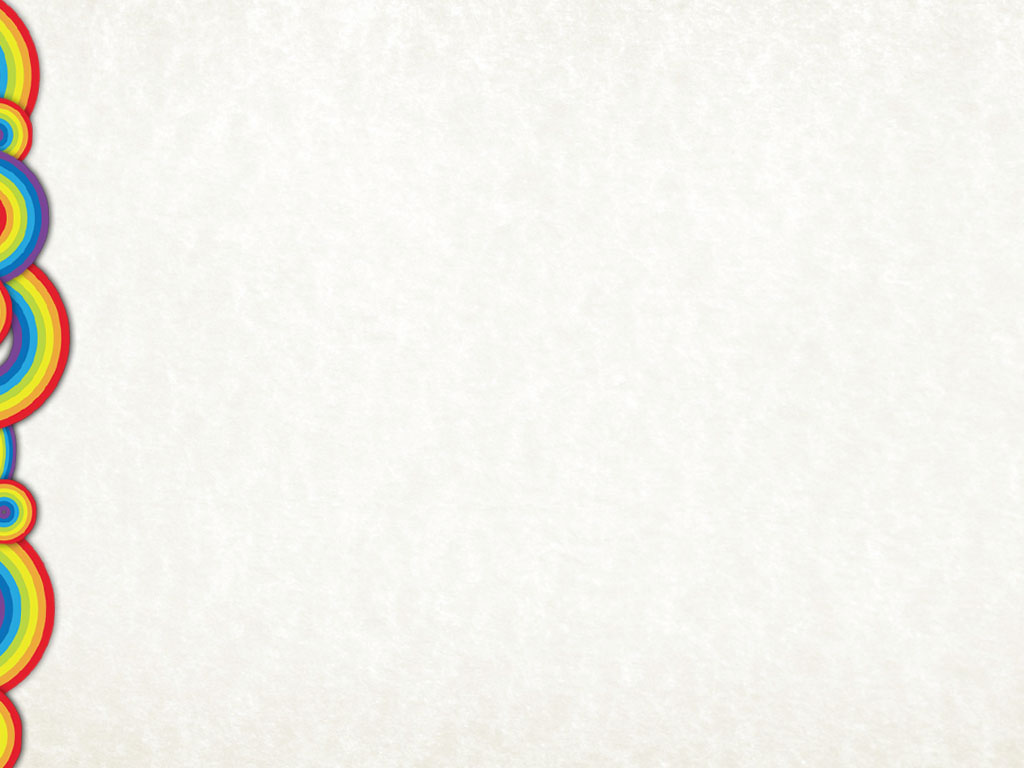 Current Context
And
[Speaker Notes: There’s still a lot of discrimination and hate]
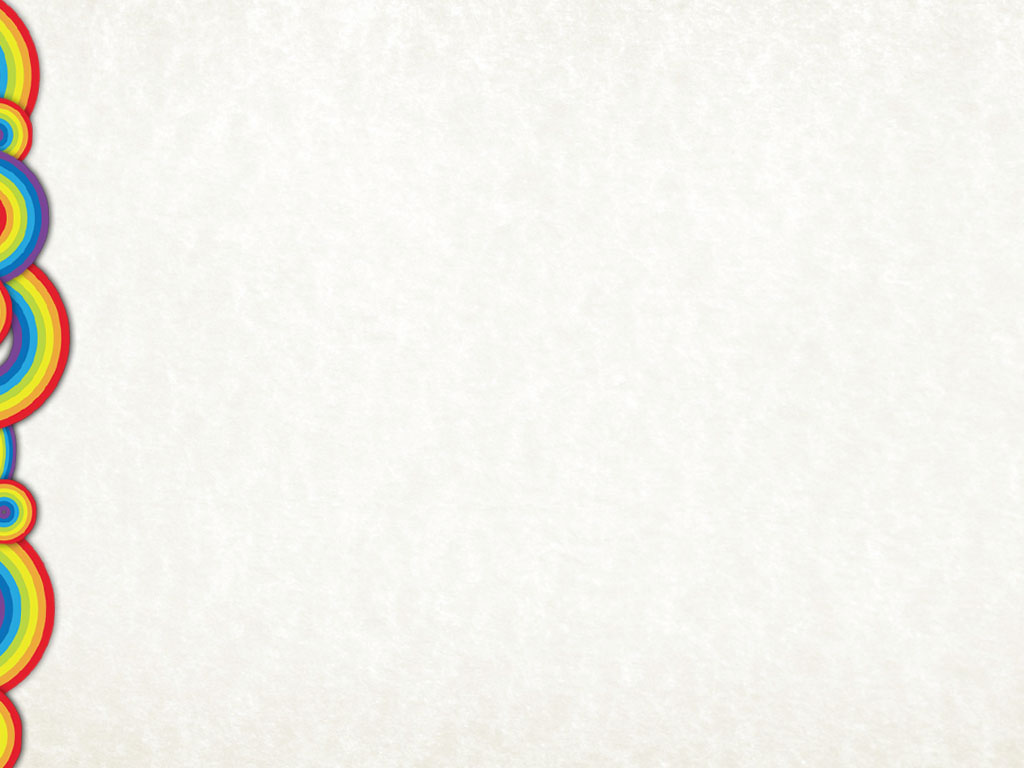 Current Context
40% - Should not accept
			             			(Pew Research Center, 2013)
[Speaker Notes: 40% of Americans believe we should not accept homosexuality]
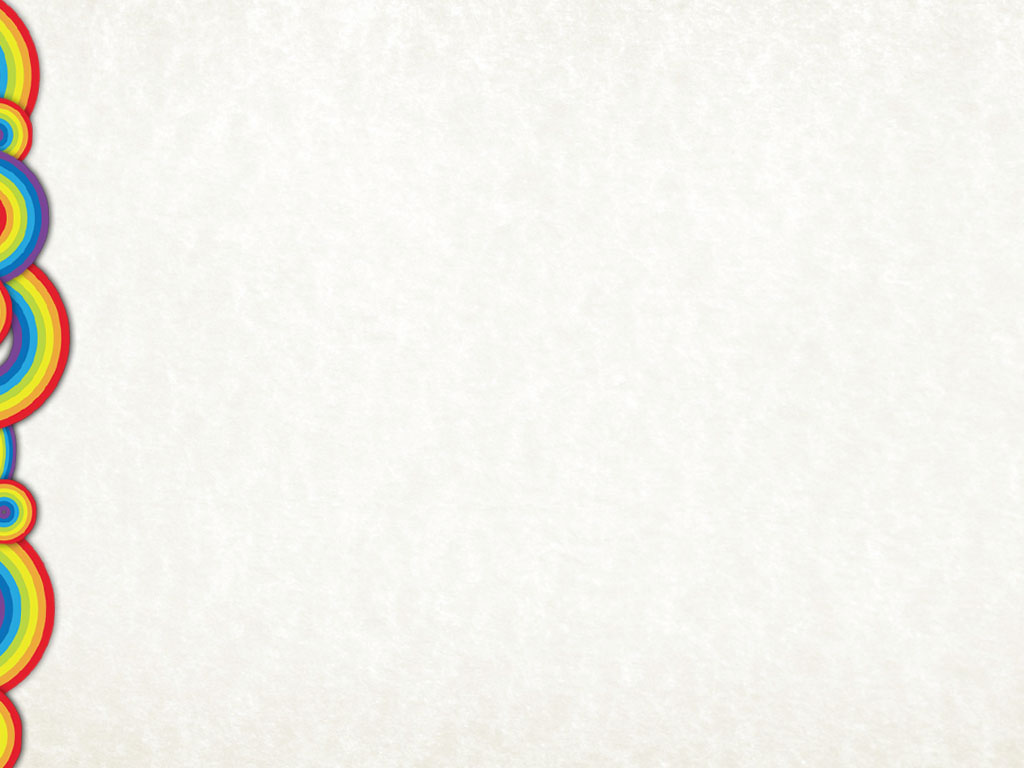 Current Context
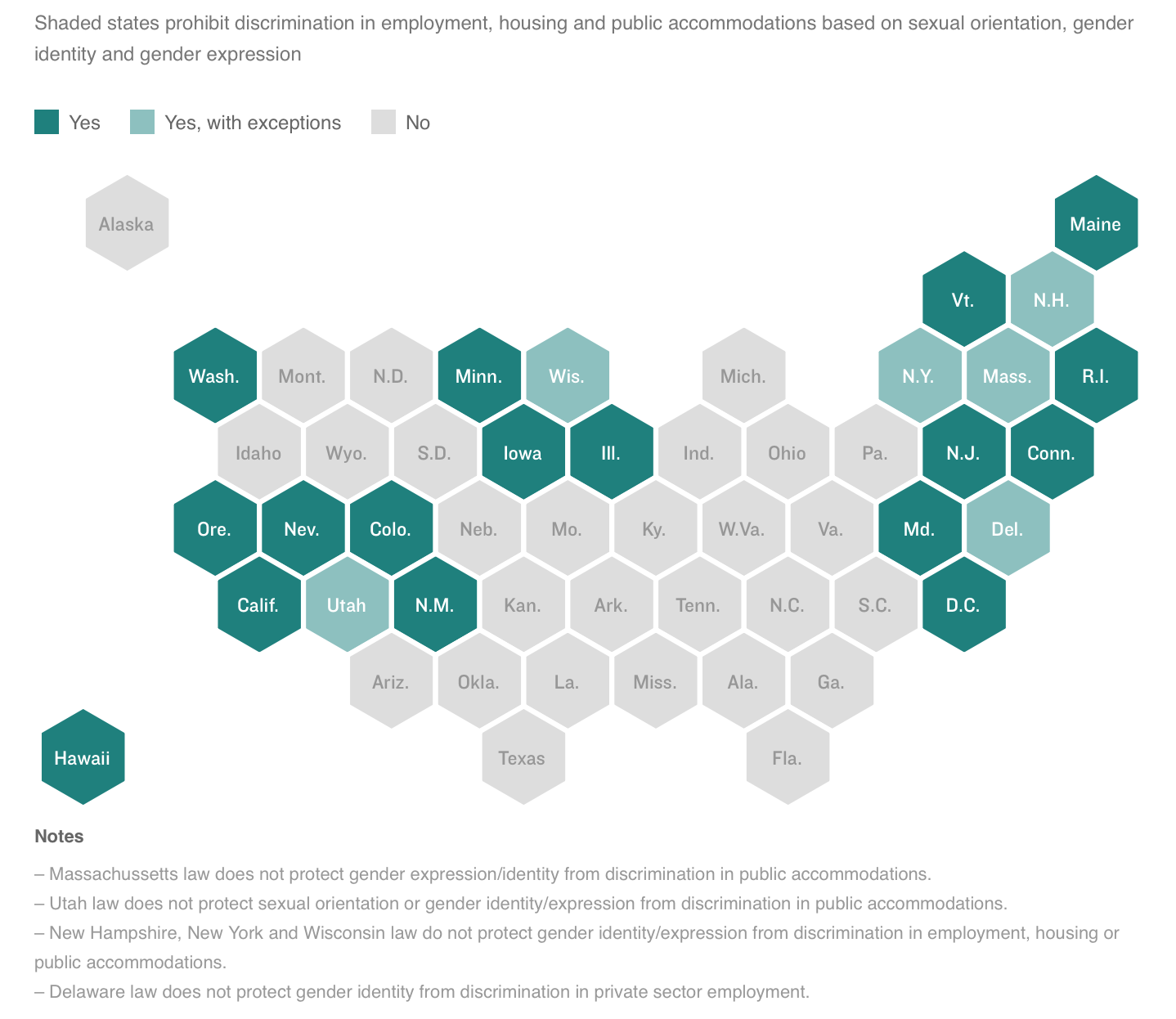 [Speaker Notes: In most states it is legal to discriminate against LGBT individuals in the areas of employment, housing and public health]
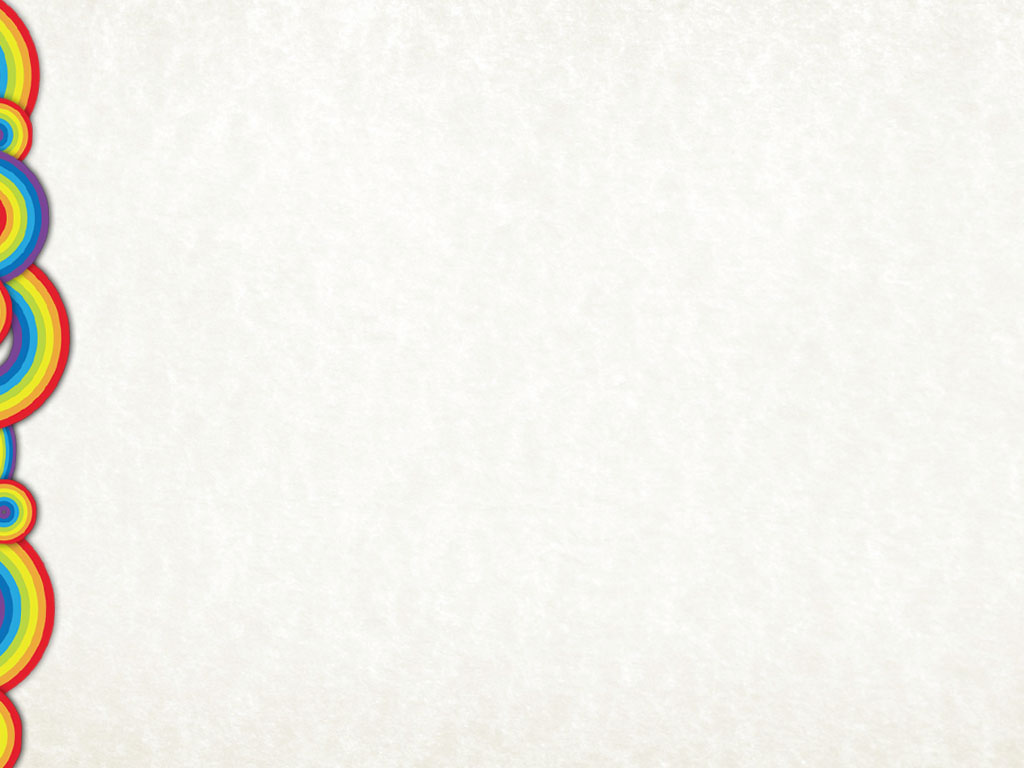 Current Context
Transgender – experience unemployment at twice 
				the rate as general pop
													                                                                     (Williams Institute, 2015)
[Speaker Notes: In most states it is legal to discriminate against LGBT individuals in the areas of employment, housing and public health]
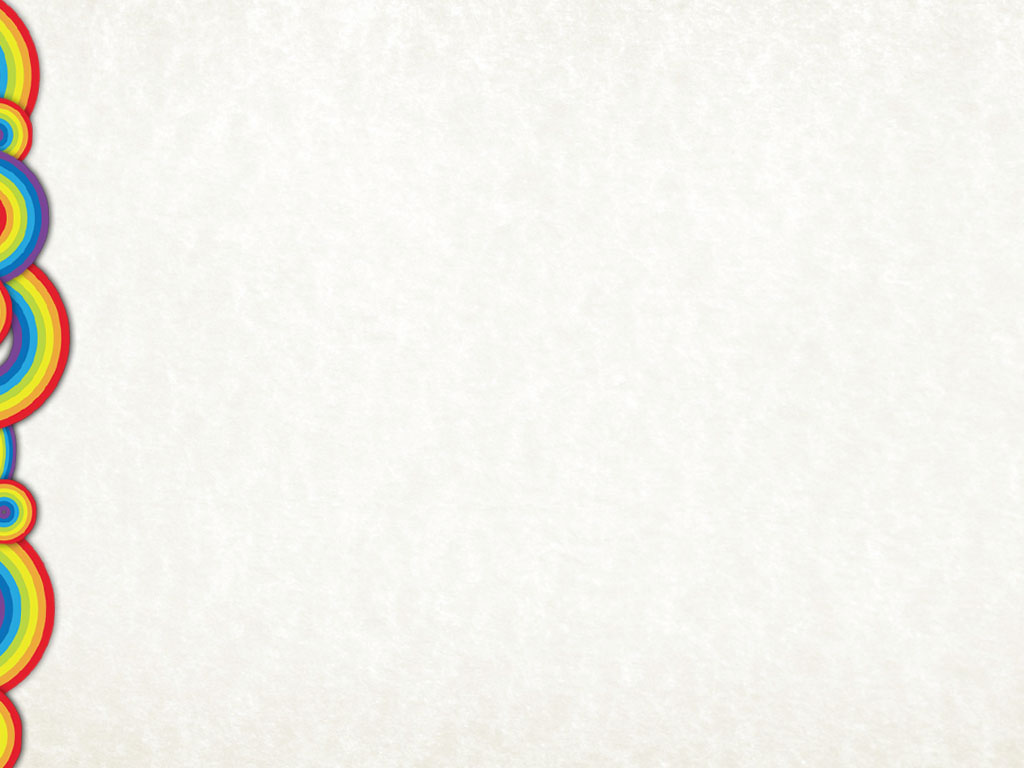 Current Context
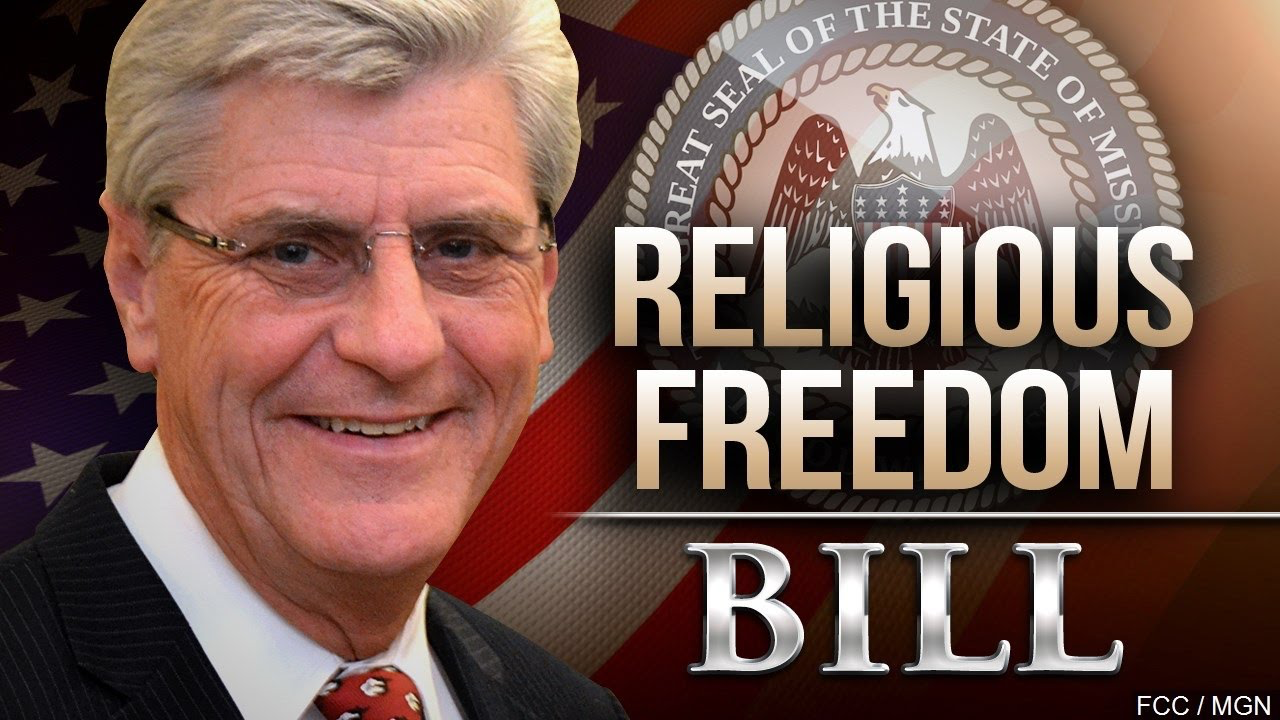 [Speaker Notes: The law says it protects from discrimination claims anyone who believes that marriage is between one man and one woman, that sexual relations are reserved solely for marriage, and that the terms male and female pertain only to a person's genetics and anatomy at birth.
Under the law, religious organizations will be able to deny LGBT people marriage, adoption and foster care services; fire or refuse to employ them; and decline to rent or sell them property. Medical professionals will be permitted to refuse to participate in treatments, counseling and surgery related to "sex reassignment or gender identity transitioning.”

Meanwhile, people who adhere to the aforementioned beliefs may deny wedding services -- including DJing, dressmaking and limousine rental -- while employers and school administrators will be allowed to establish "sex-specific standards or policies concerning employee or student dress or grooming."
Employers and school administrators will be allowed to dictate access to bathrooms, spas, locker rooms "or other intimate facilities and settings," the law states.
The law also addresses the matter of government officials granting marriage licenses and performing ceremonies, an issue thrust into the spotlight last year when Kim Davis, a county clerk in Kentucky, spent five days in jail for refusing to give same-sex couples marriage licenses.]
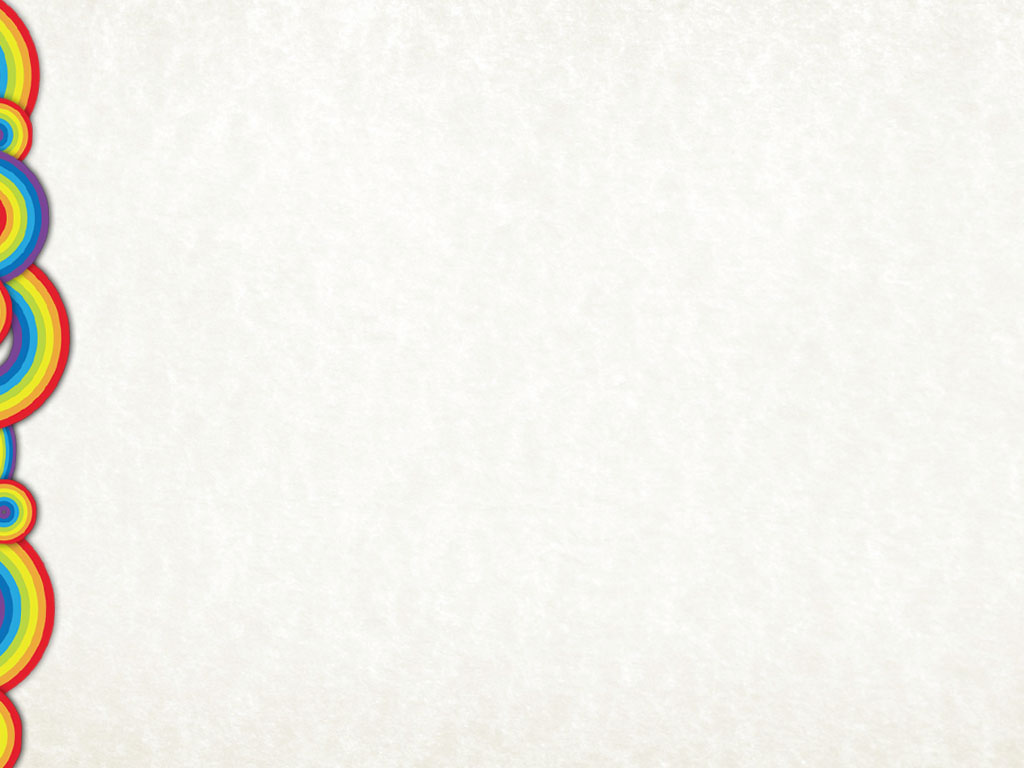 Current Context
58% - Subject to slurs or jokes
                                                              (Pew Research Center, 2013)
[Speaker Notes: 58% of LGBT individuals reported that they have been subject to slurs or jokes because of their sexual orientation or gender identity (Pew Research Center, 2013).]
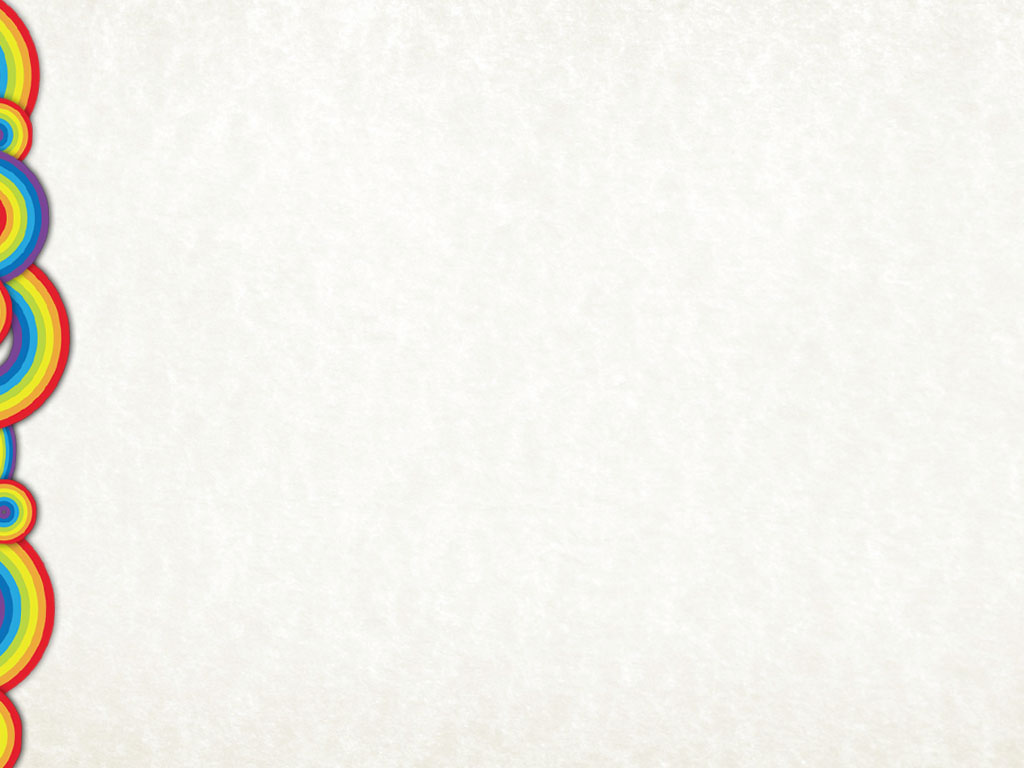 Current Context
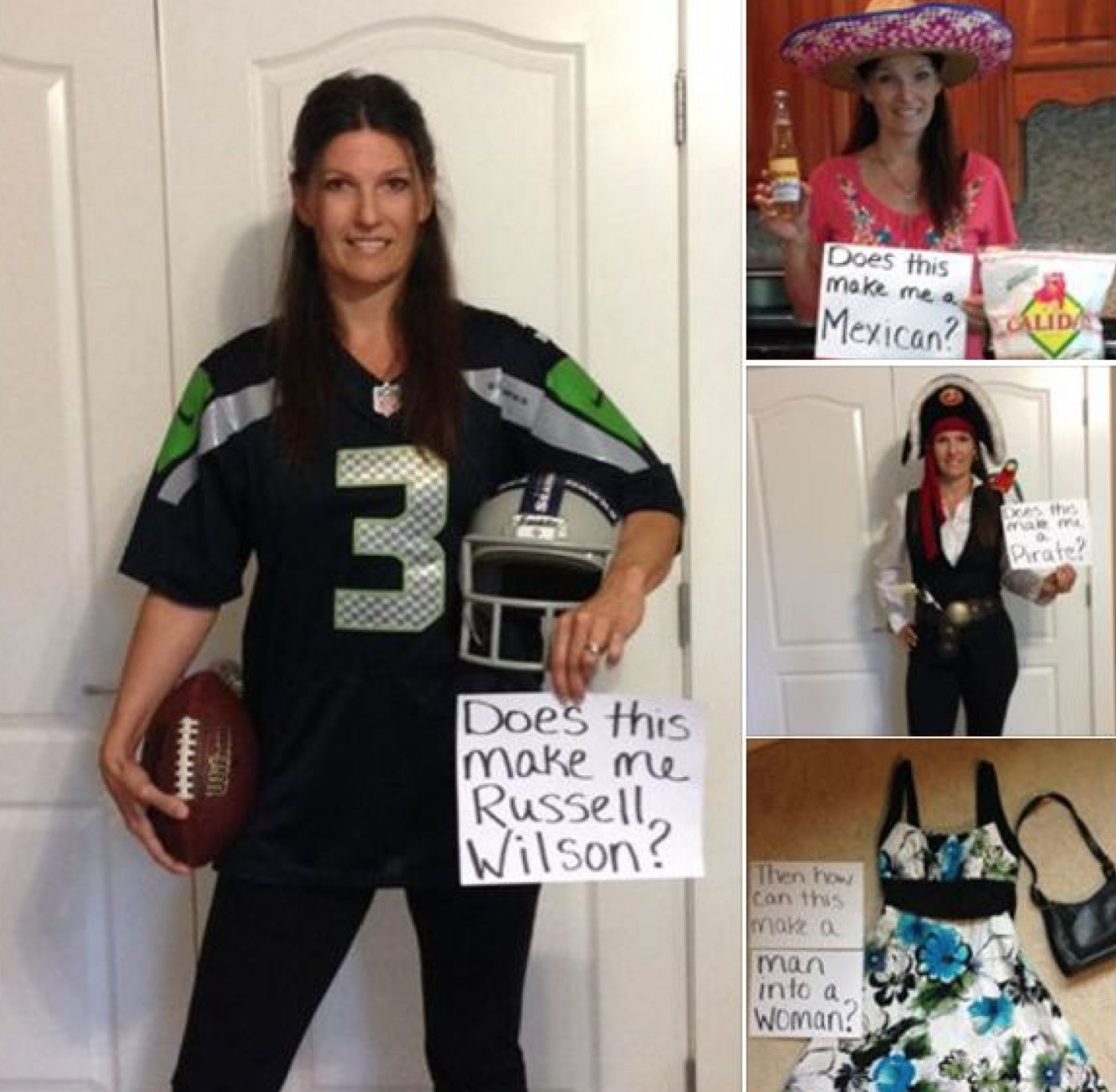 [Speaker Notes: In most states it is legal to discriminate against LGBT individuals in the areas of employment, housing and public health]
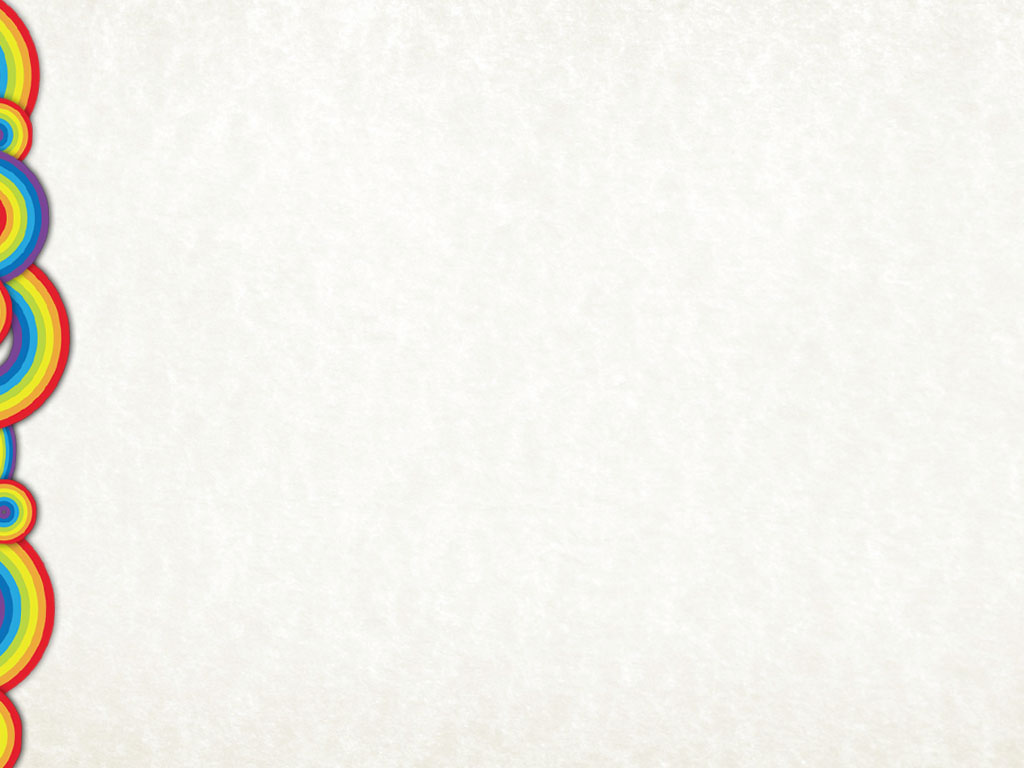 Current Context
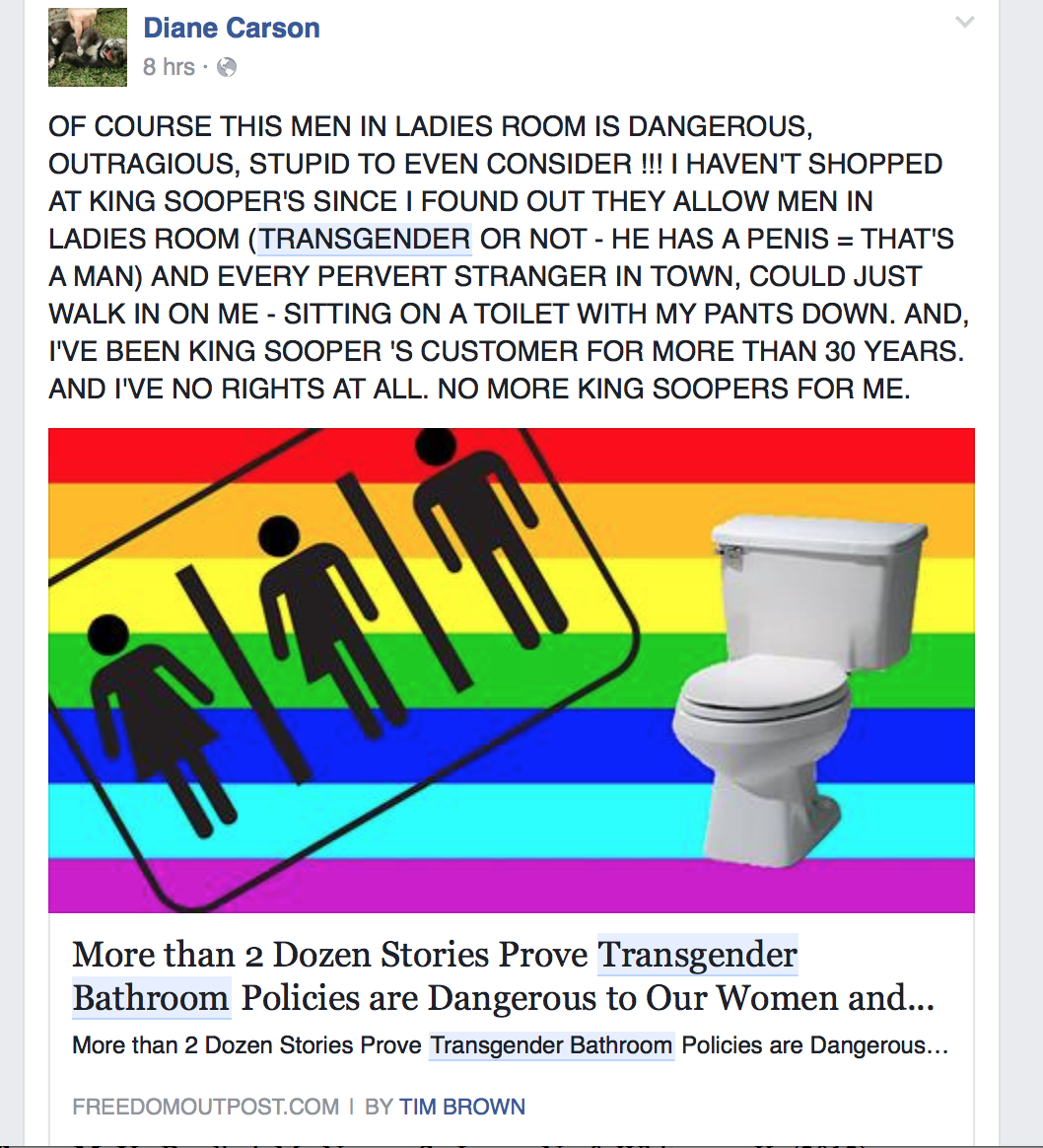 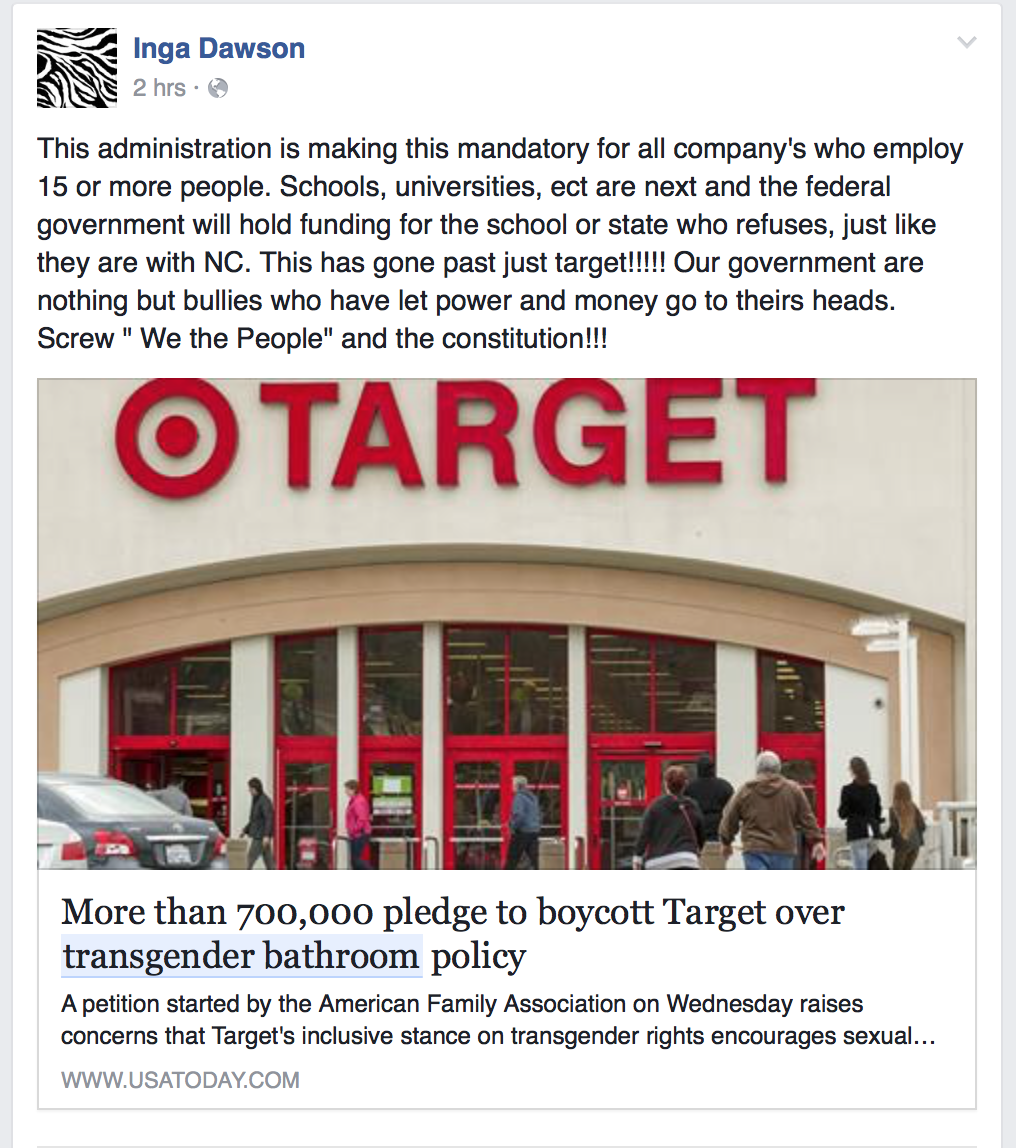 [Speaker Notes: In most states it is legal to discriminate against LGBT individuals in the areas of employment, housing and public health]
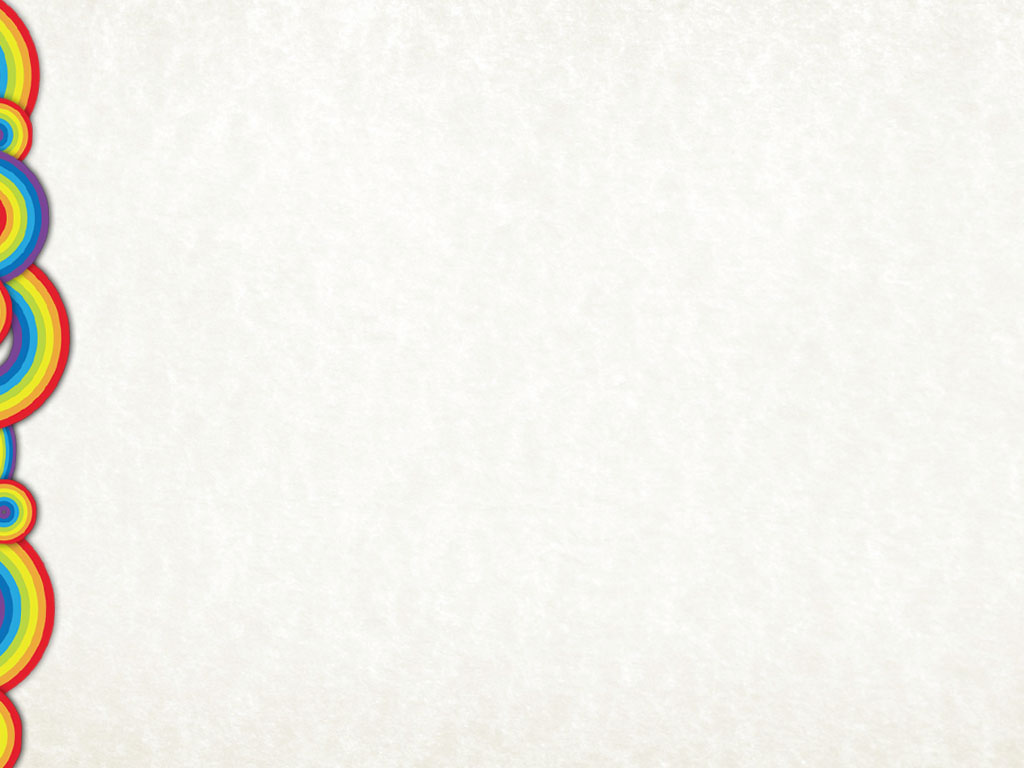 Current Context
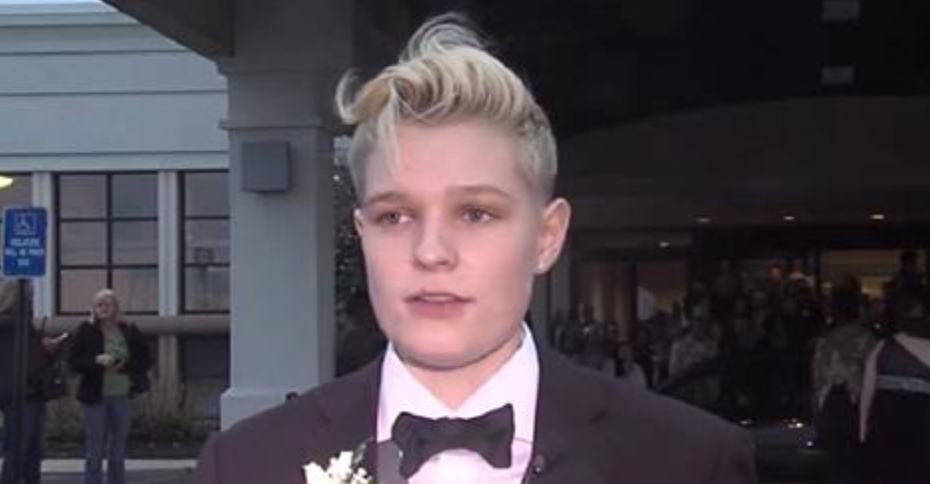 [Speaker Notes: Kicked out of prom for wearing a suit, threatened to call the police if she didn’t leave]
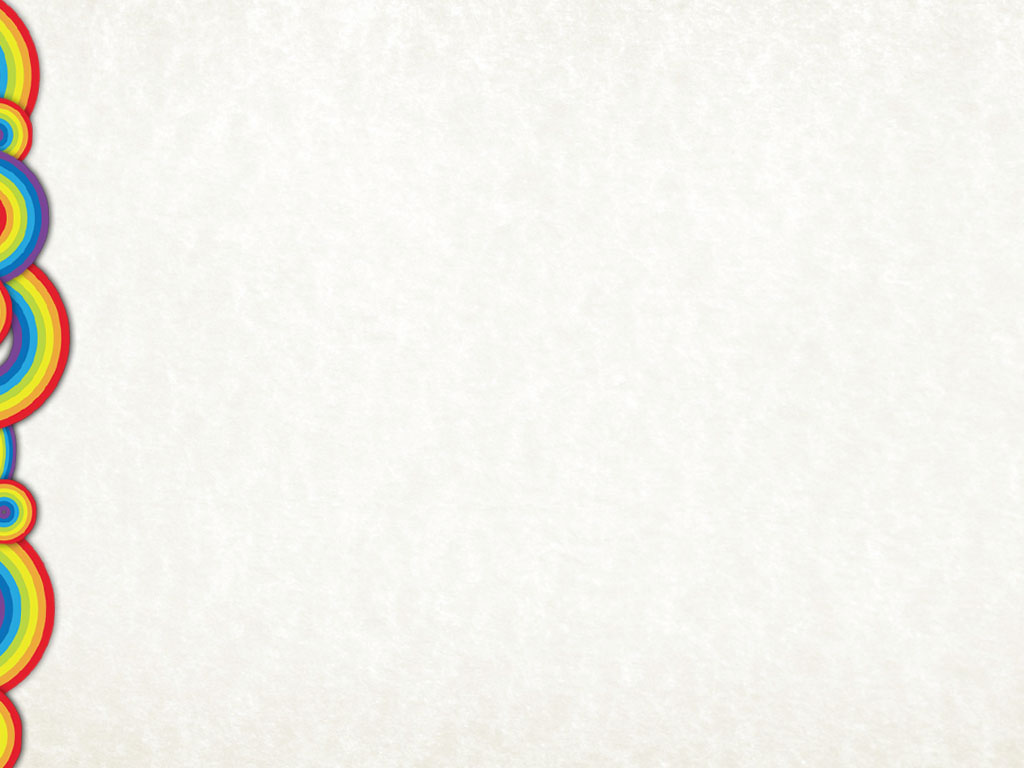 Current Context
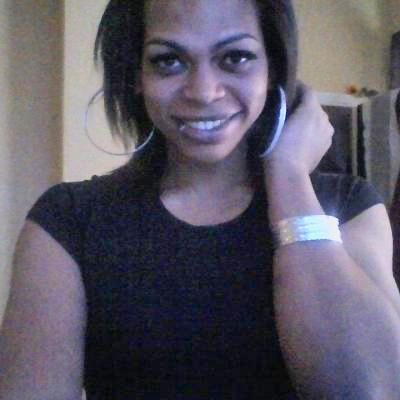 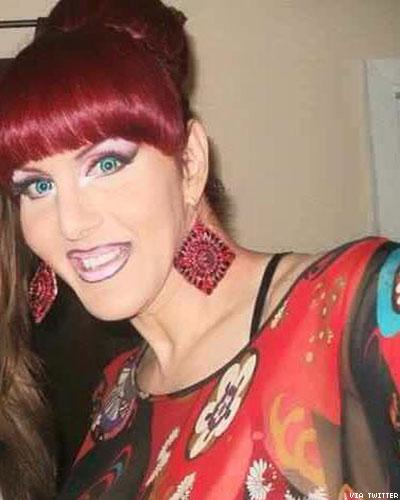 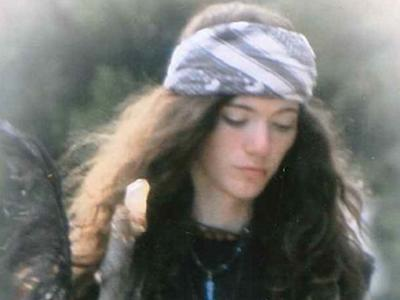 Bri Golec
London Chanel
Kristina Gomez Reinwald
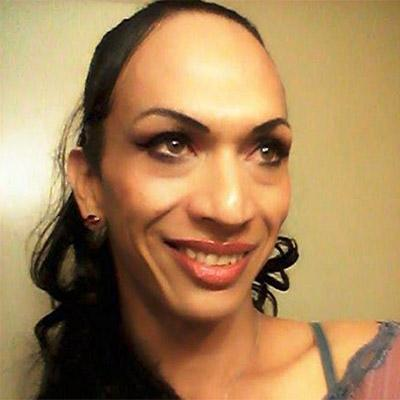 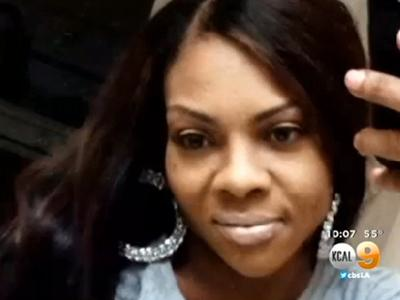 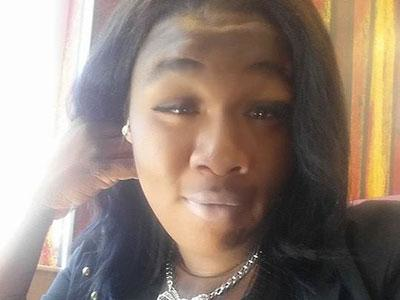 Penny Proud
Yazmin Vash Payne
Taja Gabrielle DeJesus
[Speaker Notes: Some of our transgender friends murdered in 2015. 22 murdered in 2015. of those 19 were transgender women of color]
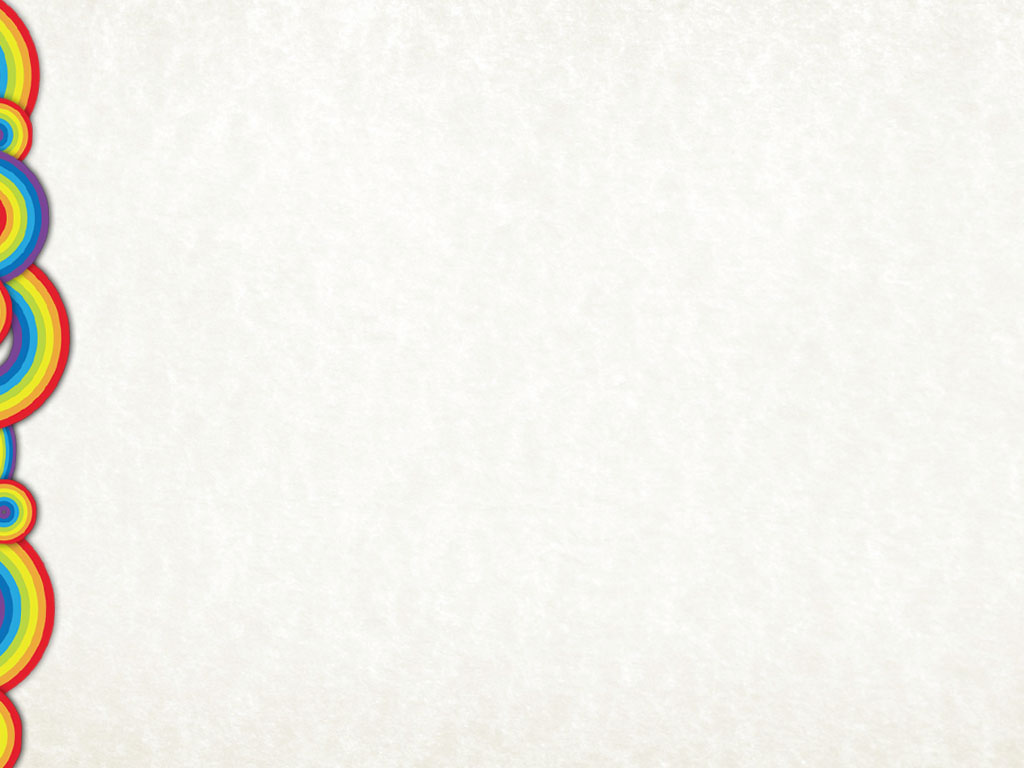 Current Context
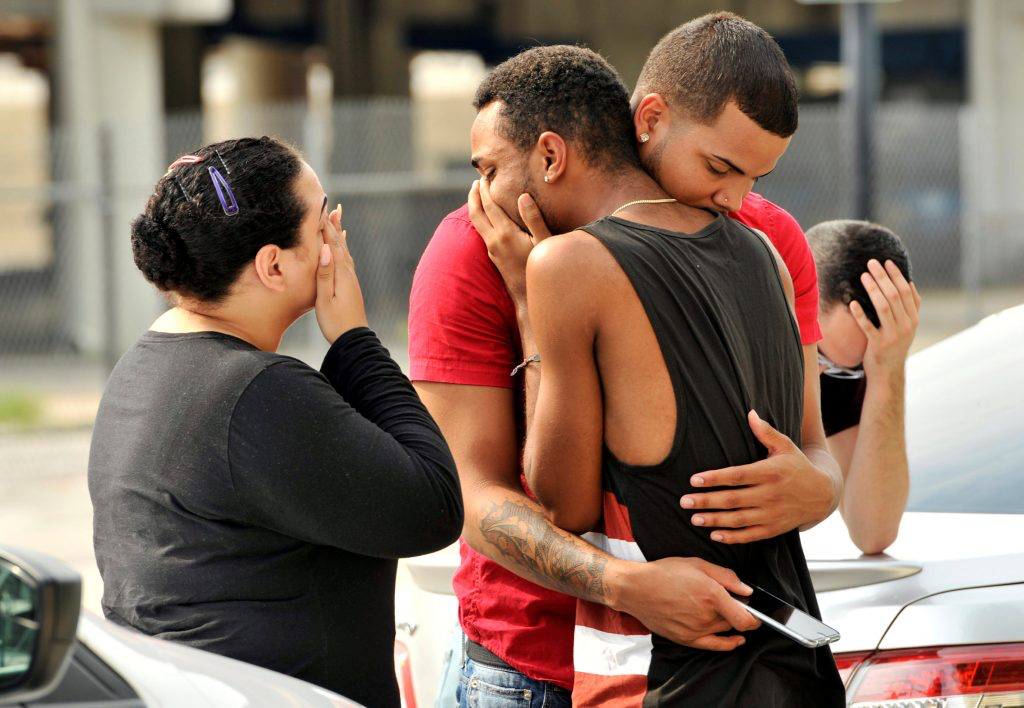 [Speaker Notes: Some of our transgender friends murdered in 2015. 22 murdered in 2015. of those 19 were transgender women of color]
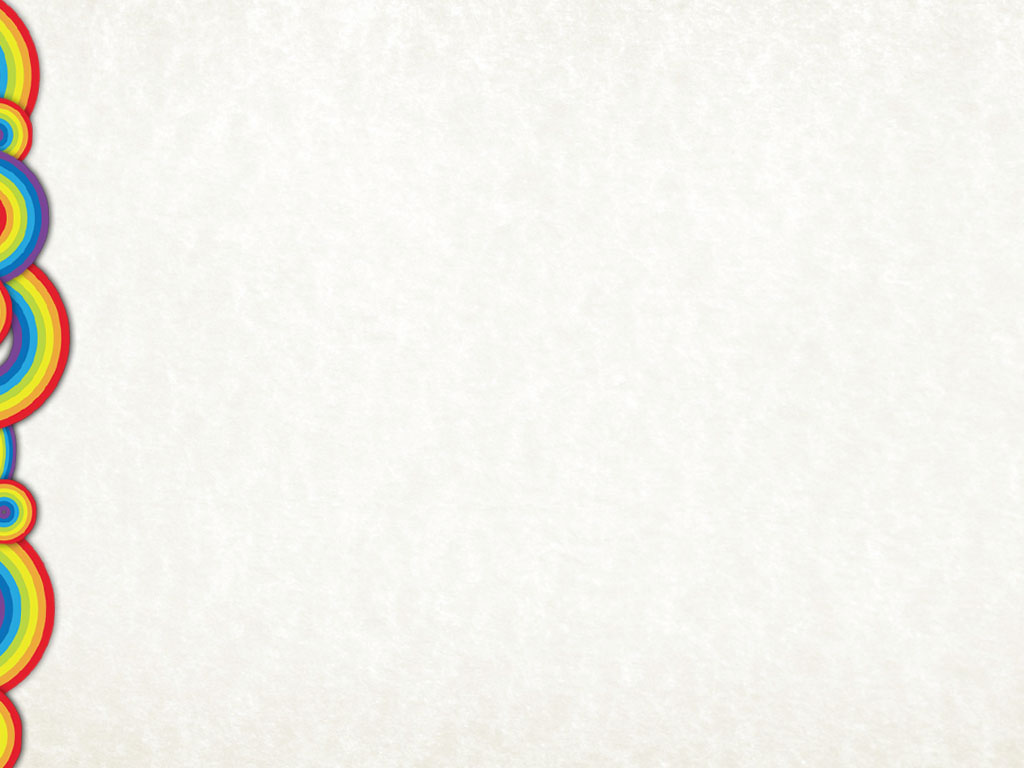 Current Context
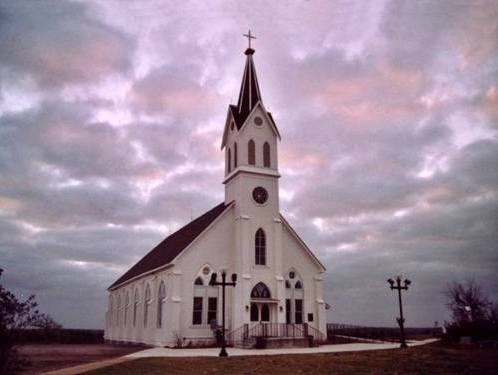 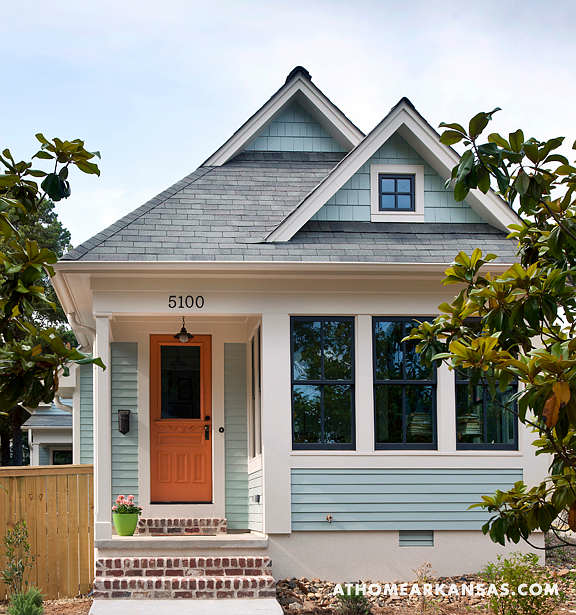 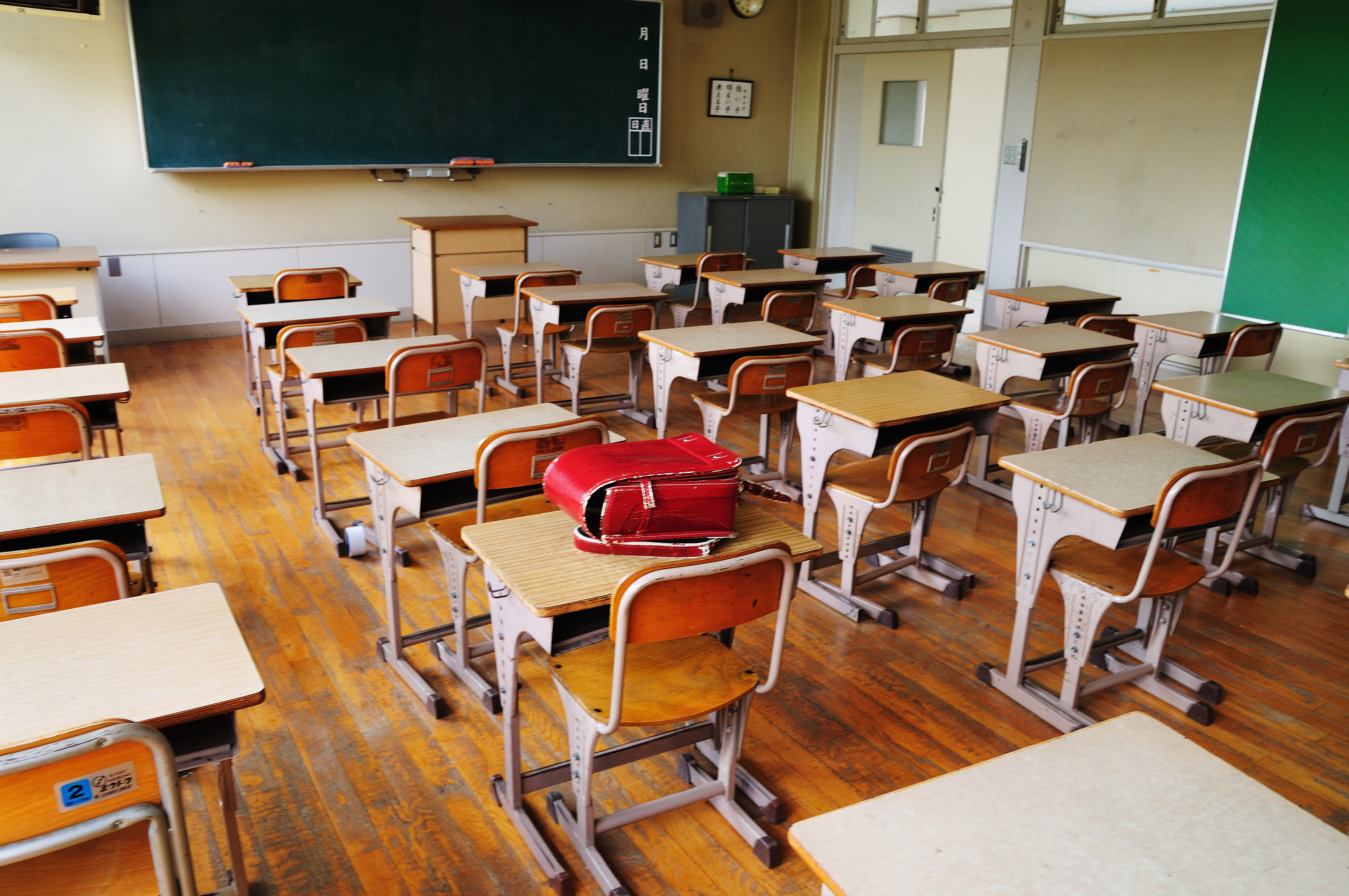 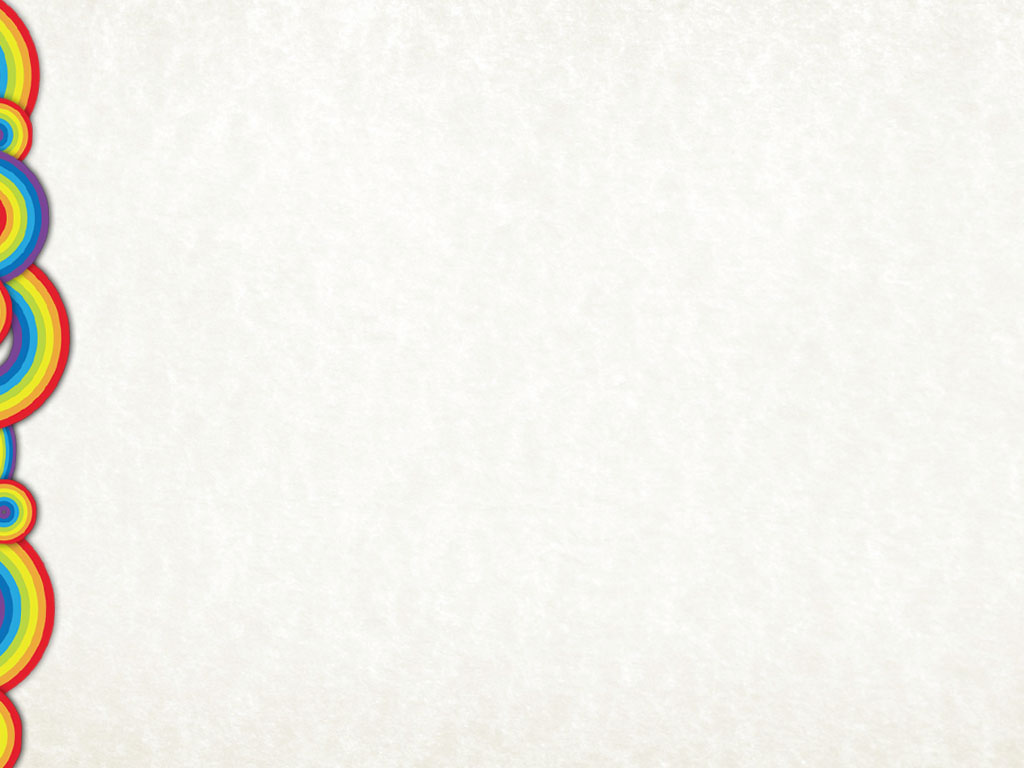 Current Context - LGBTQ Well-Being
Experience psychological and emotional distress at higher rates

LGBTQ adolescents more than twice as likely to have attempted suicide

25% of transgender youth reported suicide attempts

LGBTQ youth more likely to abuse substances
[Speaker Notes: With regard to well-being…

Small trangender study with 55 youth]
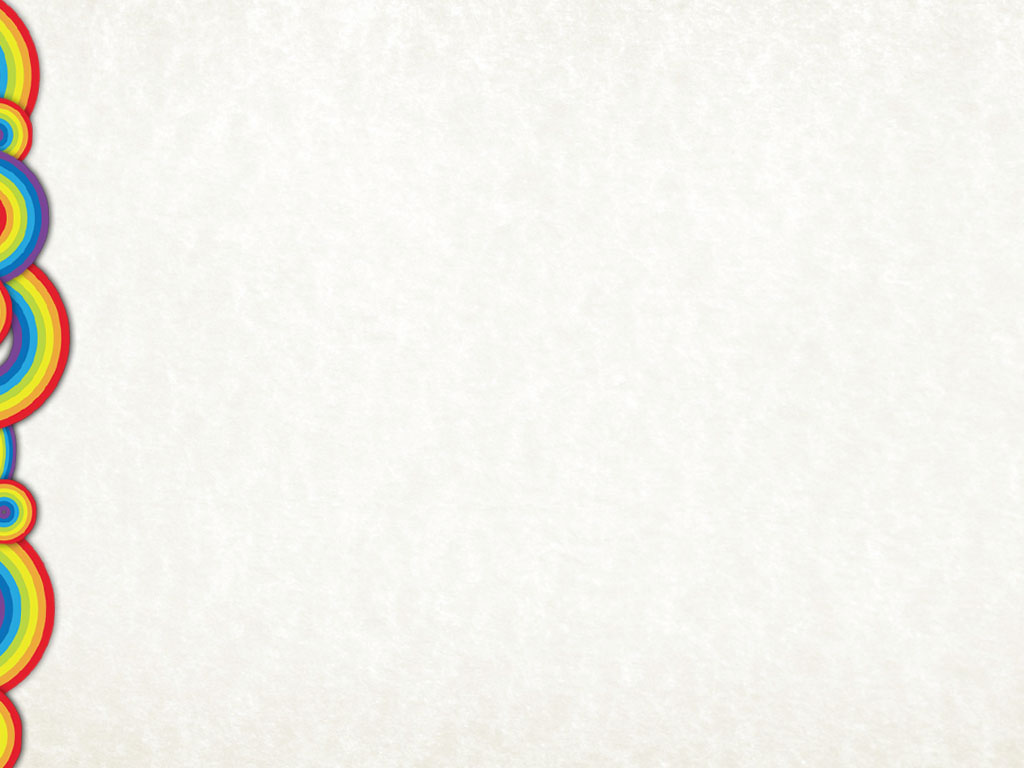 Current Context
“I’m less than”
“I wish I wasn’t gay.”
“I’m a freak and don’t deserve to be loved.”
“I wish I didn’t feel like a boy inside.”
“I need to develop erotic feelings 
towards the opposite sex.”
“My parents won’t love me anymore.”
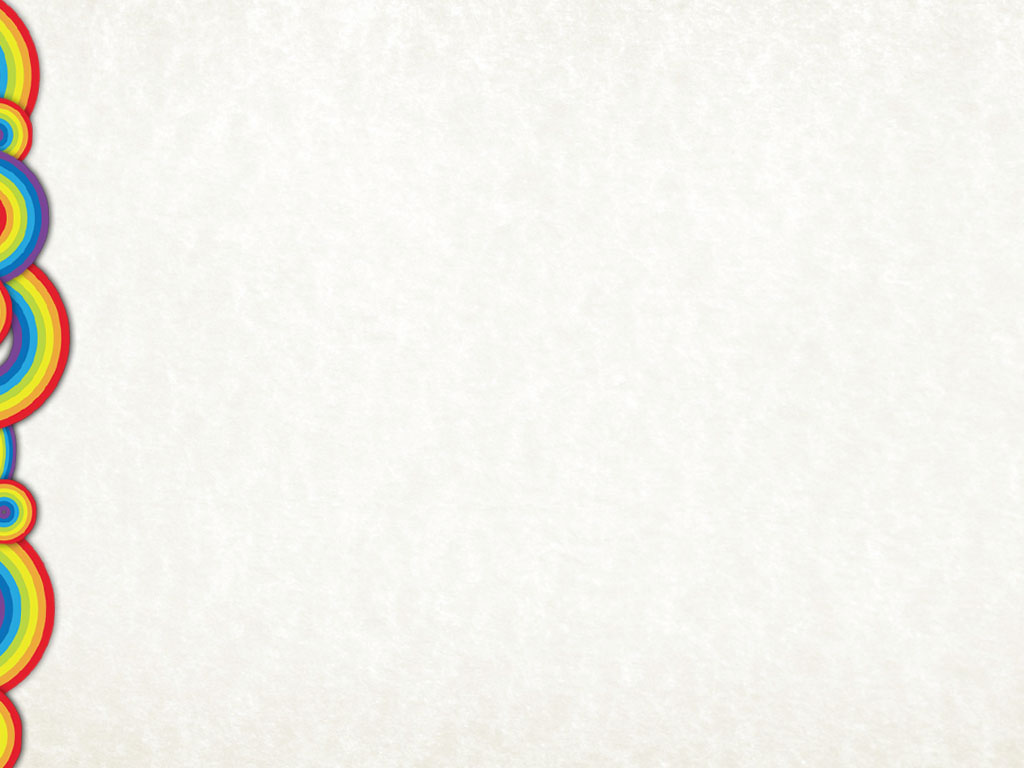 Ways to Target Stigma and Discrimination
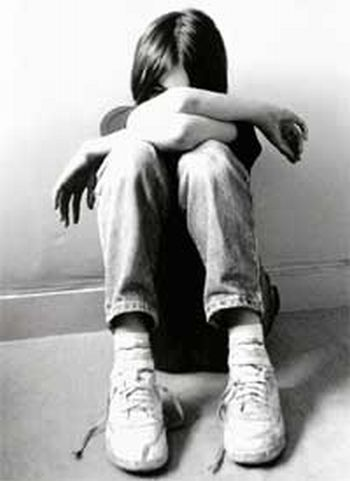 [Speaker Notes: Because sexual and gender identity minorities are exposed to so many negative societal attitudes throughout their lives, many adopt them and apply them to themselves at least at some point during development. This also includes people who are questioning an LGBT identity/

This process has been referred to as internalized homophobia, or transphobia and has been identified as a contributing factor to psychological distress.

The term internatized homophobia has been widely used in the past but has been criticized for sounding pathologizing. I mention the term because a lot of research uses internalized homophobia.]
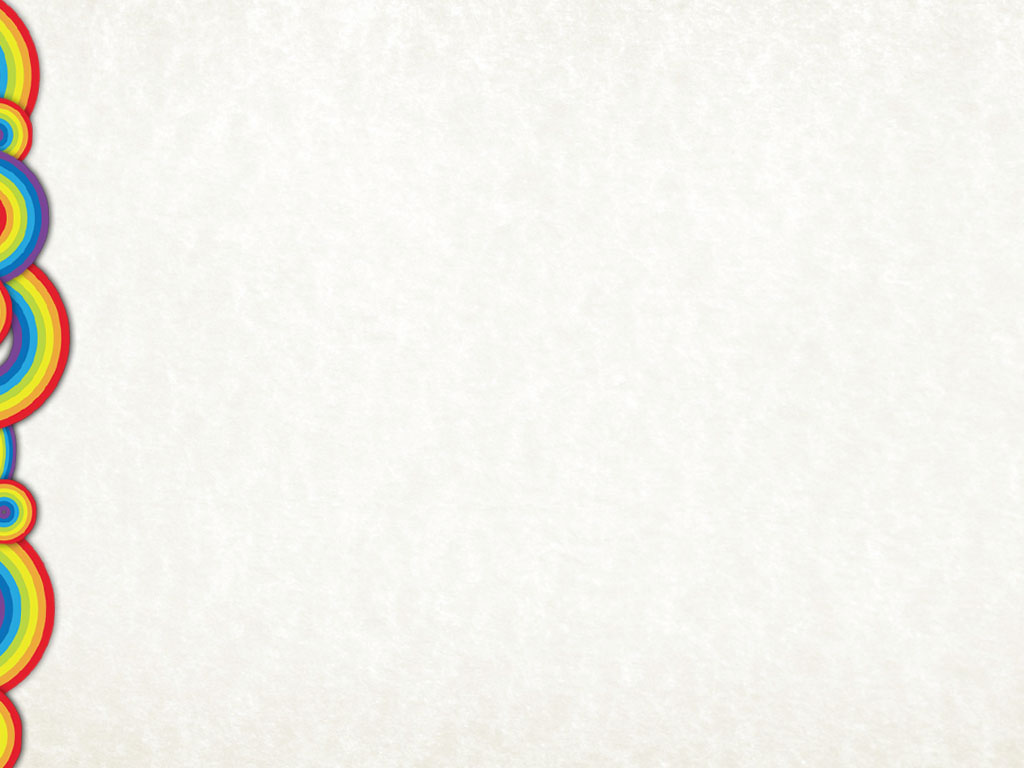 Psychological Flexibility
[Speaker Notes: Acceptance and Commitment Therapy may be a means to help reduce the harmful effects of IH or IT

ACT is a is a behavioral therapy designed to increase psychological flexibility – the ability to engage in values based actions despite thoughts, feelings, memories and other private events.]
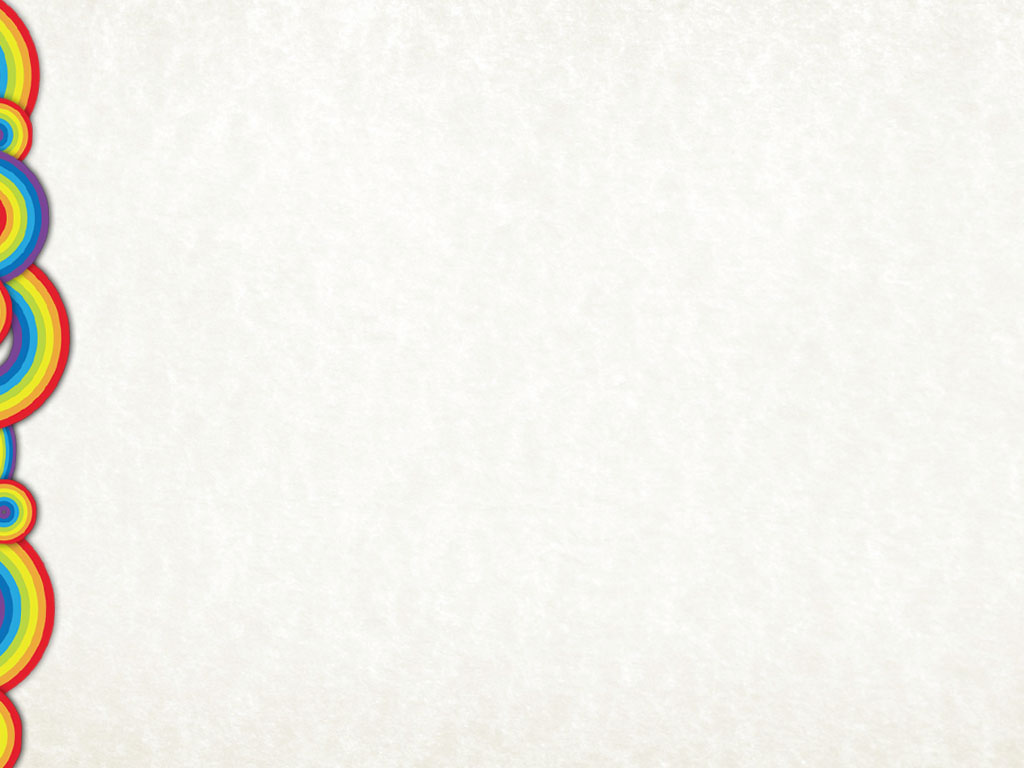 Psychological Inflexibility
Psychological inflexibility toward stigmatizing thoughts is related to:
Right Wing Authoritarianism 
Social Dominance Orientation
Empathy
Social distancing (ethnic minorities, obese individuals, gay men)
General prejudice
[Speaker Notes: Acceptance and Commitment Therapy may be a means to help reduce the harmful effects of IH or IT

ACT is a is a behavioral therapy designed to increase psychological flexibility – the ability to engage in values based actions despite thoughts, feelings, memories and other private events.]
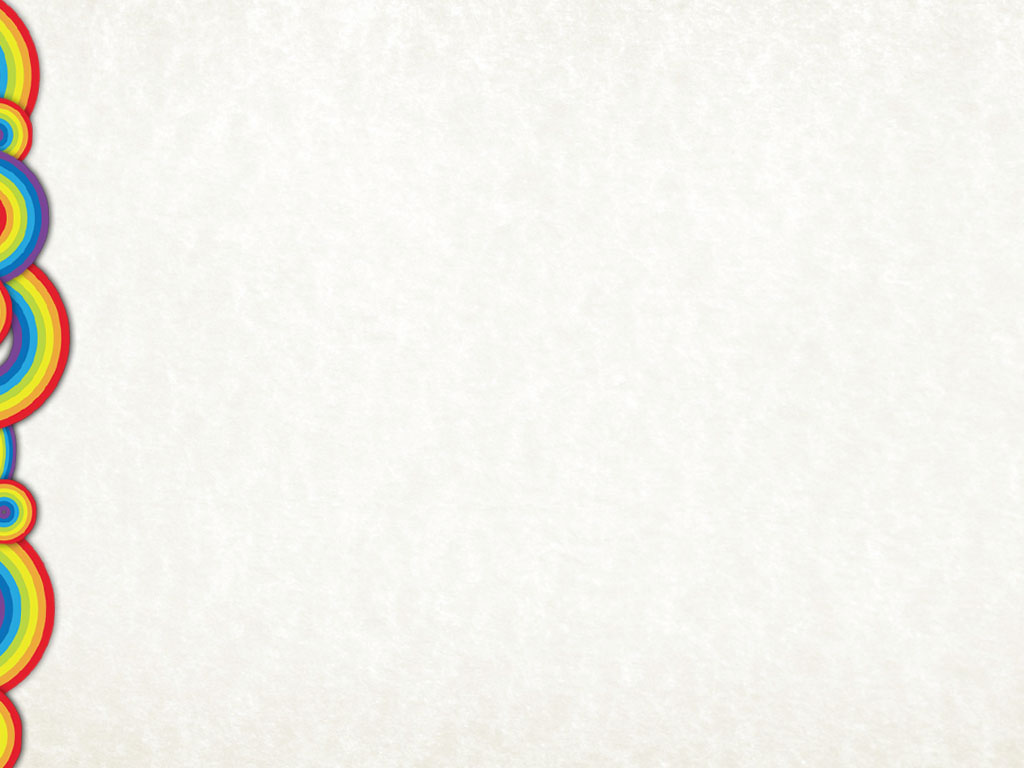 ACT and Stigma
ACT has also shown to reduce stigma towards
Substance-abusing clients
       			          (Hayes, Bissett, et al., 2004)
Racial minorities
		      			      	(Lillis & Hayes, 2007)
People with psychological disorders
                                                      (Masuda et al., 2007)
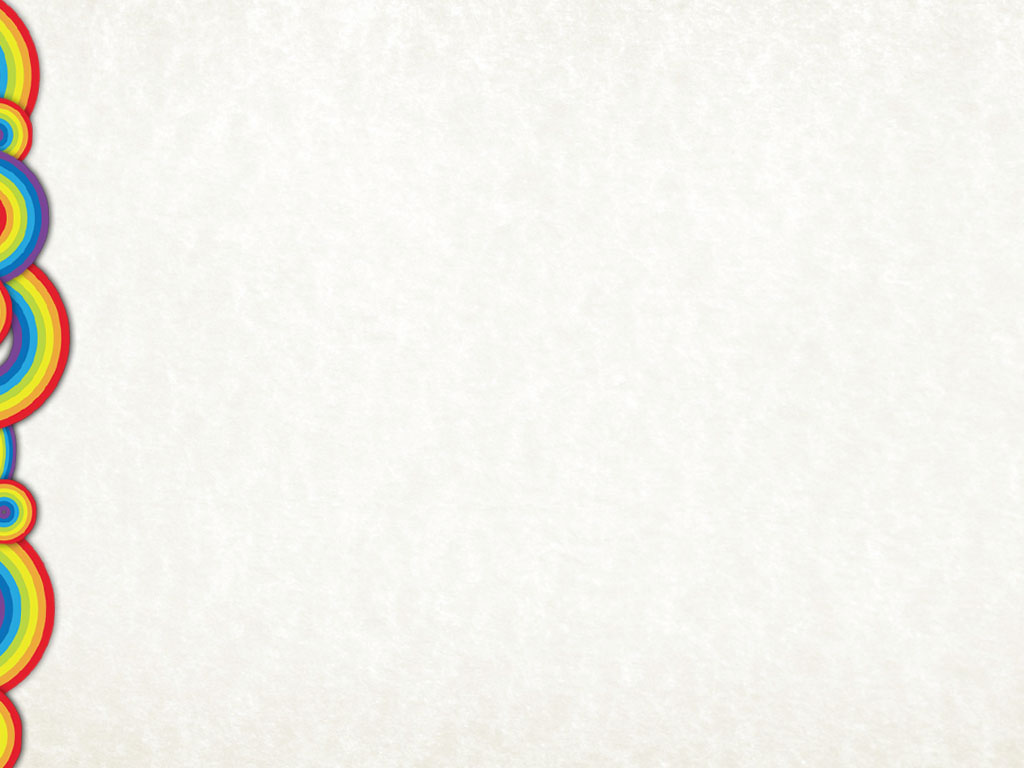 Hypotheses
1) Psychological inflexibility is positively correlated with homophophia and transphobia.
2) Psychological inflexibility aids in the prediction of willingness to engage in behaviors that would benefit the LGBT community.
3) Psychological inflexibility moderates the relationship between negative thoughts towards homosexuality and willingness to engage in behaviors that would benefit the LGBT community.
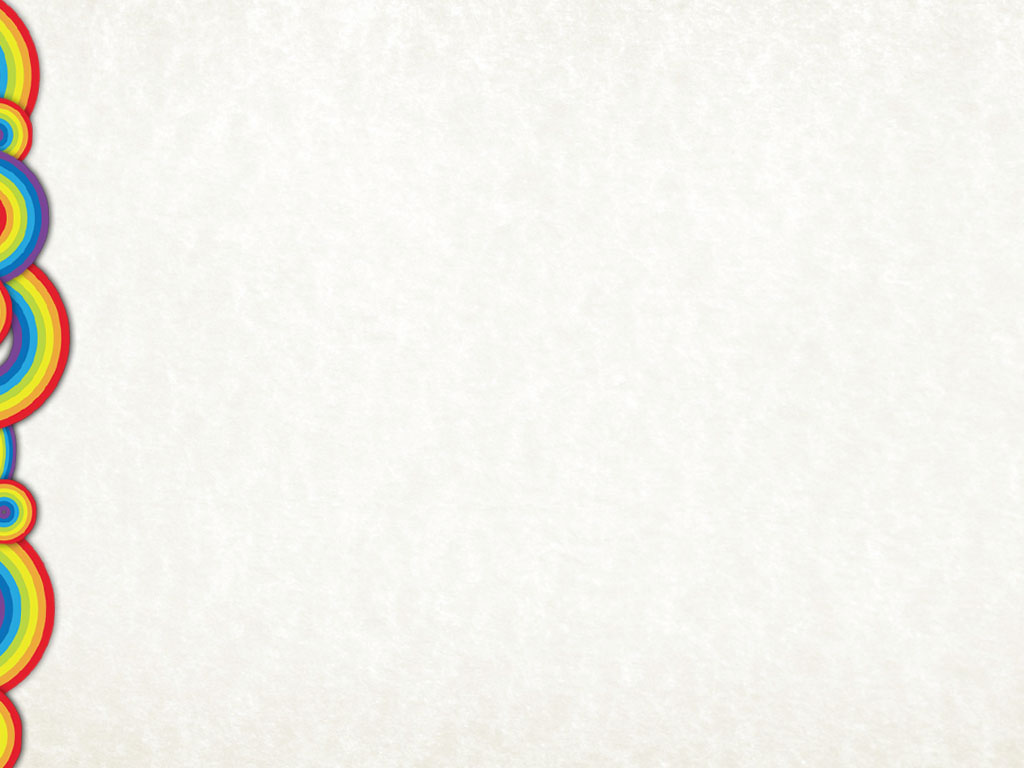 Method - Measures
Homophobia
Homophobia Scale
Behavior/Negative Affect
Affect/Behavioral Aggression
Cognitive Negativism
Total Score
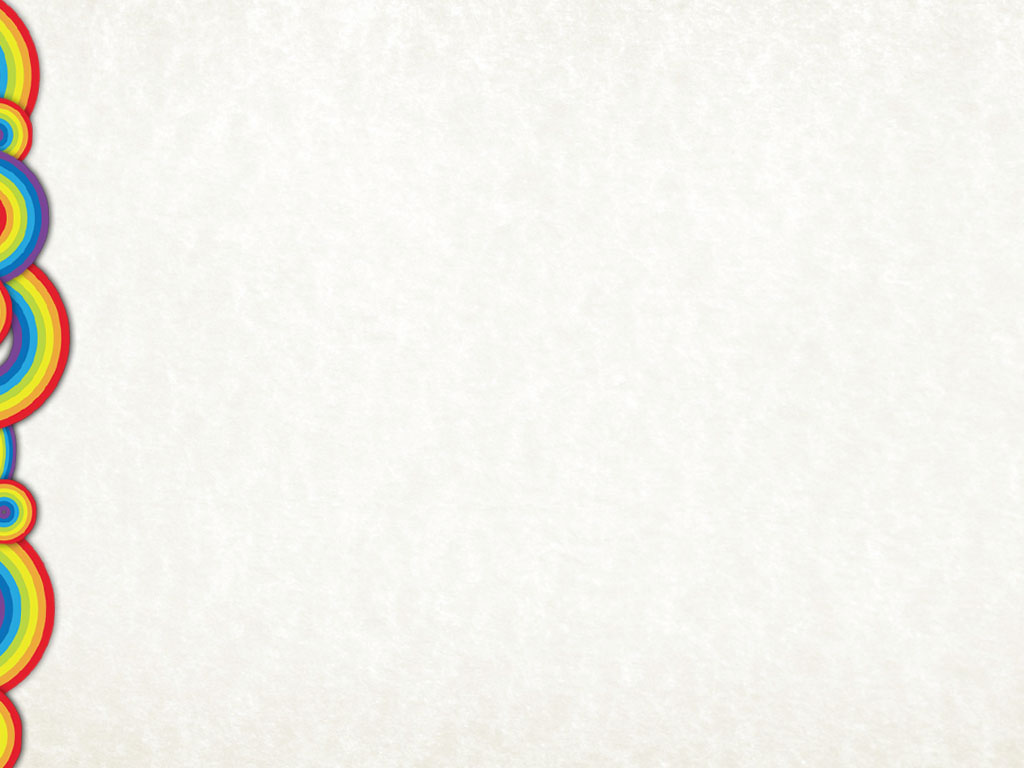 Method - Measures
Homophobia
Self-Report of Behavior Scale
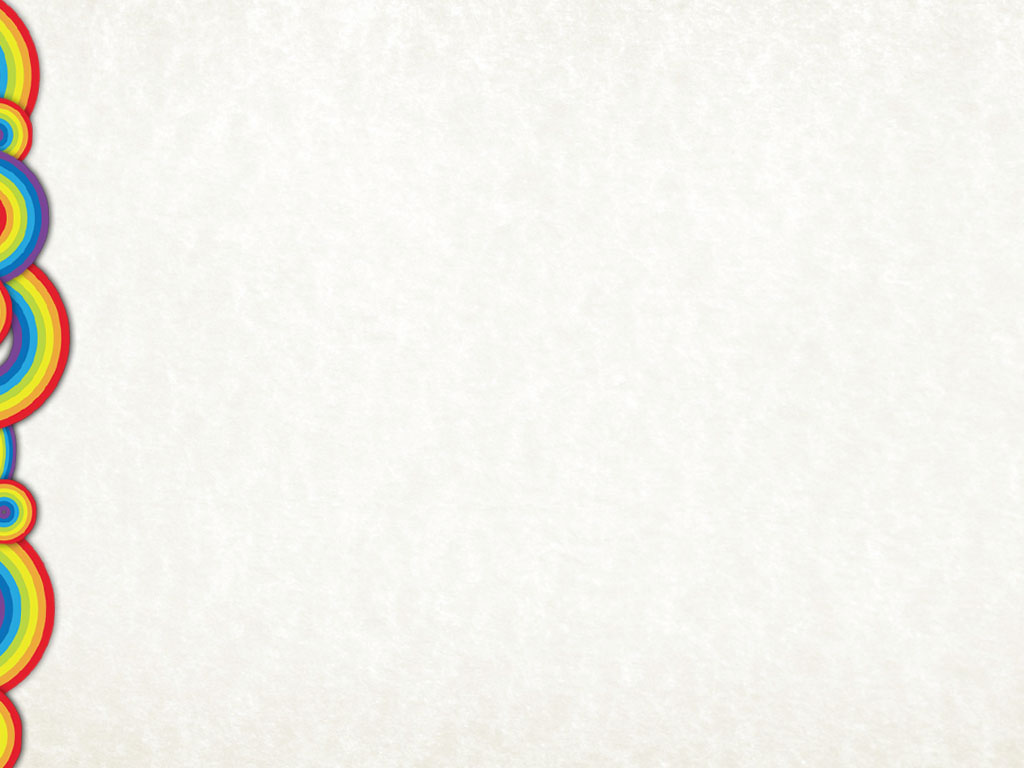 Method - Measures
Transphobia
Genderism and Transphobia Scale
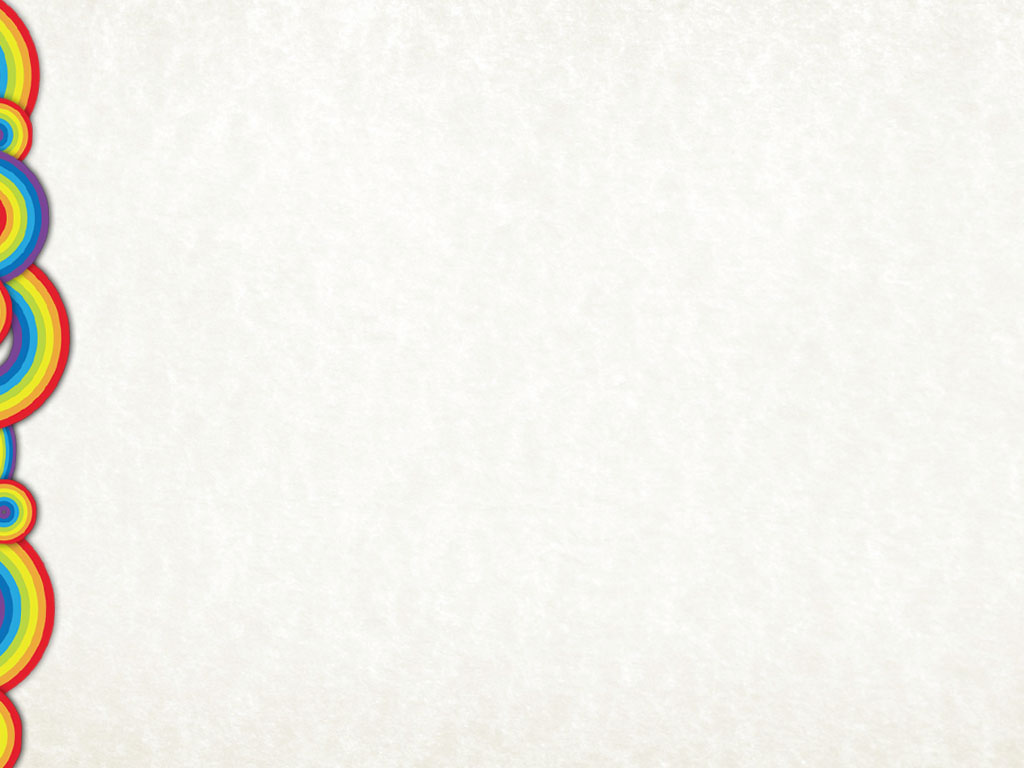 Method - Measures
Psychological Flexibility
Acceptance and Action Questionnaire - II
Acceptance and Action Questionnaire - Stigma
Psychological Inflexibility
Psychological Flexibility
Total Score
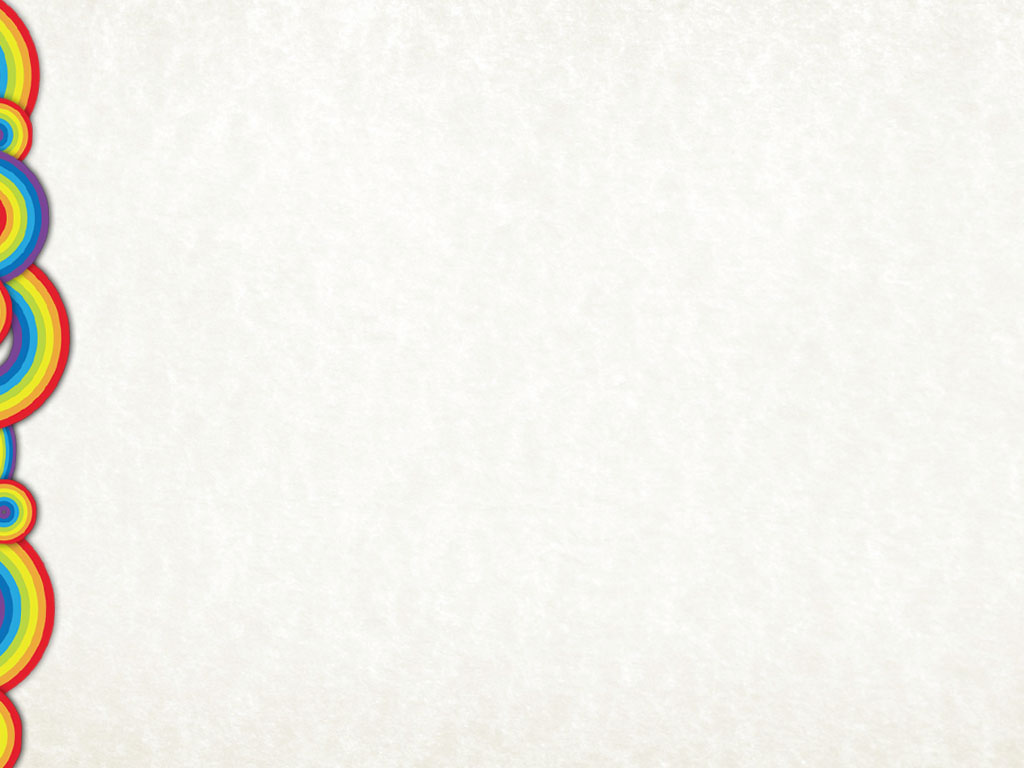 Method - Measures
Social Dominance Orientation
Social Dominance Scale
[Speaker Notes: it is a measure of an individual's preference for hierarchy within any social system and the domination over lower-status groups]
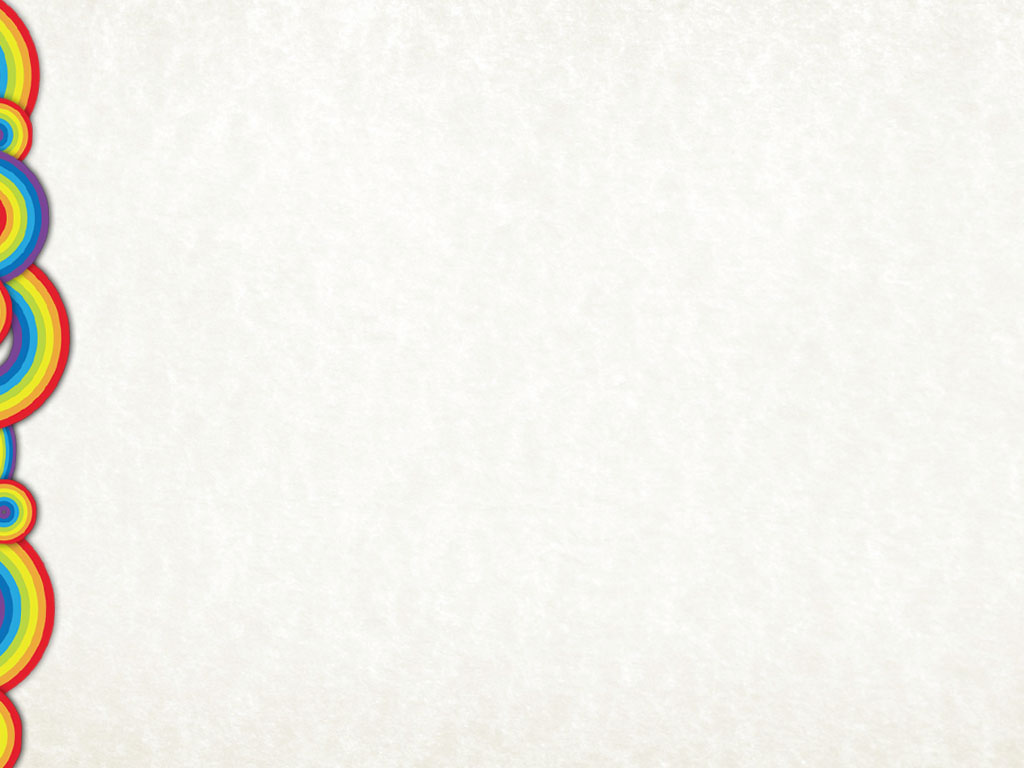 Method - Measures
Willingness items
Tuition money – LGBT center
Add name in local newspaper
Gender neutral bathrooms
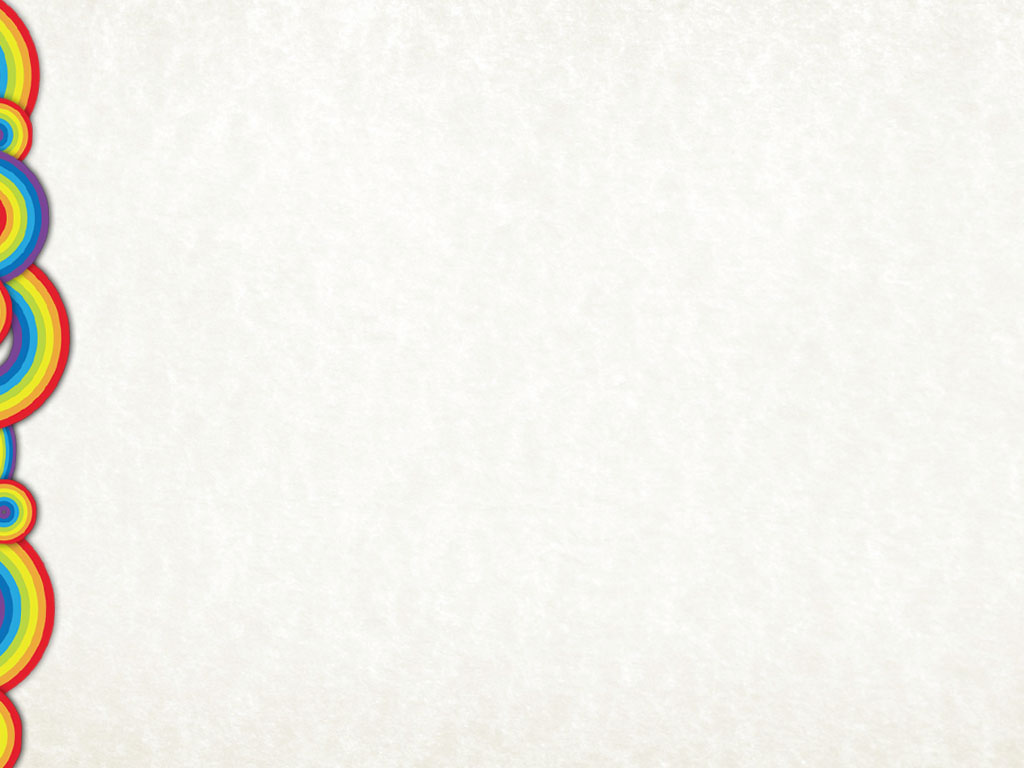 Method - Measures
Attention Check Items
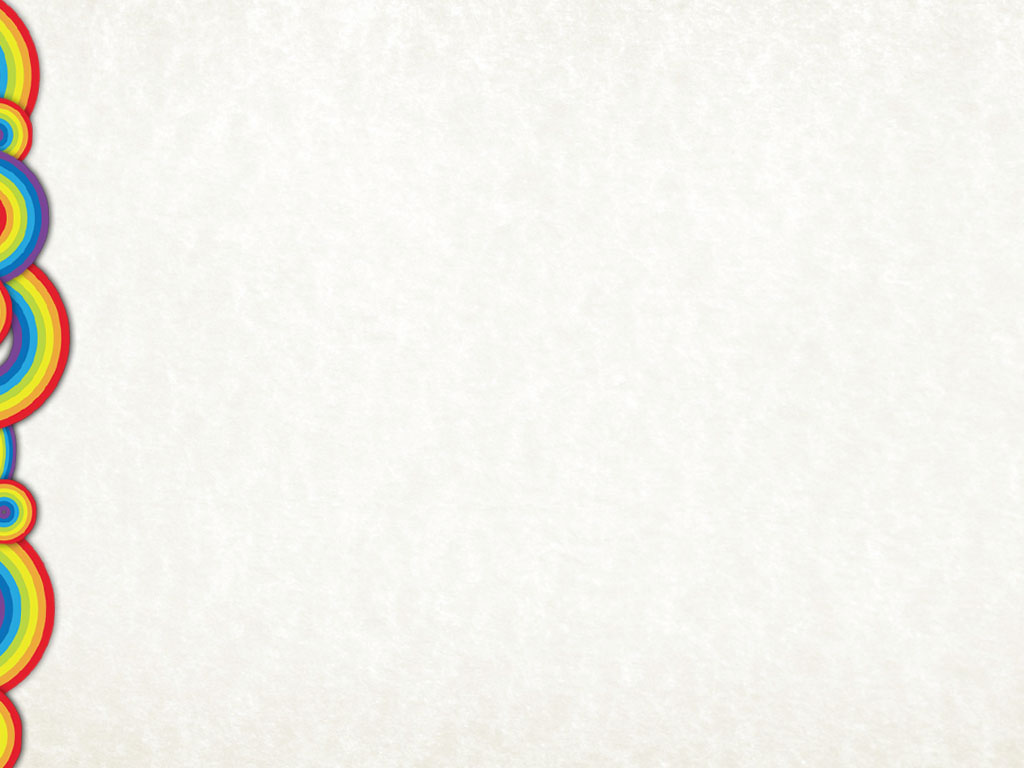 Procedure
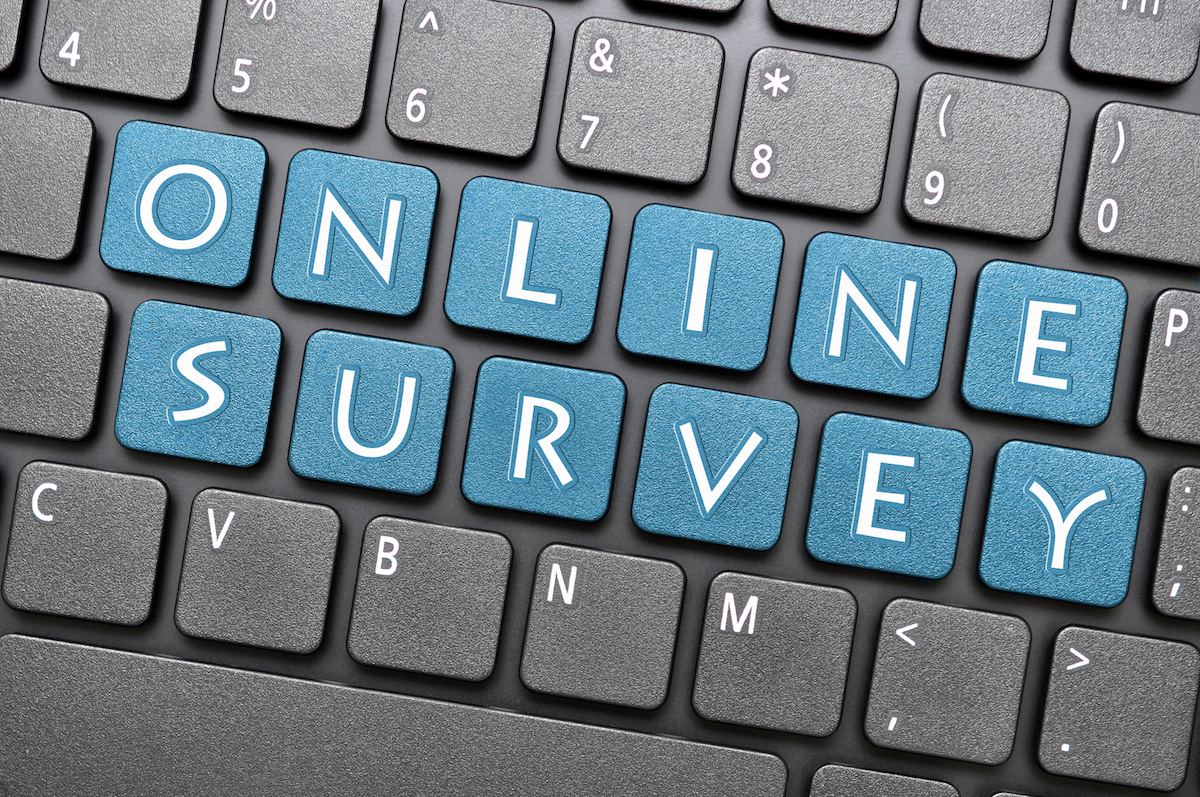 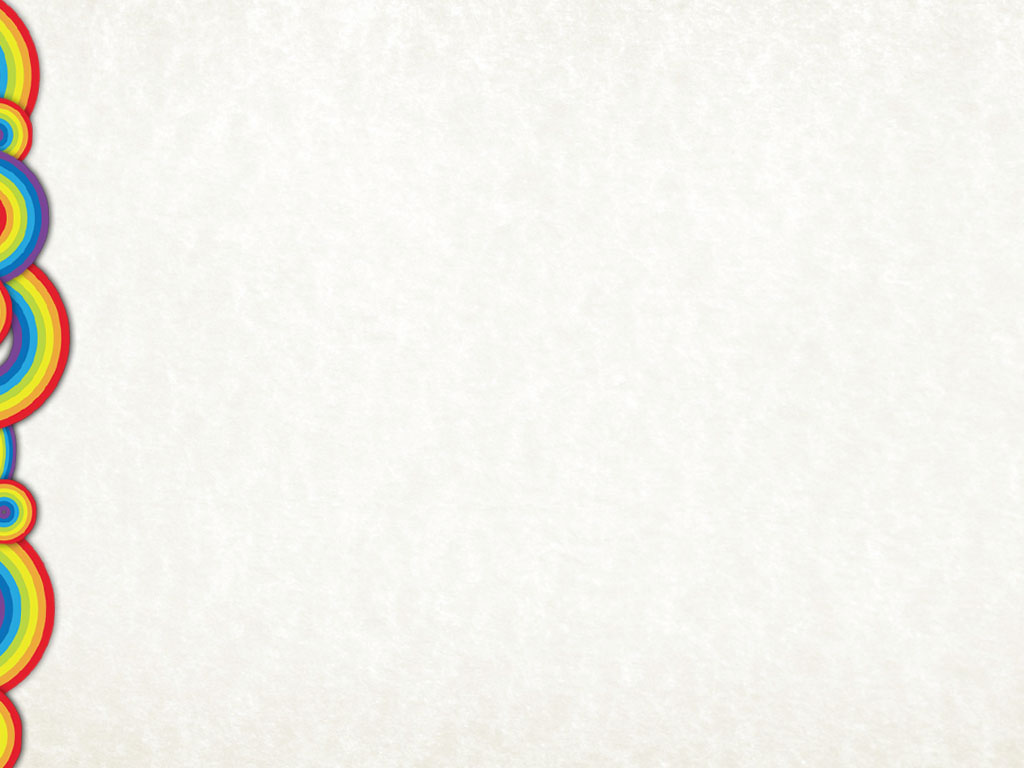 Preliminary Examinations
369 participants
99 failed attention checks
20 univariate outliers
5 multivariate outliers
24 non-Hispanics
241 participants
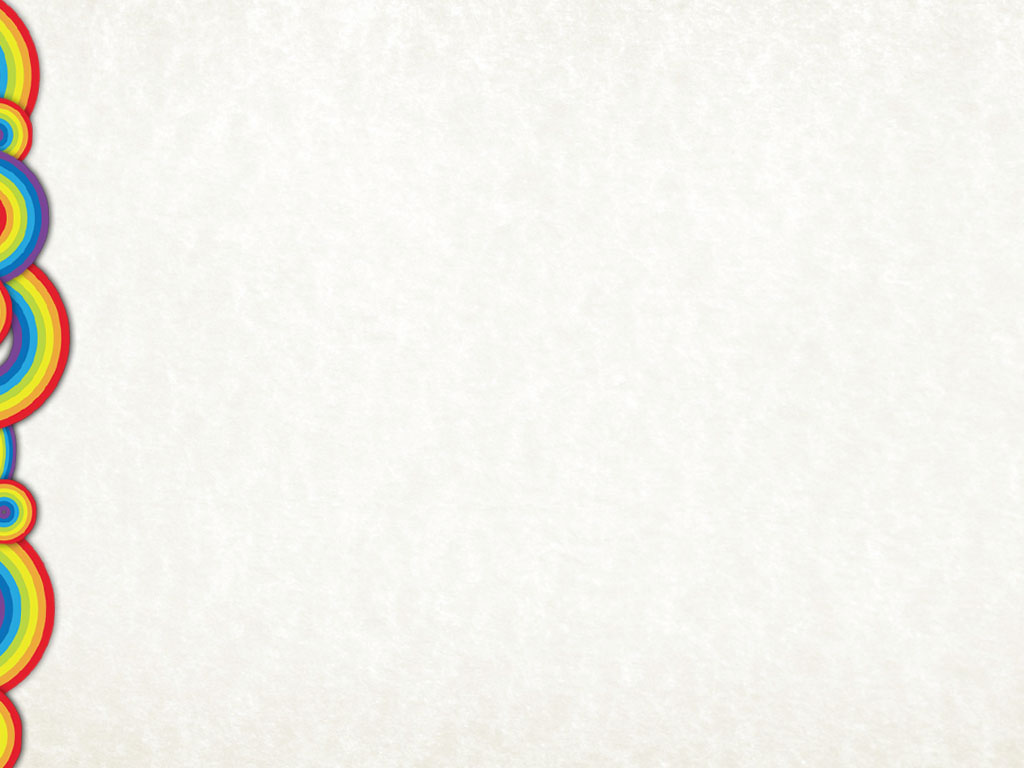 Participants
241 undergraduates; 100% Hispanic
Sex - 74.6% female
Age – Mean 21.33 (SD = 4.93)
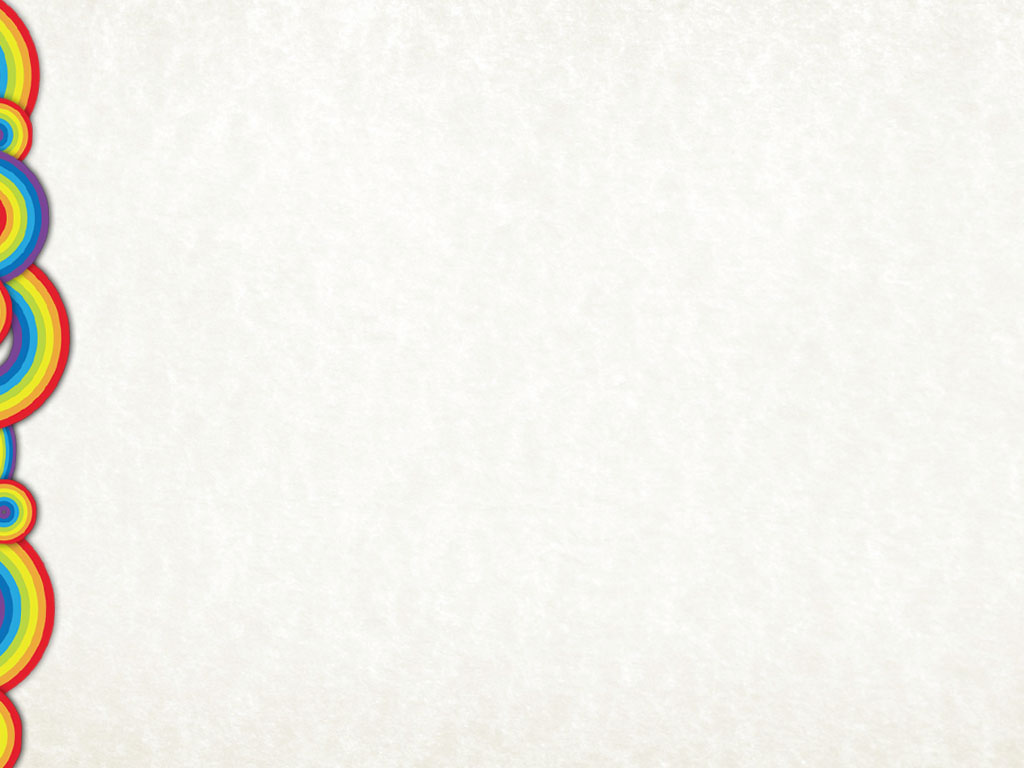 Participants
Country of Origin
83.8% United States
15.8% Mexico
4% Other
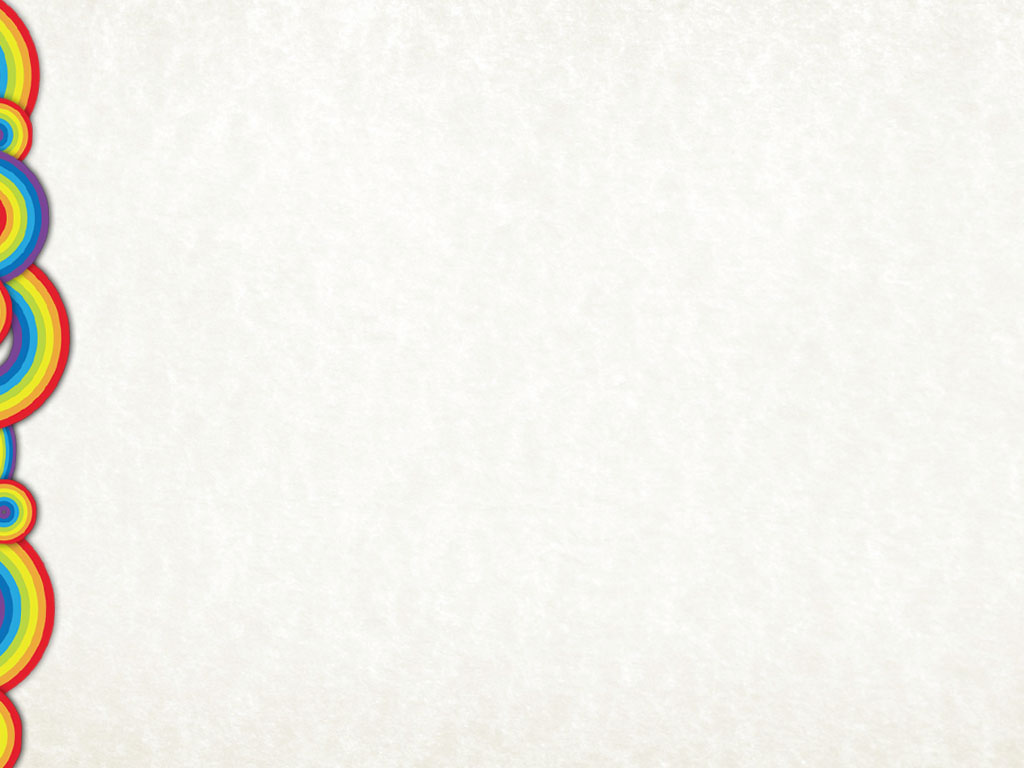 Participants
Familial ties to Mexico
83.3% Yes
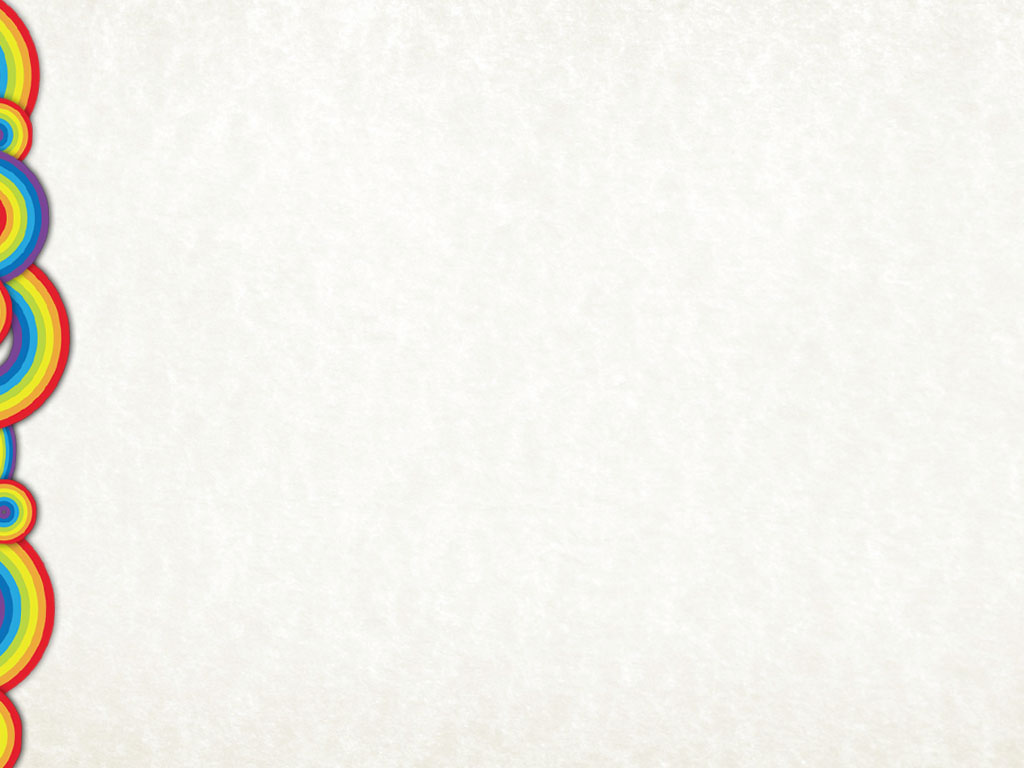 Participants
Year in School
22.5% Freshman
26.3% Sophomore
26.3% Junior
25% Senior
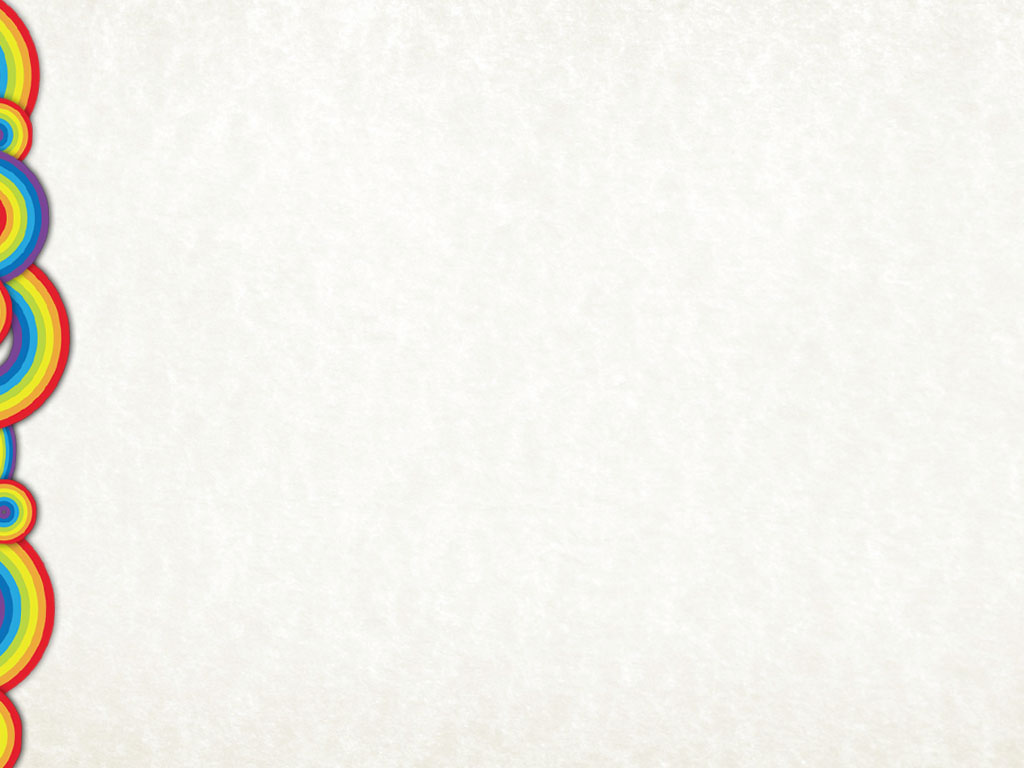 Results
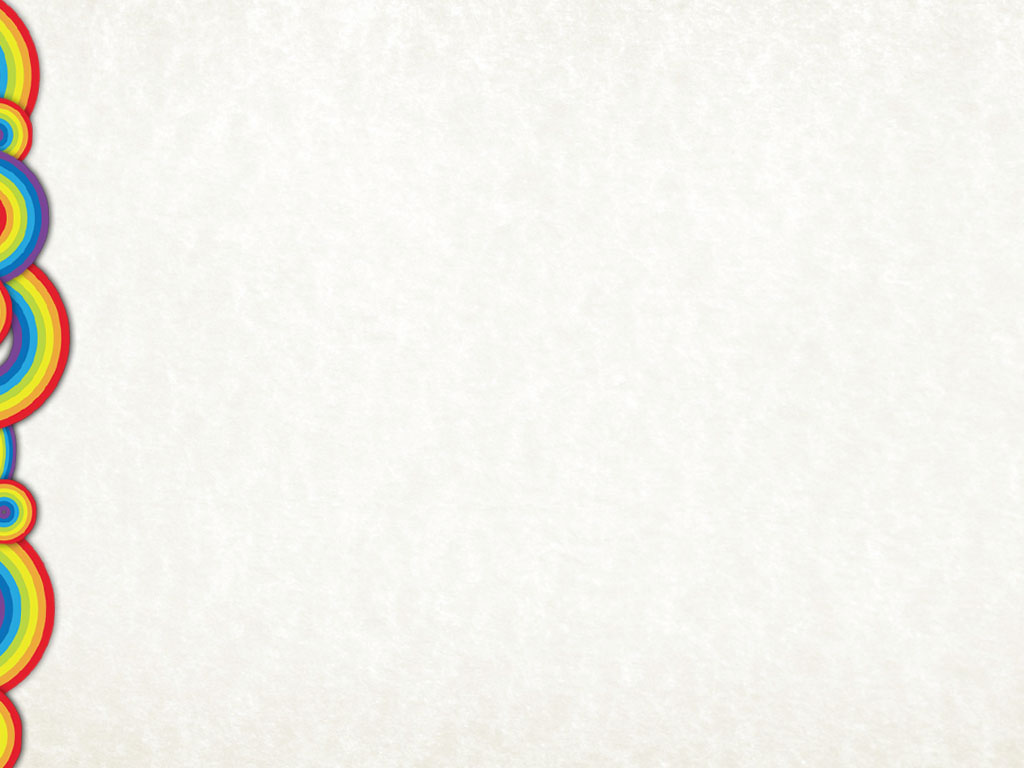 Results
Hypothesis 1:  Psychological inflexibility is positively correlated with homophophia and transphobia.
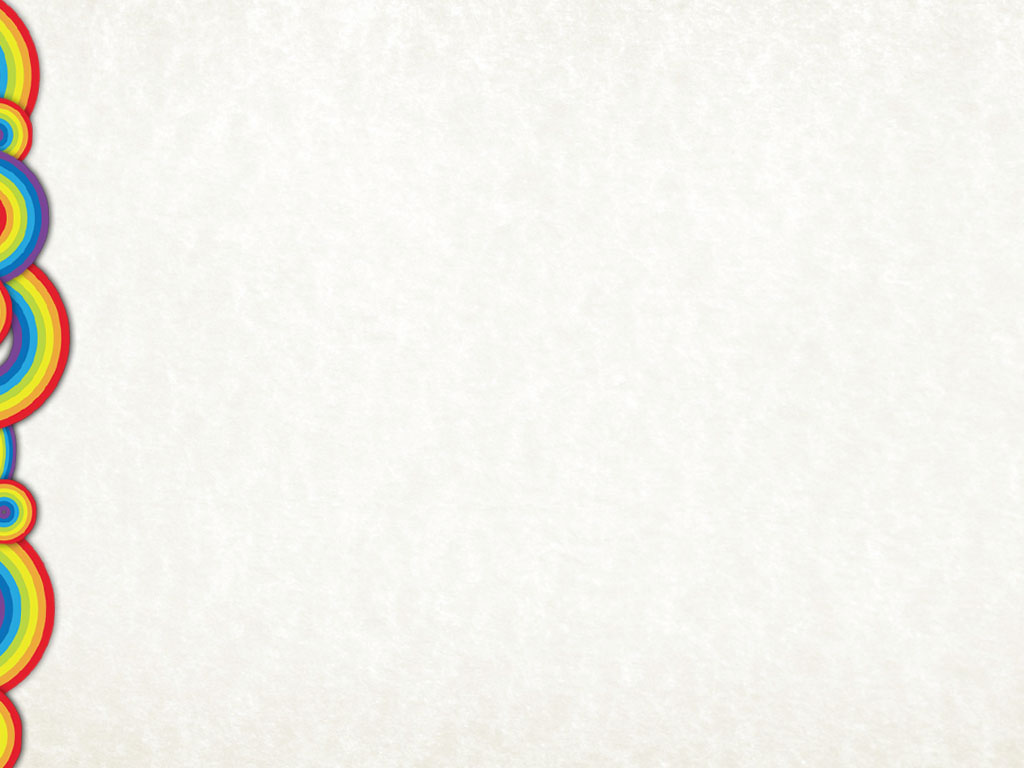 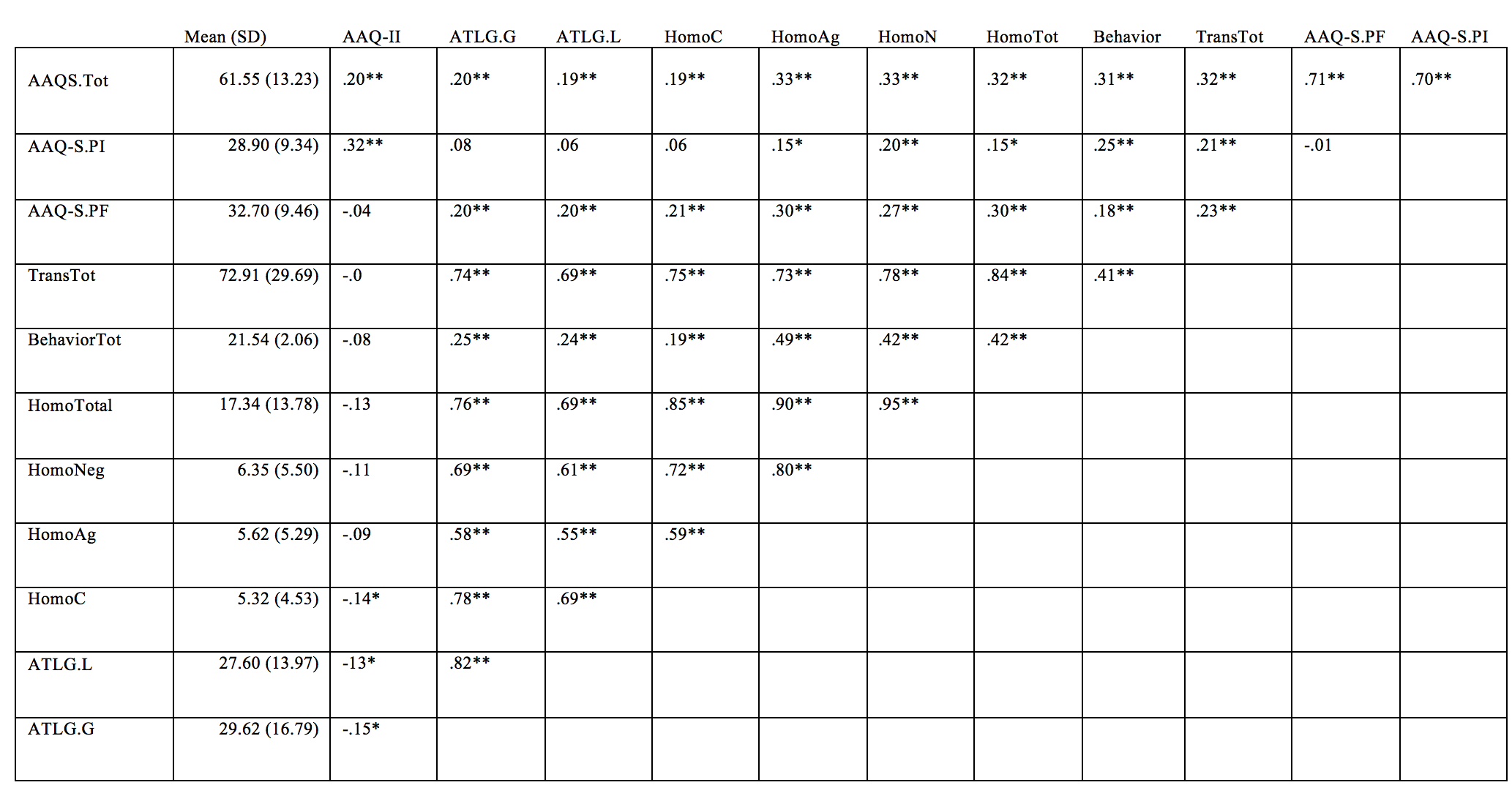 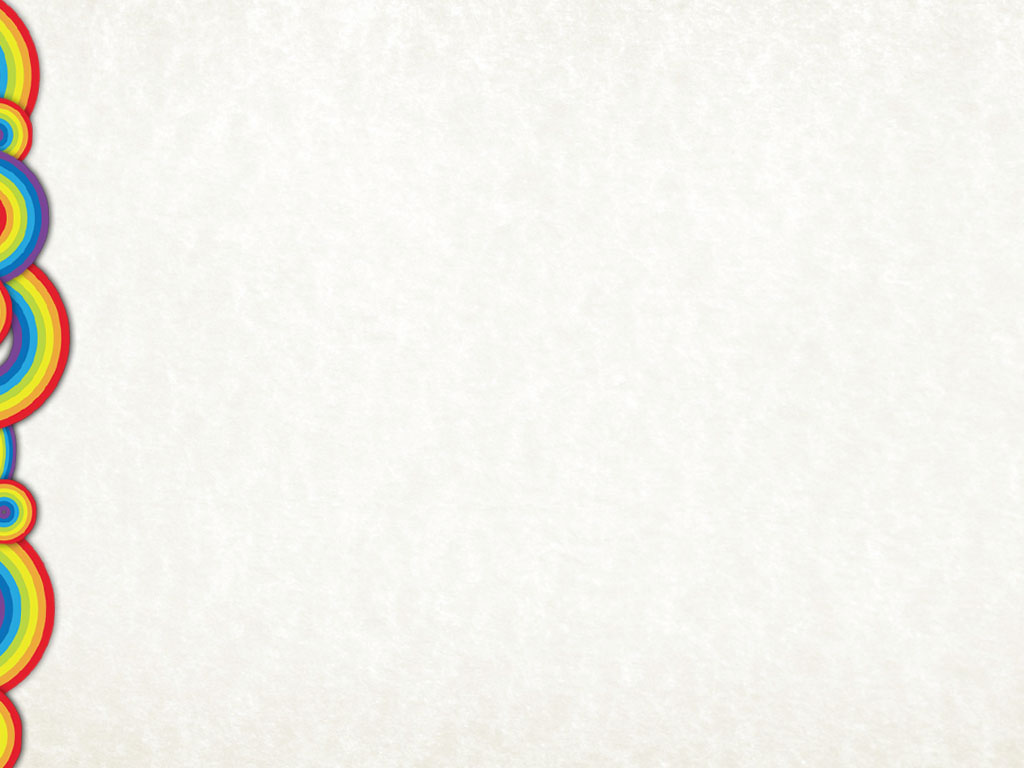 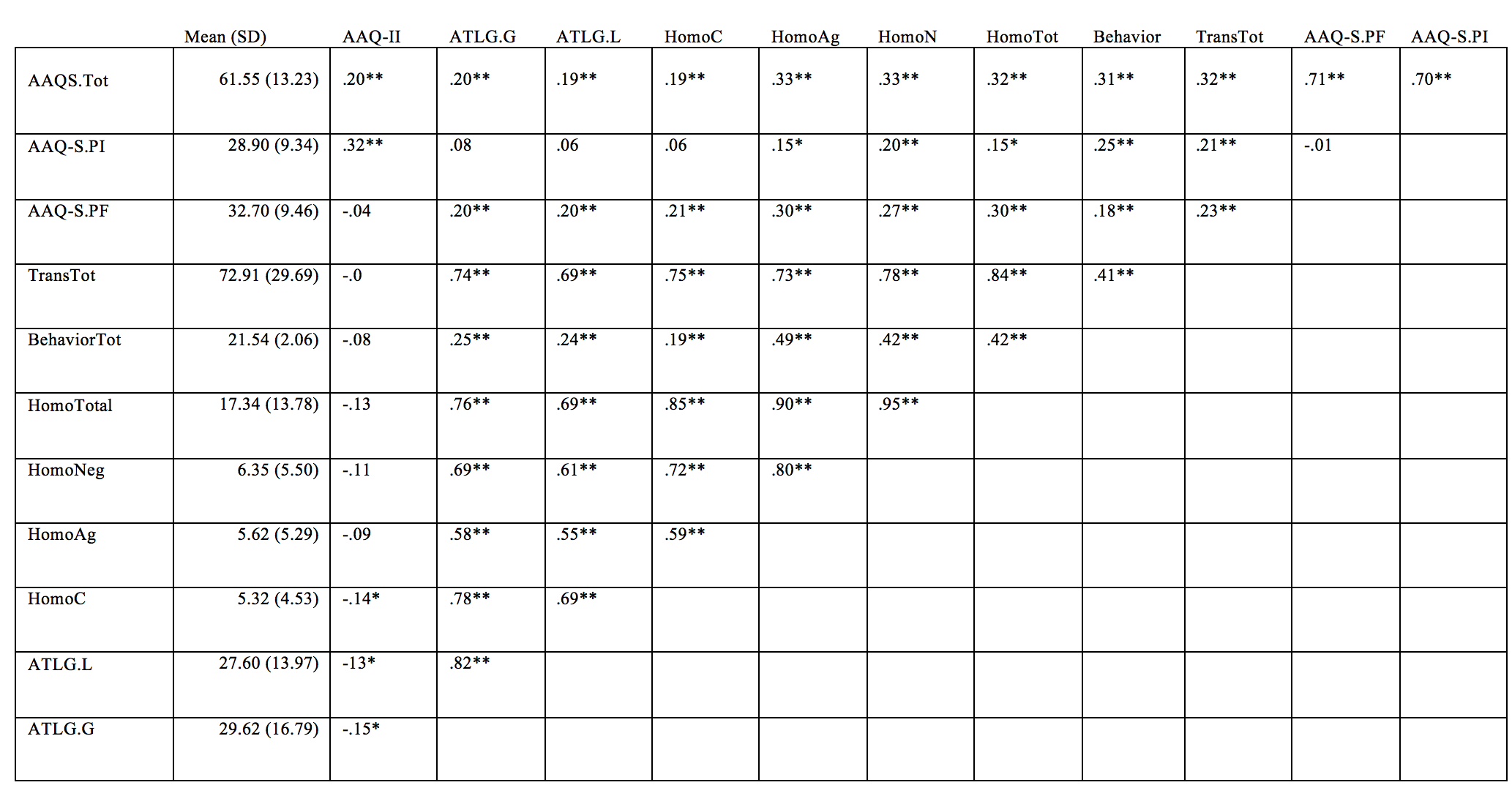 [Speaker Notes: .19-.33]
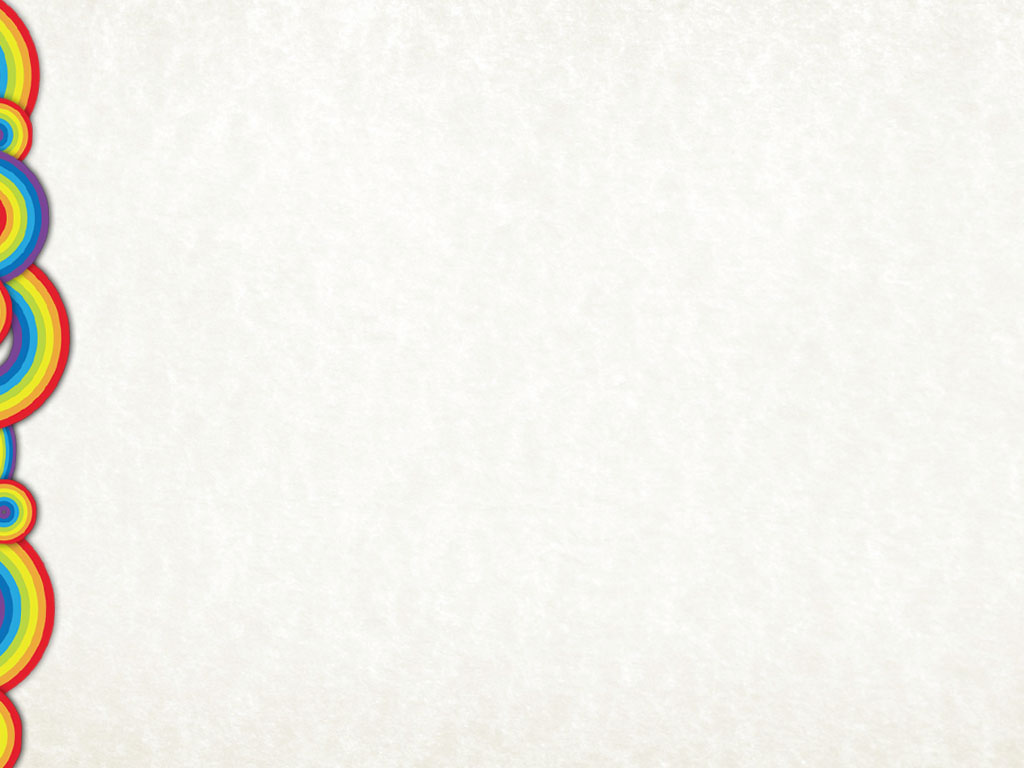 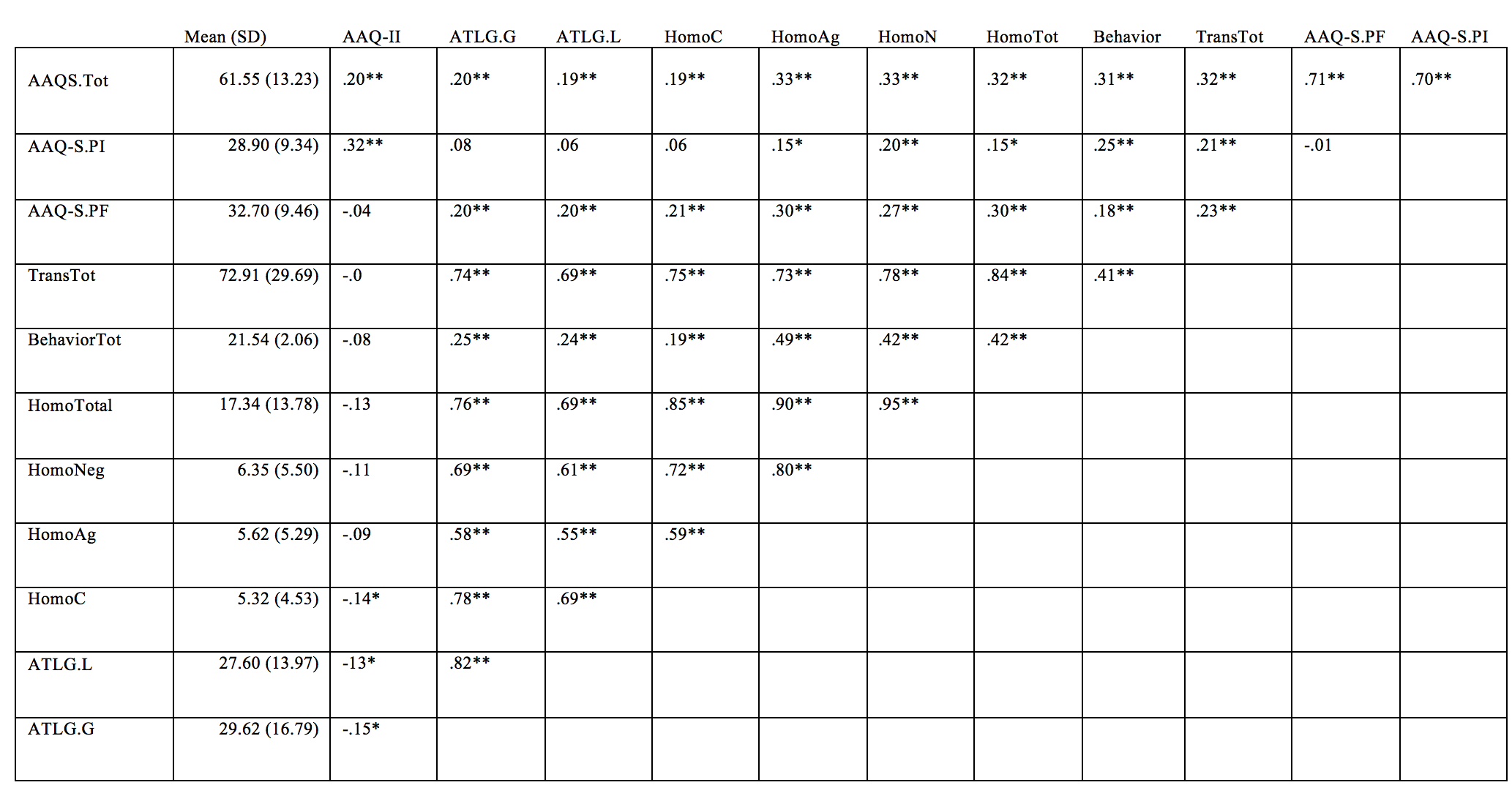 [Speaker Notes: 3 fewer sig relationships
.15-.32]
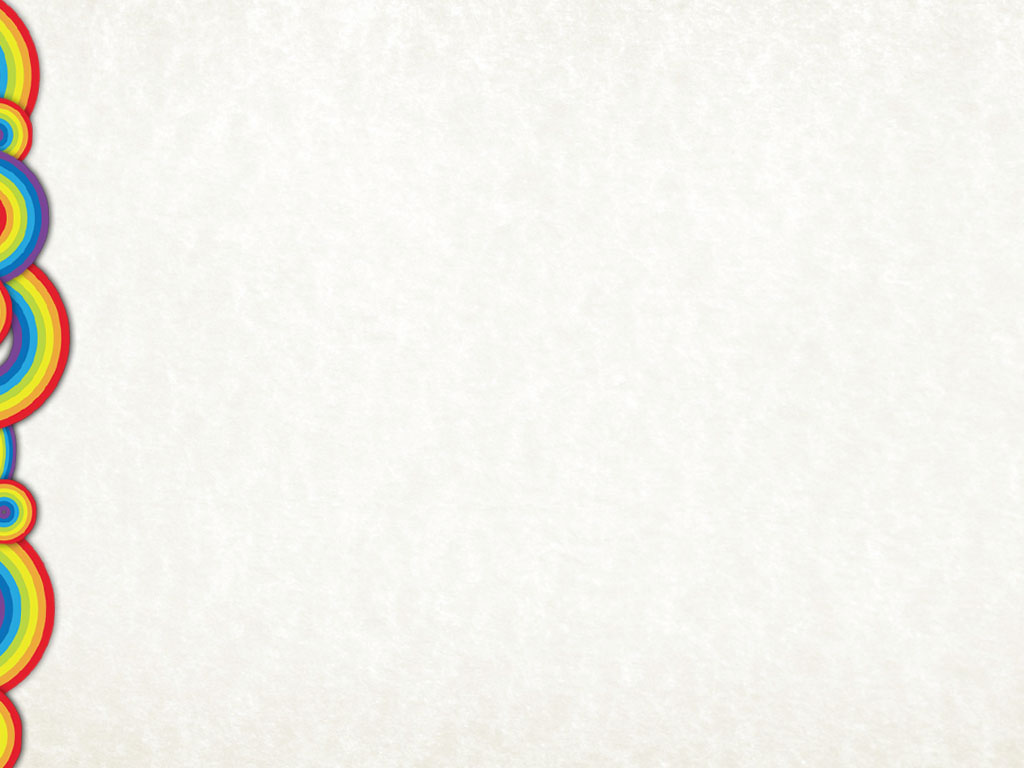 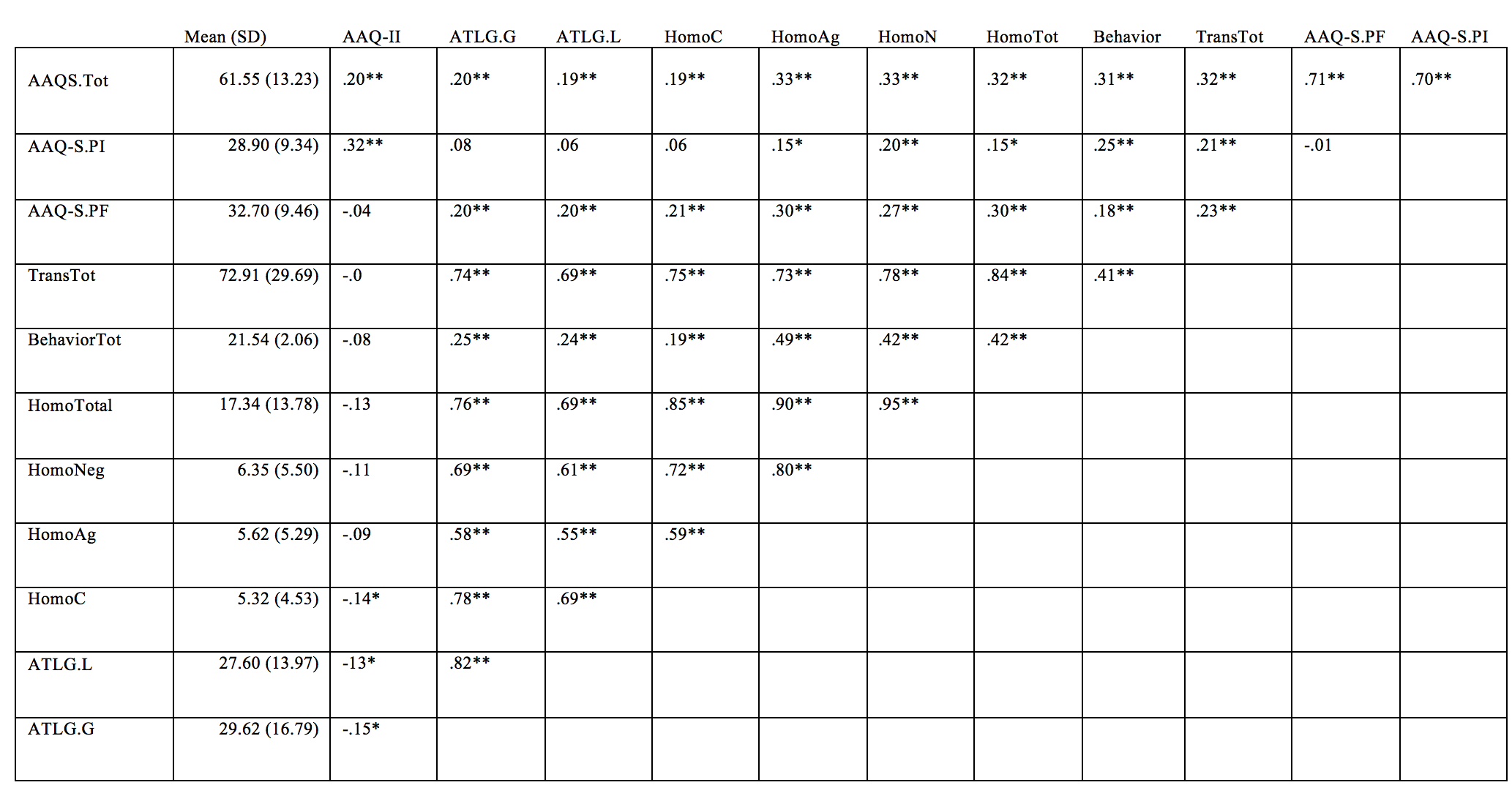 [Speaker Notes: All homophobia and transphobia measures .18-30]
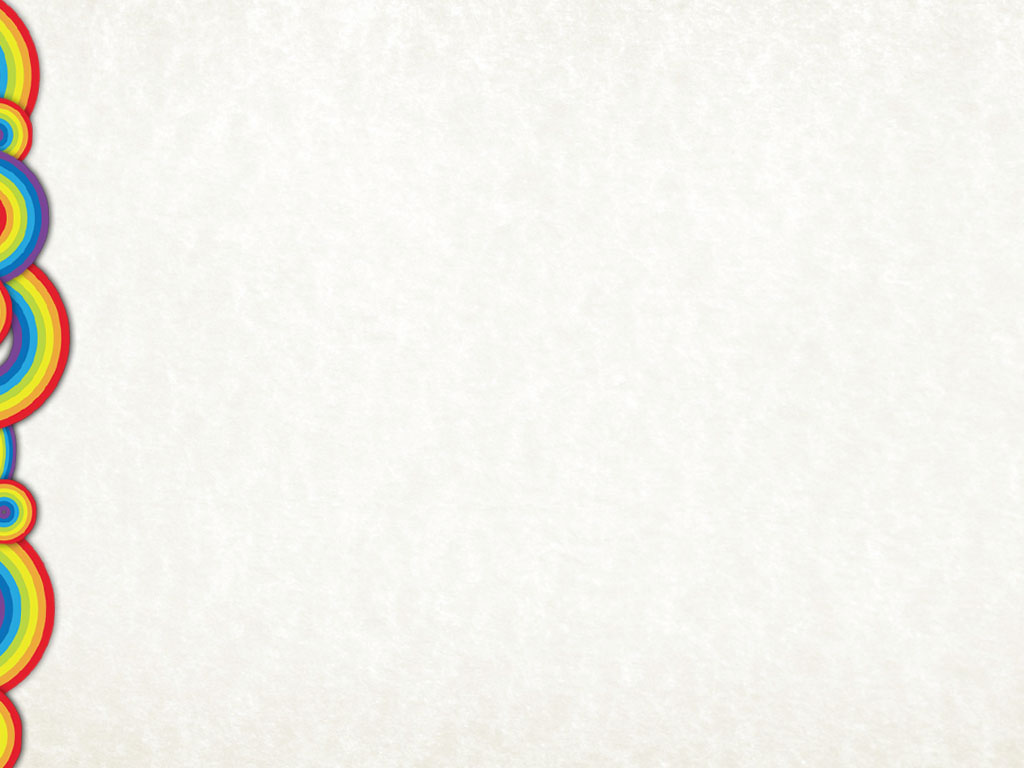 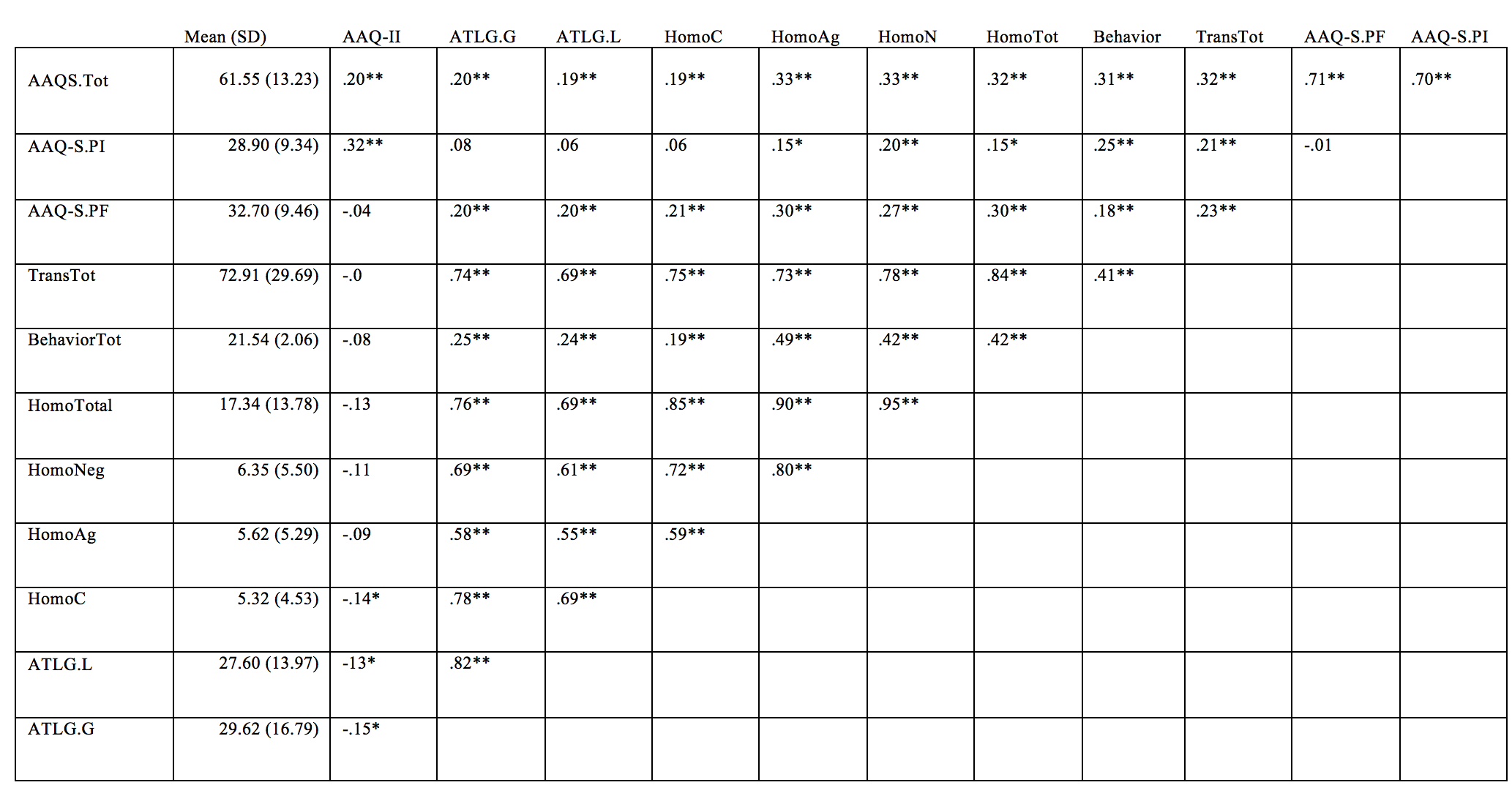 [Speaker Notes: Only 2 homophobia measures .12-.14 (weaker correlations)]
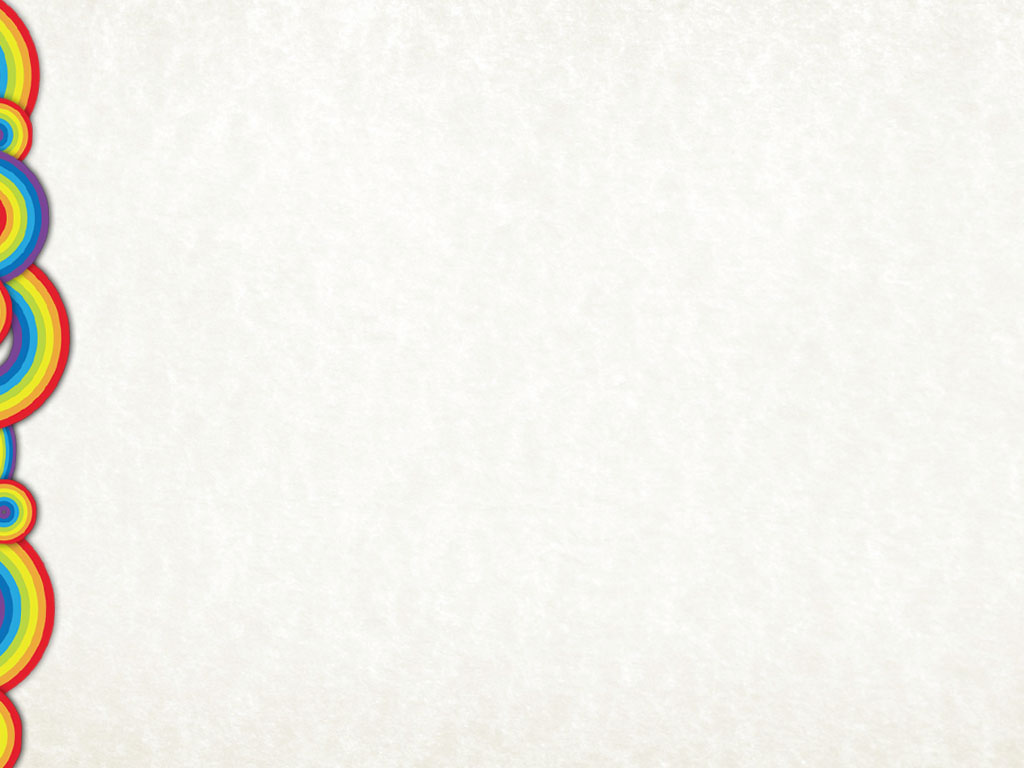 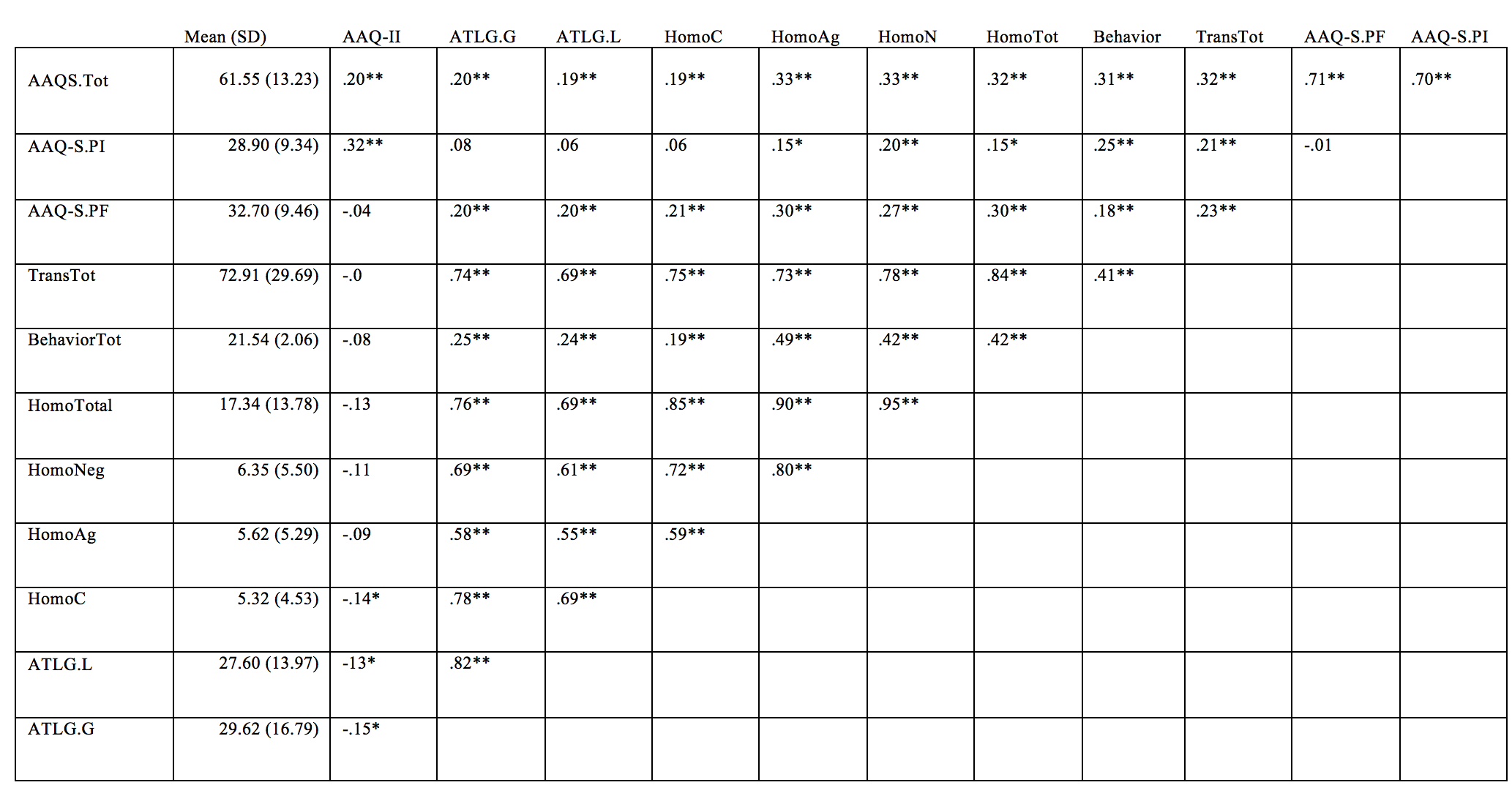 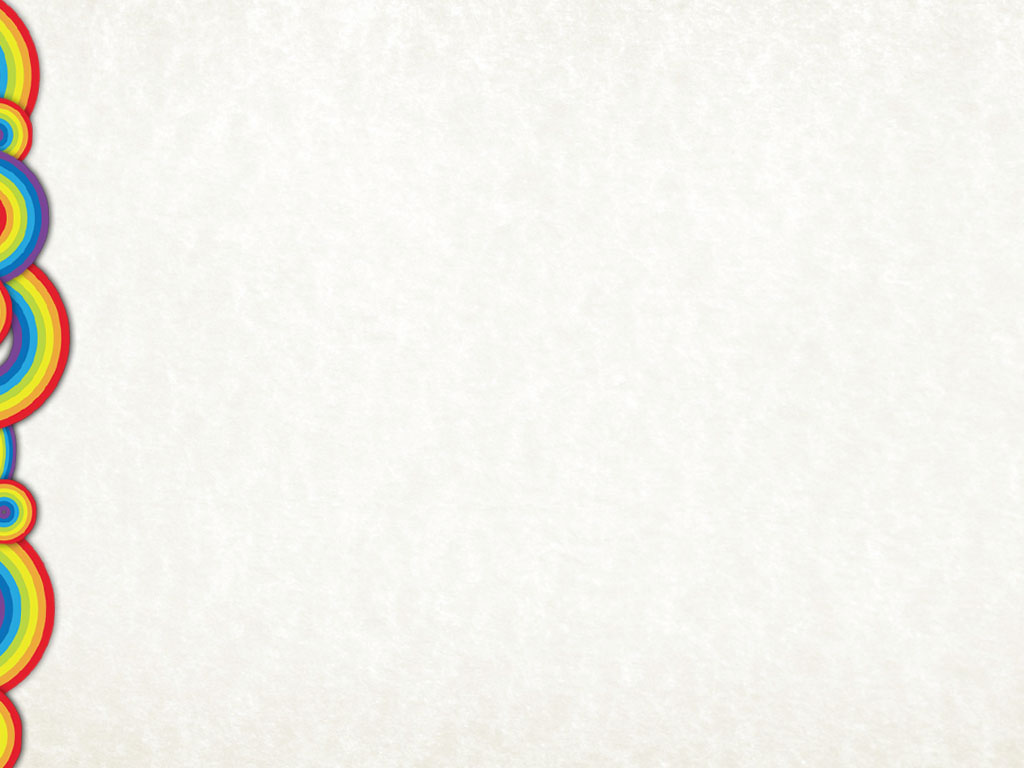 Results
Hypothesis 2: Psychological inflexibility aids in the prediction of willingness to engage in behaviors that would benefit the LGBT community.

Hypothesis 3: Psychological inflexibility moderates the relationship between negative thoughts towards homosexuality and willingness to engage in behaviors that would benefit the LGBT community.
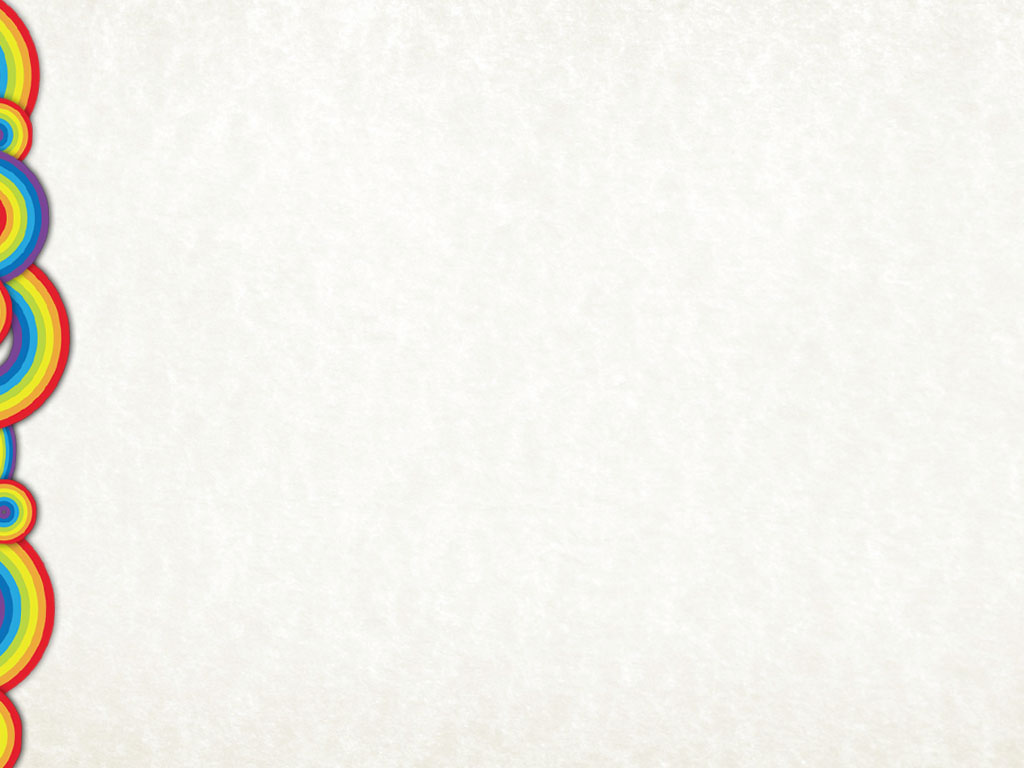 Willingness Items
Would you be willing to allow us to add your name to a petition to the university to allocate tuition dollars ($5 dollars per student per semester) to help fund an LGBTQ resource center on campus?
No – 53.7%
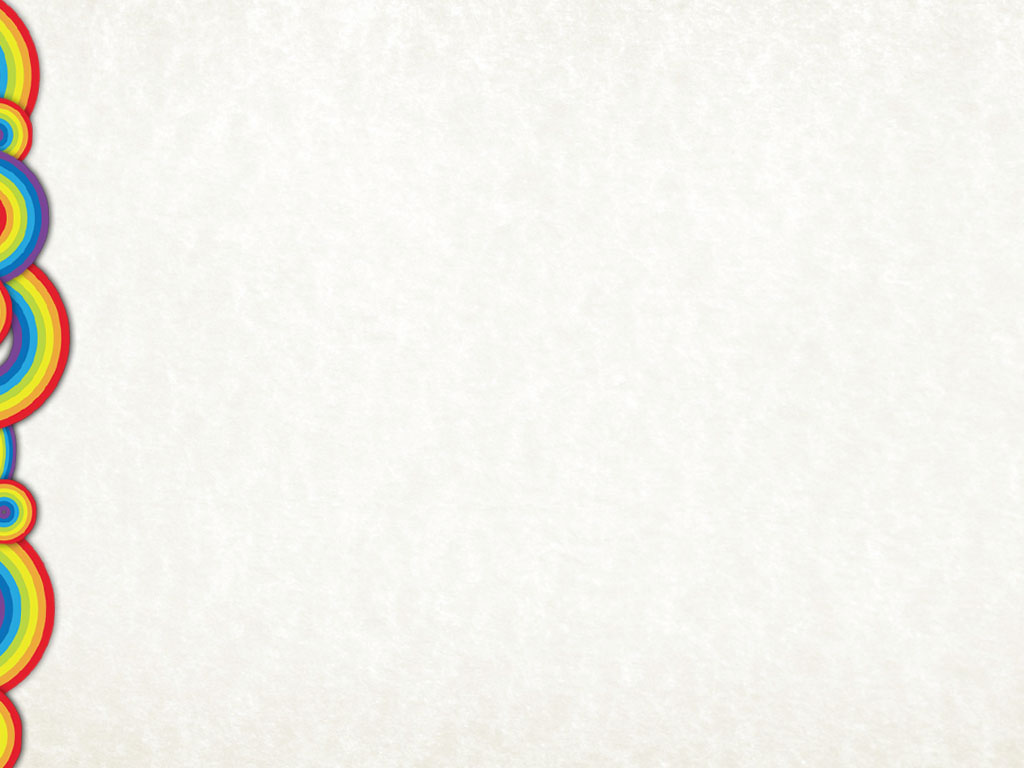 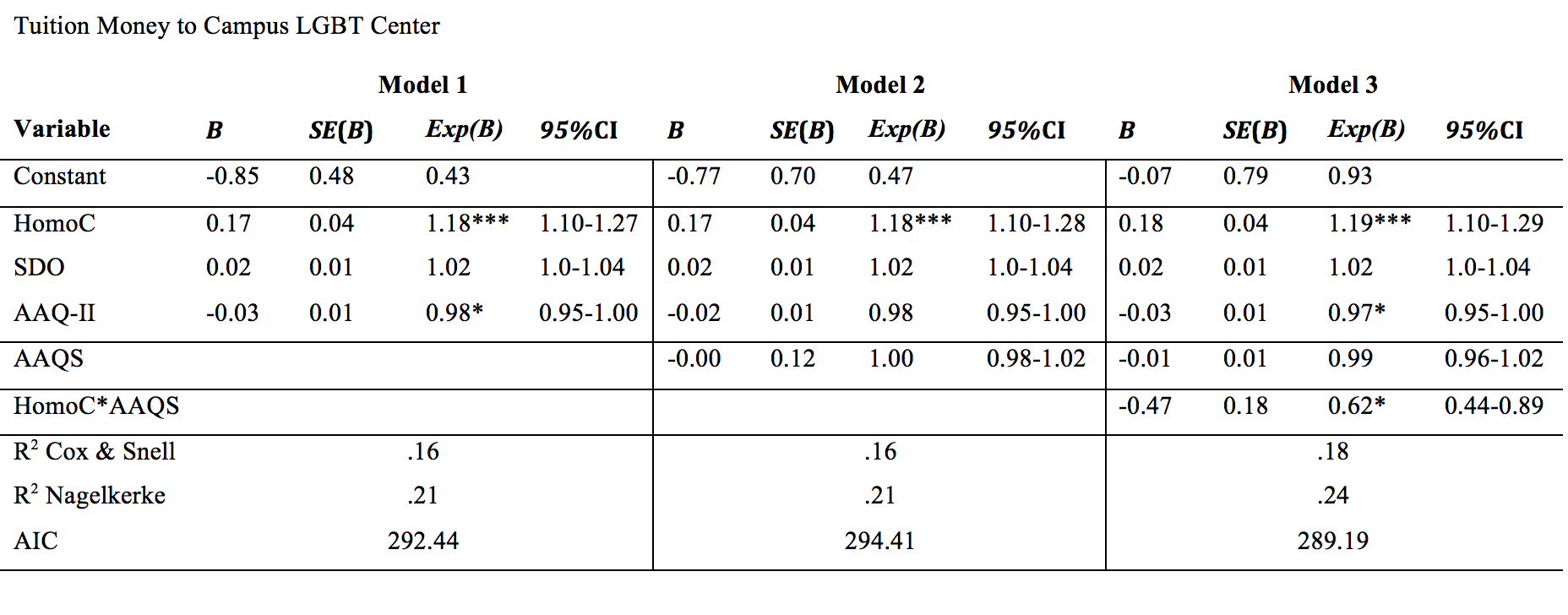 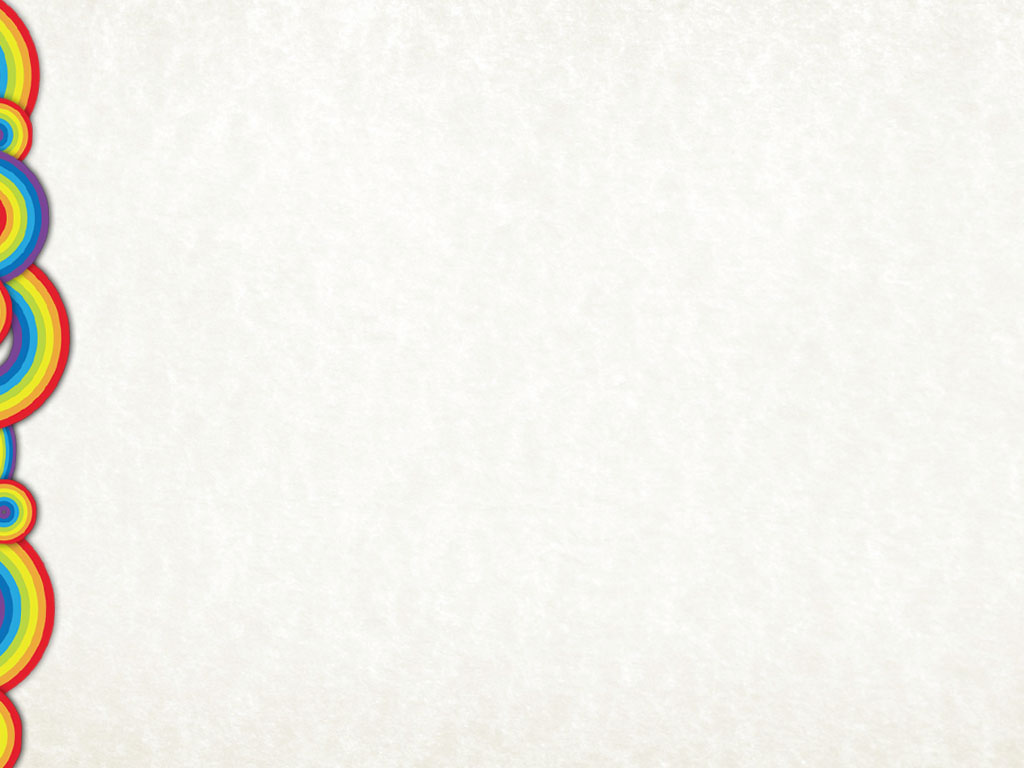 Willingness Items
At no cost to you, would you be willing to have us publish your name in the Monitor (RGV's newspaper) in October, indicating that you support LGBT students, faculty, and staff on campus.
No – 45%
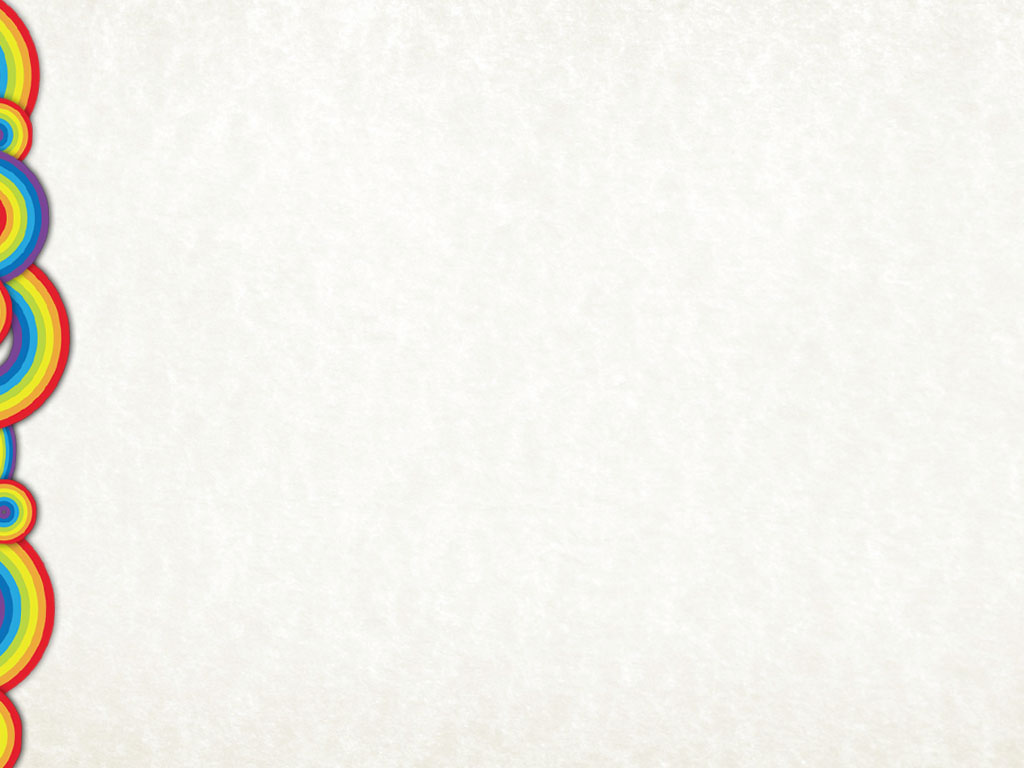 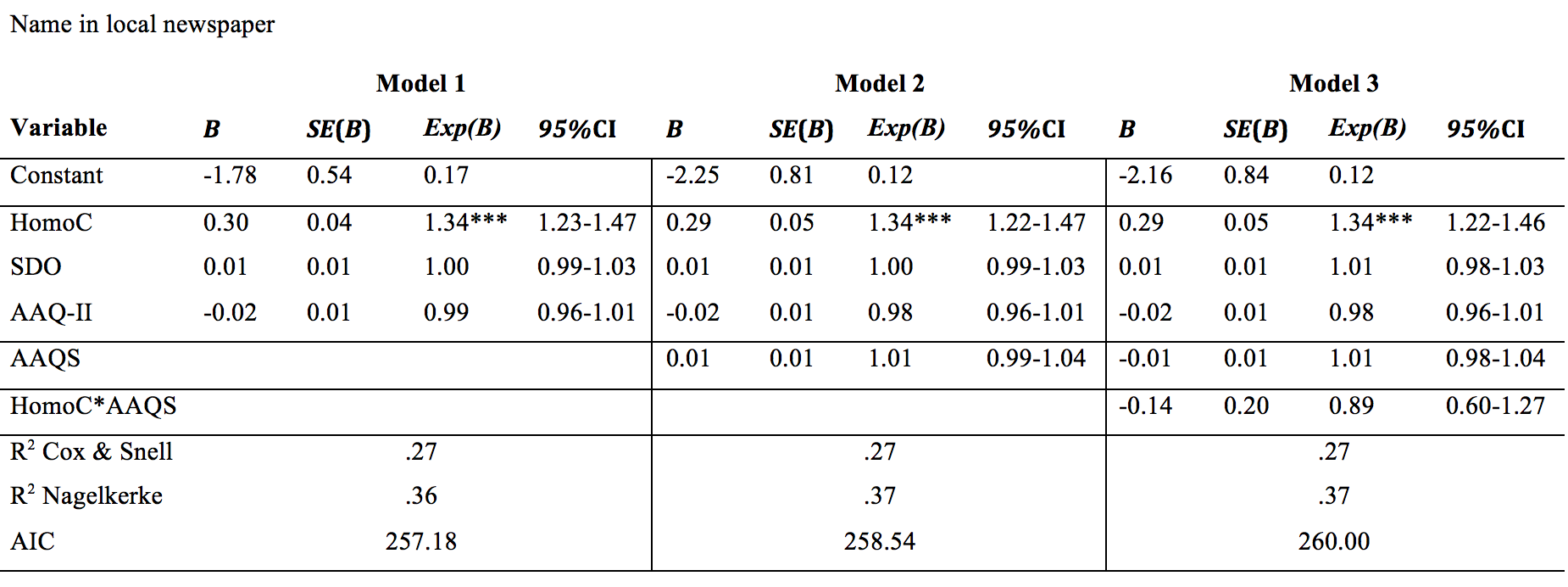 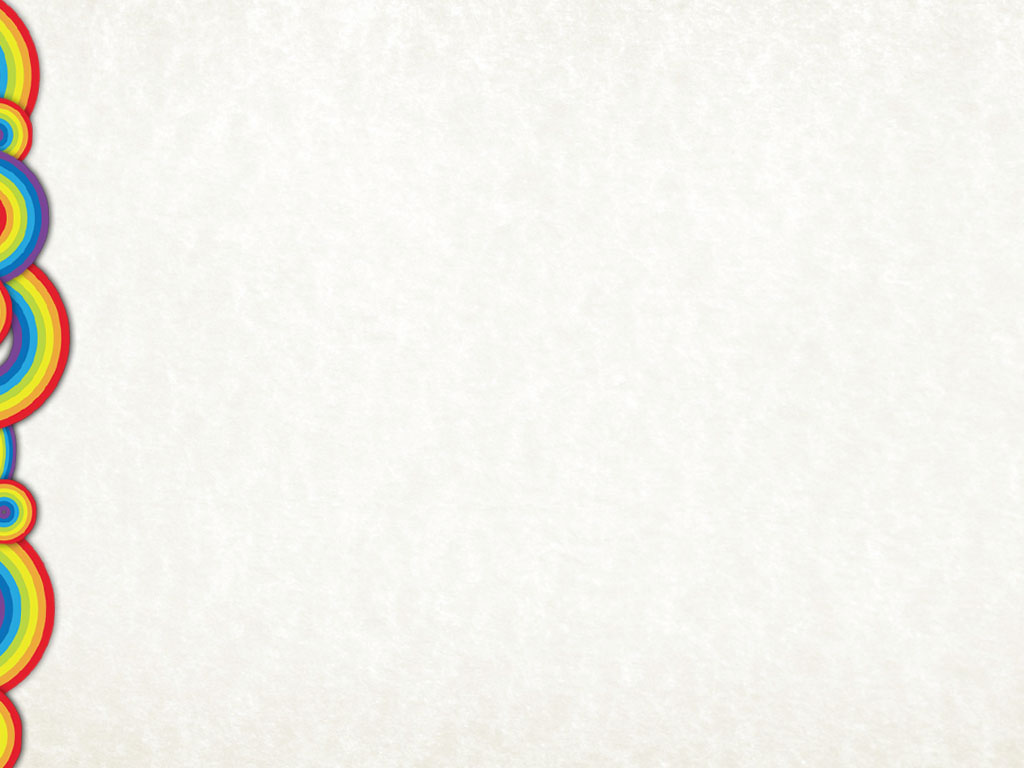 Willingness Items
Would you be willing to allow us to add your name to a petition to create some gender neutral bathrooms (restrooms available to people of all genders) on campus to provide a safe, comfortable place for transgender individuals to relieve themselves?
No – 39.2%
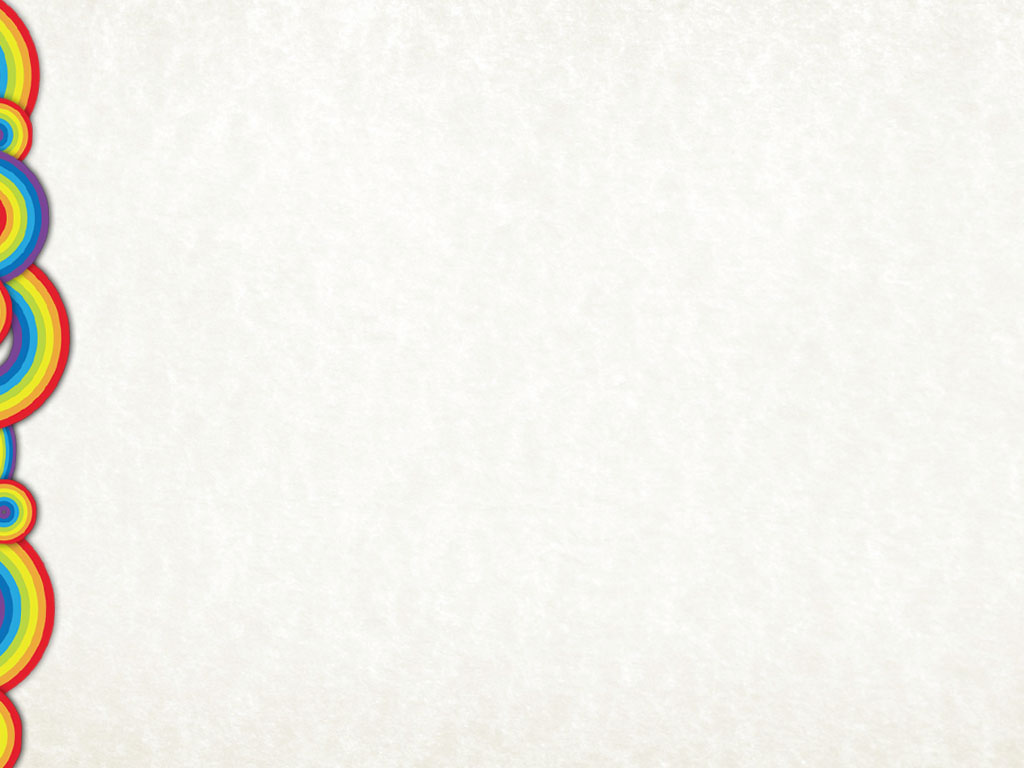 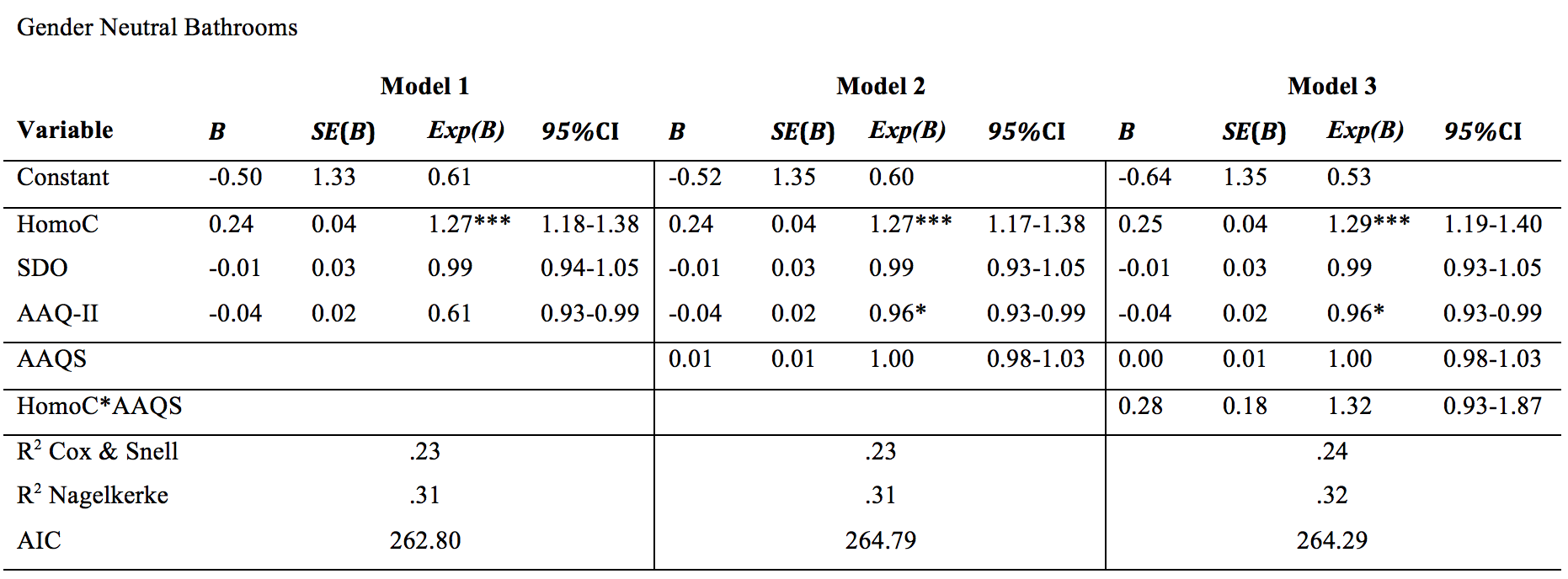 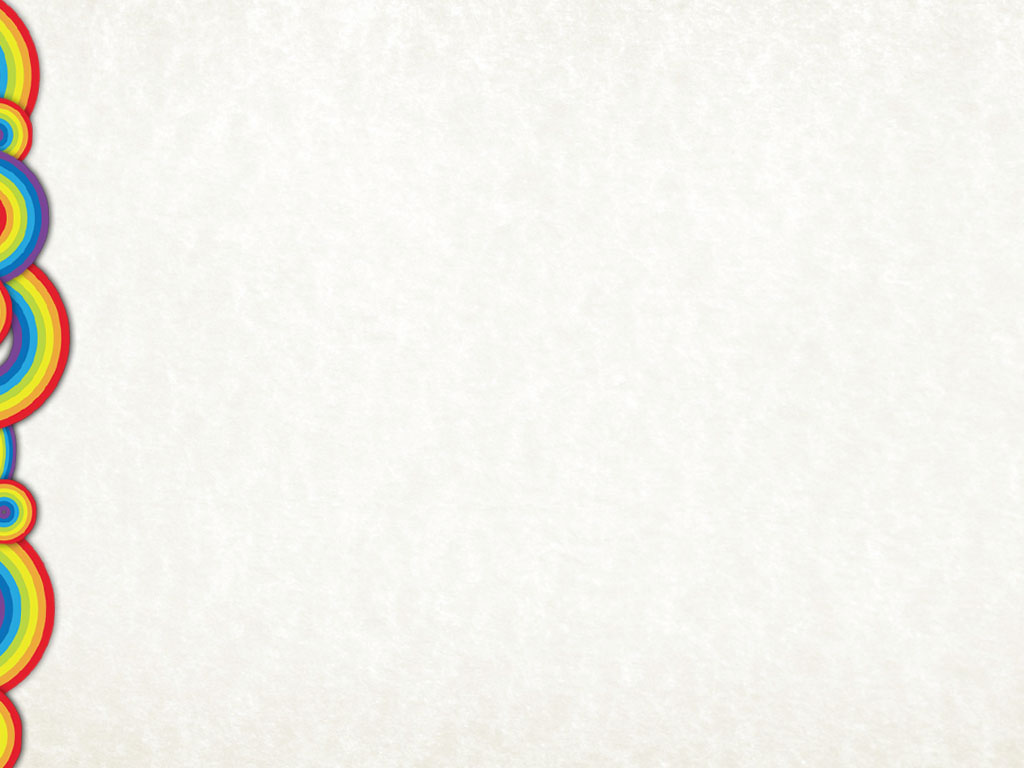 Discussion
Related to Attitudes
Prediction
[Speaker Notes: Didn’t or only weakly]
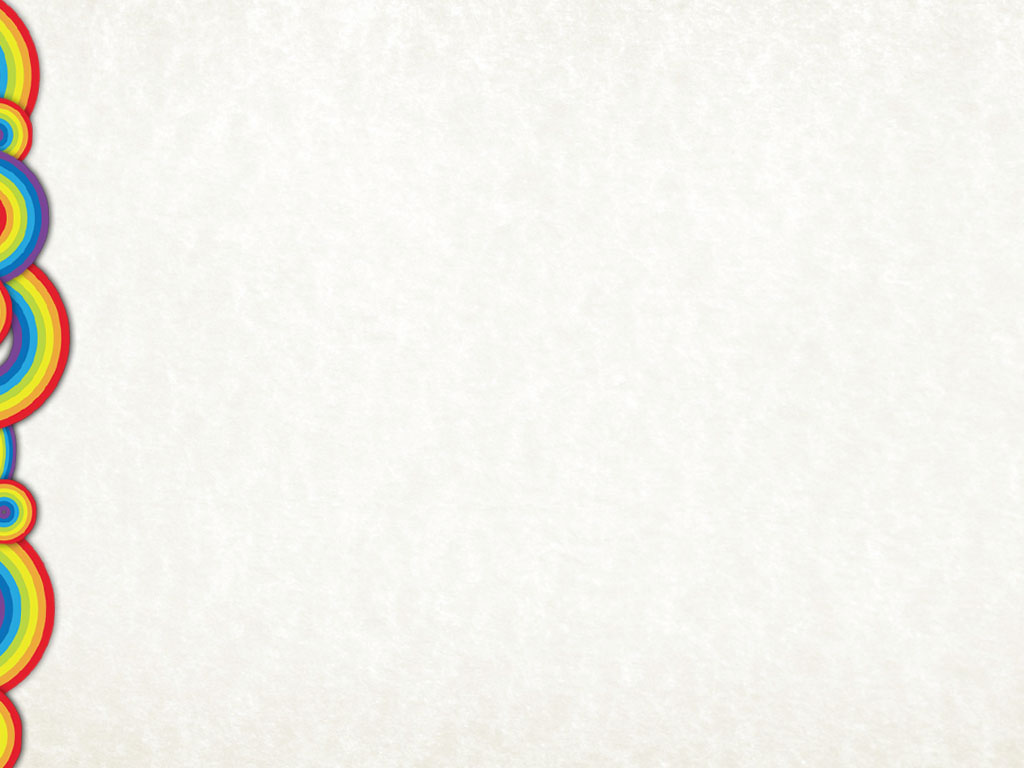 Discussion
Problems with the AAQ-S
PCA and varimax
Factor structure not replicated with EFA
Method effects
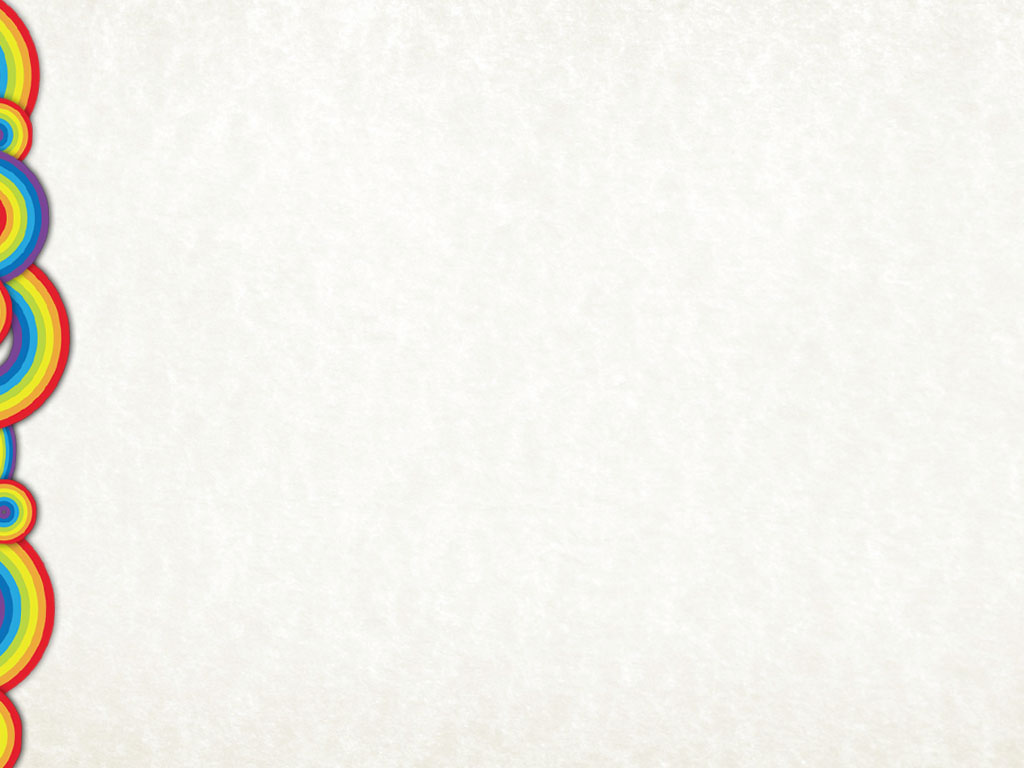 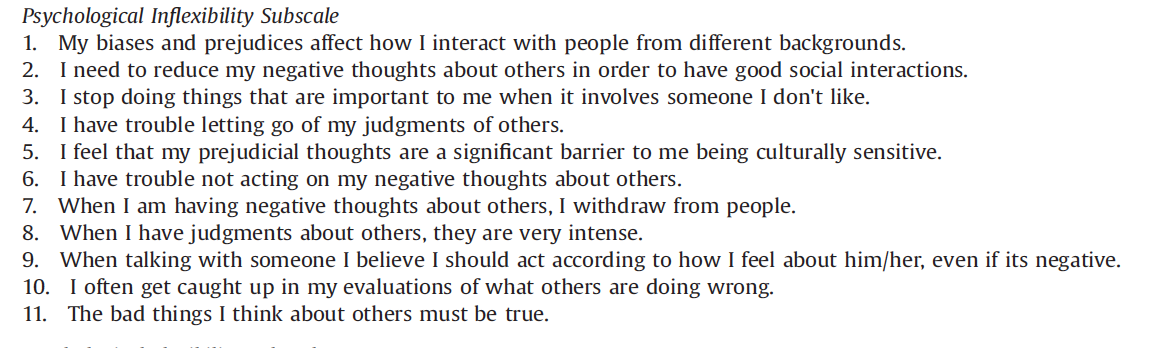 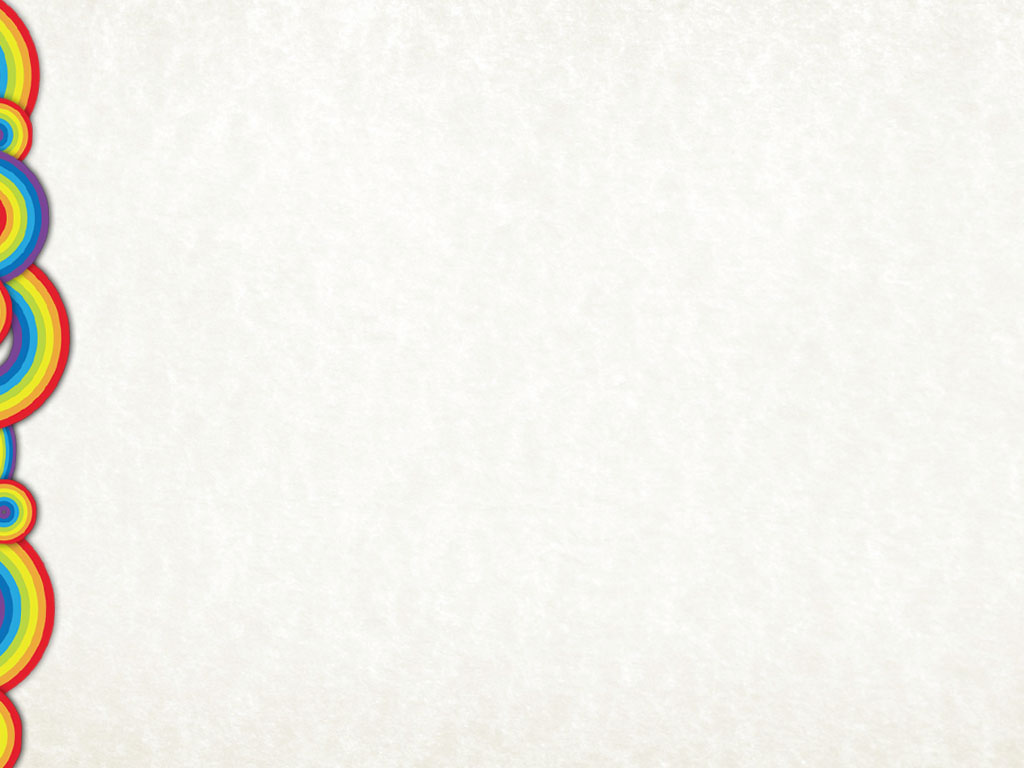 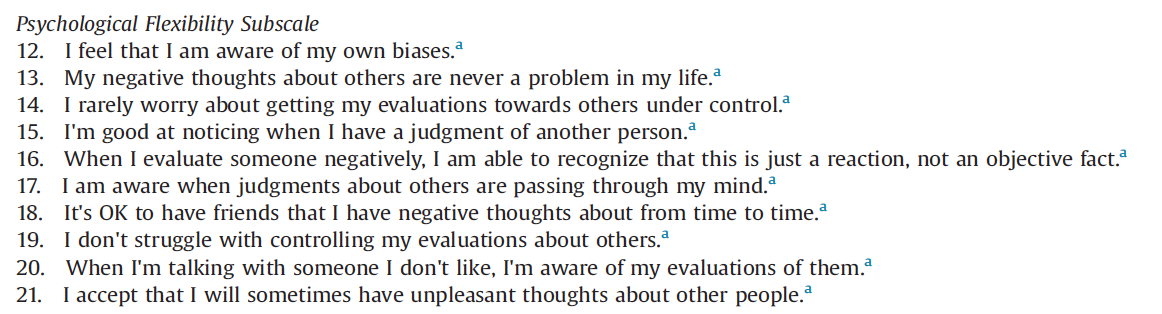 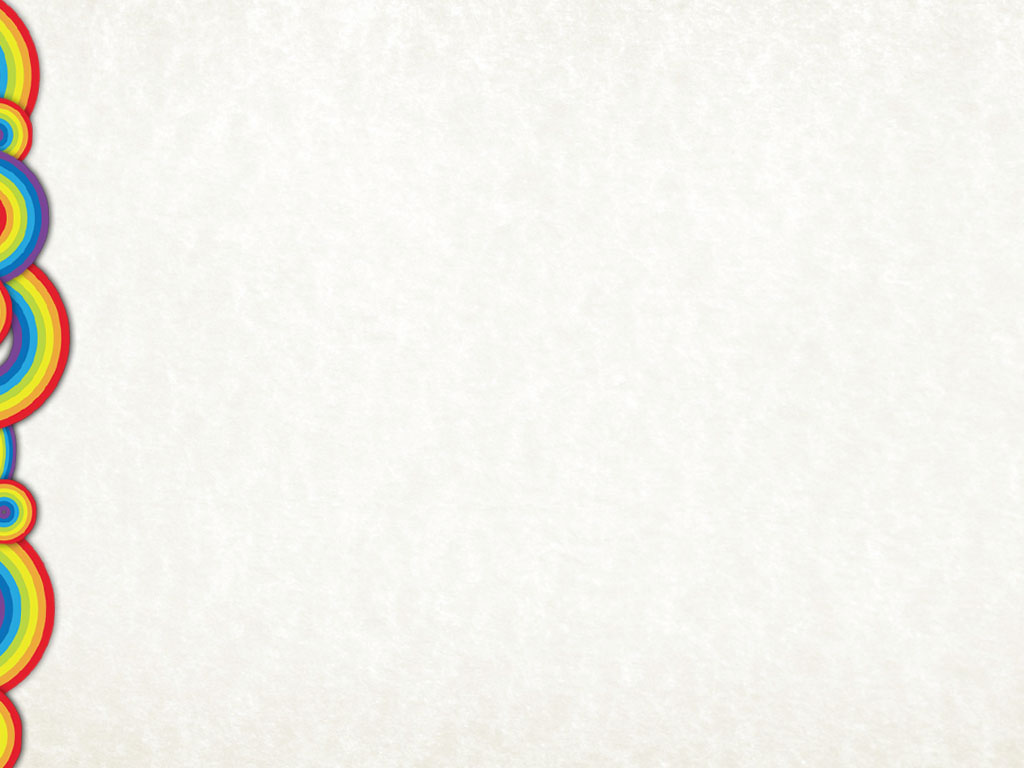 Discussion
Actual Behavior Better than Assessing Willingness
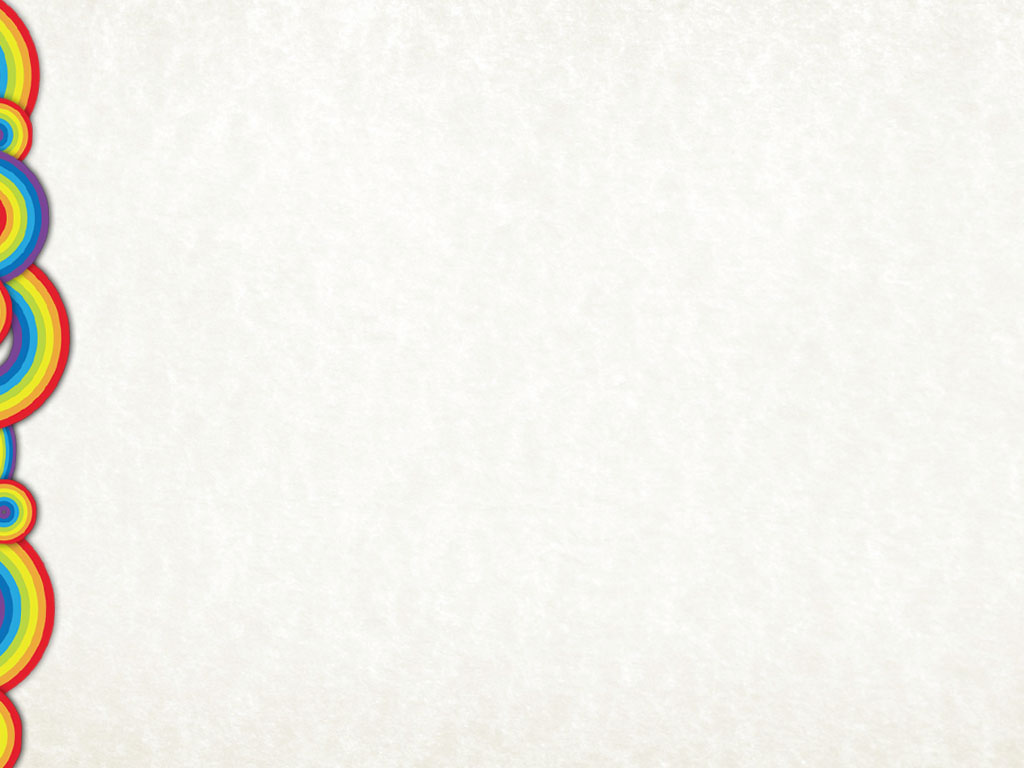 Discussion
Diversity of Hispanics
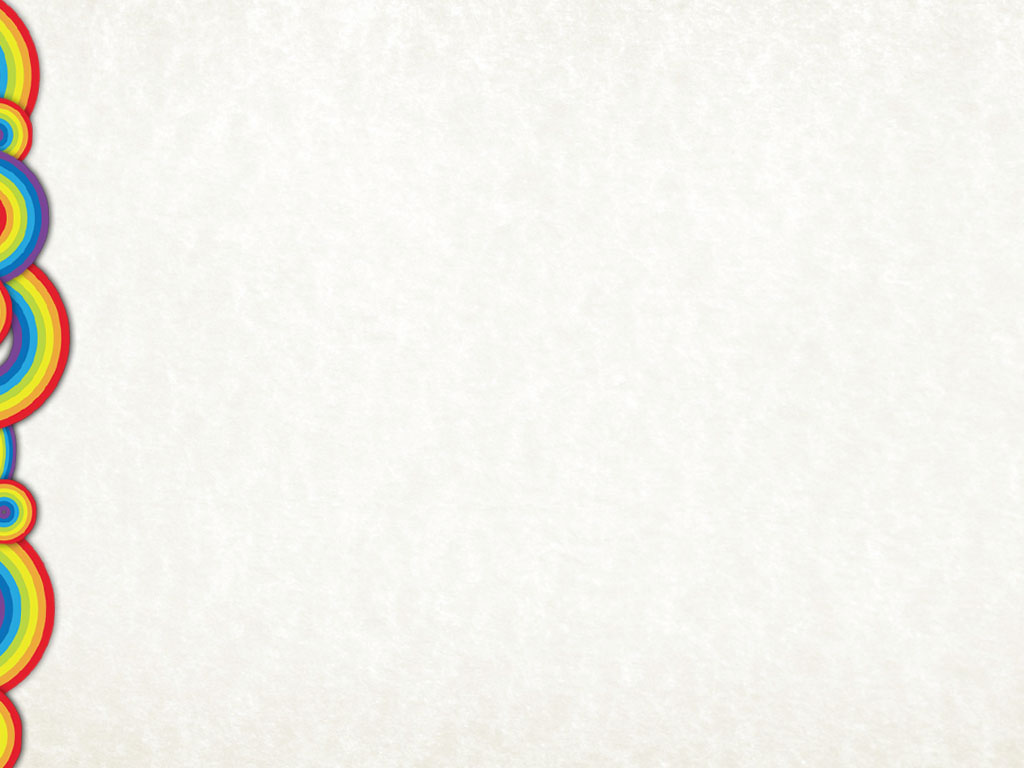 Future Directions
Further Examine Psychometrics of AAQ-S
Utility of AAQ-S as a mechanism of action measure
Behavioral Measures of Discrimination or Helping Behaviors
Domain Specific Measure
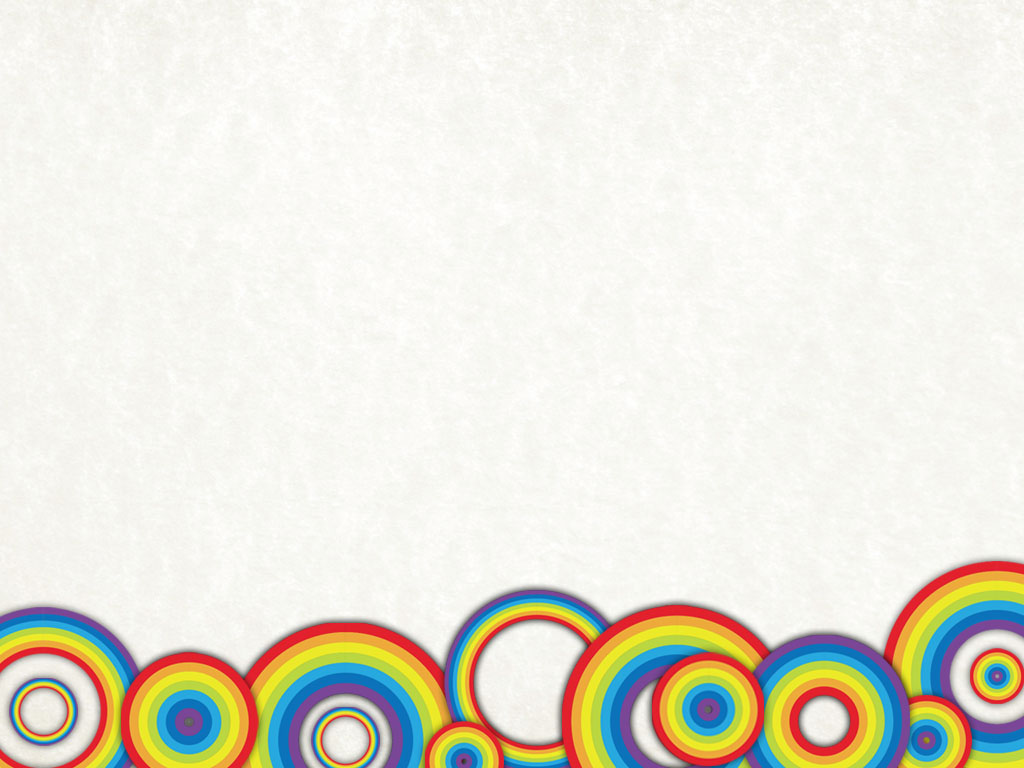 Maureen K. Flynn, Ph.D.
mflynn13@msudenver.edu
Metropolitan State University of Denver
Need credit for this session?
Please don’t forget to 
scan out.
What did you think?....

complete the 3 question quickeval
for this session at
https://contextualscience.org/quickeval

This was presentation was session # 46
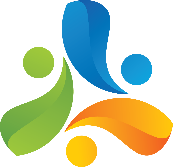